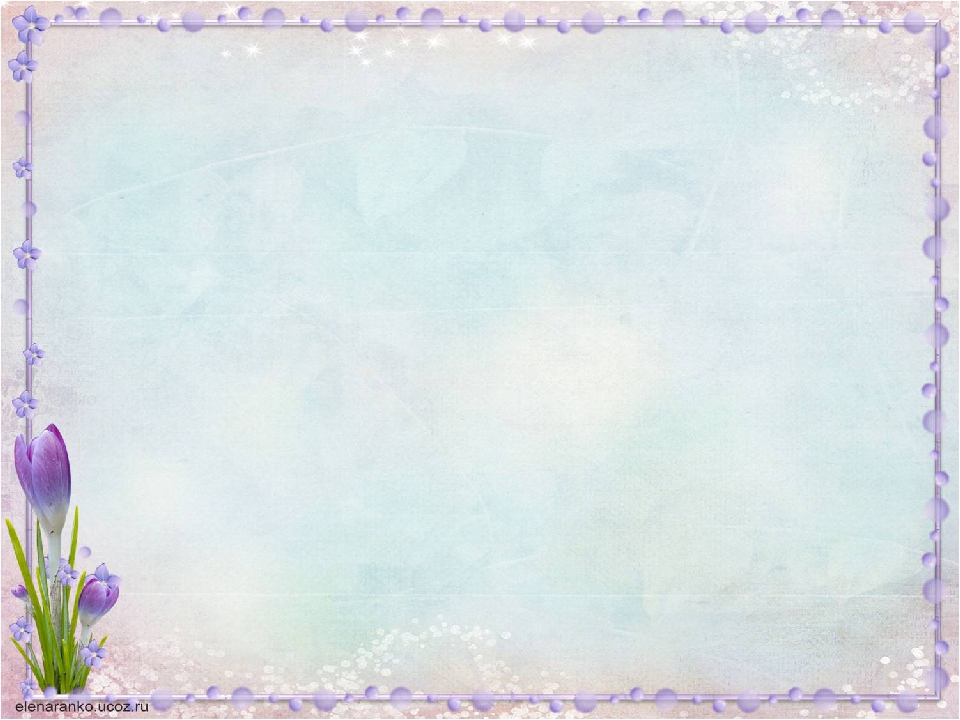 Министерство образования Республики МордовияСтруктурное  подразделение «Детский сад №8 комбинированного вида»МБДОУ «Детский сад «Радуга» комбинированного вида»Рузаевского муниципального района
Портфолио
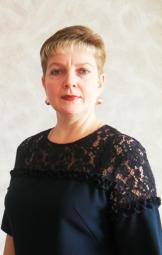 воспитателя
Лашмановой 
Марины Владимировны
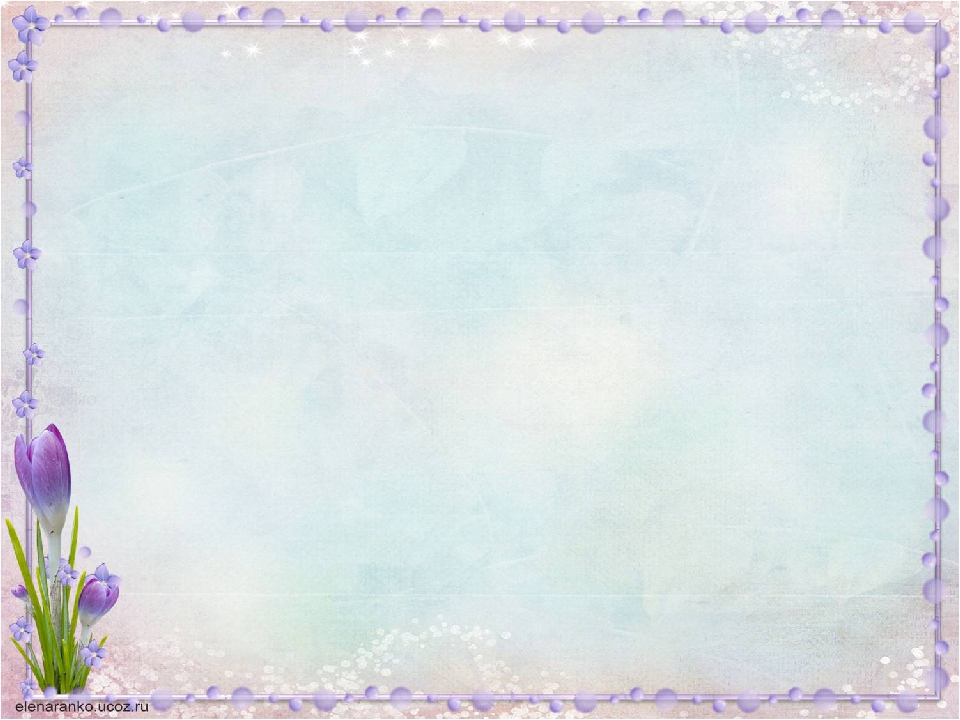 Дата рождения: 09.07.1977г.Образование – высшее, МГПИ им. М.Е.ЕвсевьеваСпециальность по диплому – «Педагогика и методика дошкольного образования»Номер и дата выдачи диплома – АБЦ 0556986 от 27 июня 1998г.Стаж педагогической работы по специальности – 20 летОбщий трудовой стаж – 22 годаНаличие квалификационной категории – перваяДата последней аттестации – 22.12.2015г.
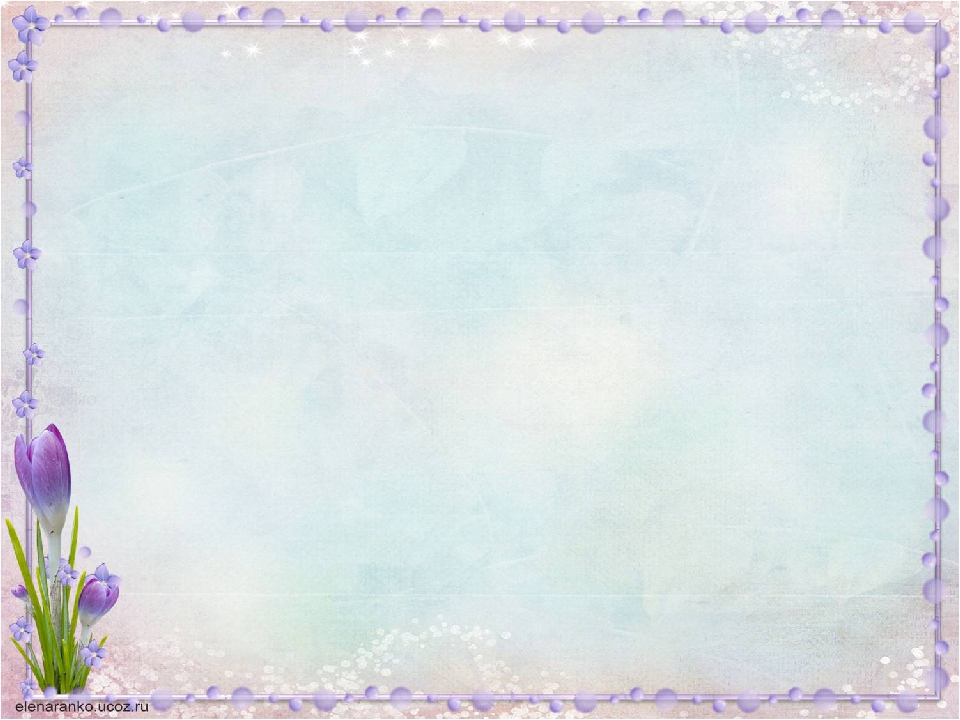 Характеристика - представление
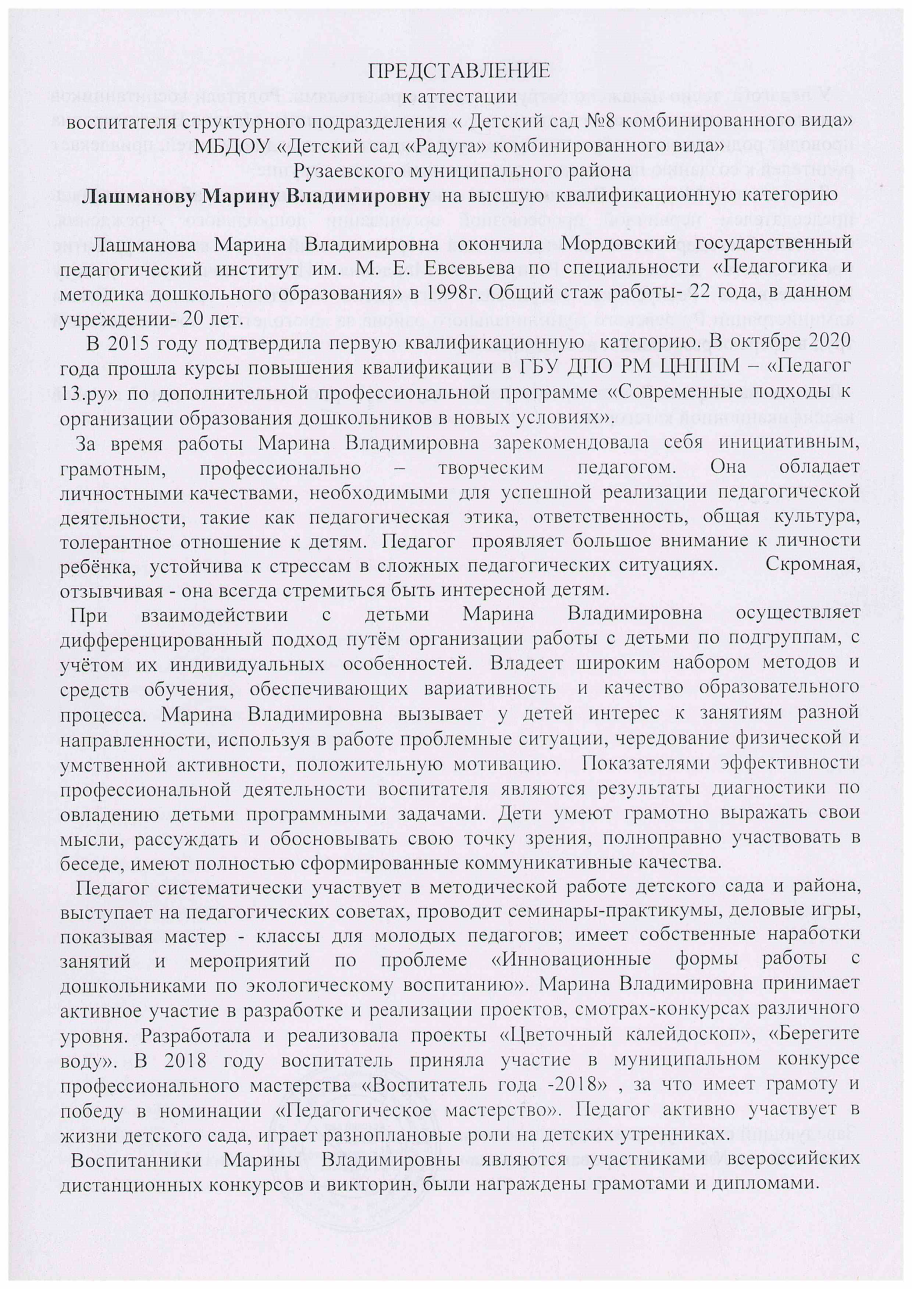 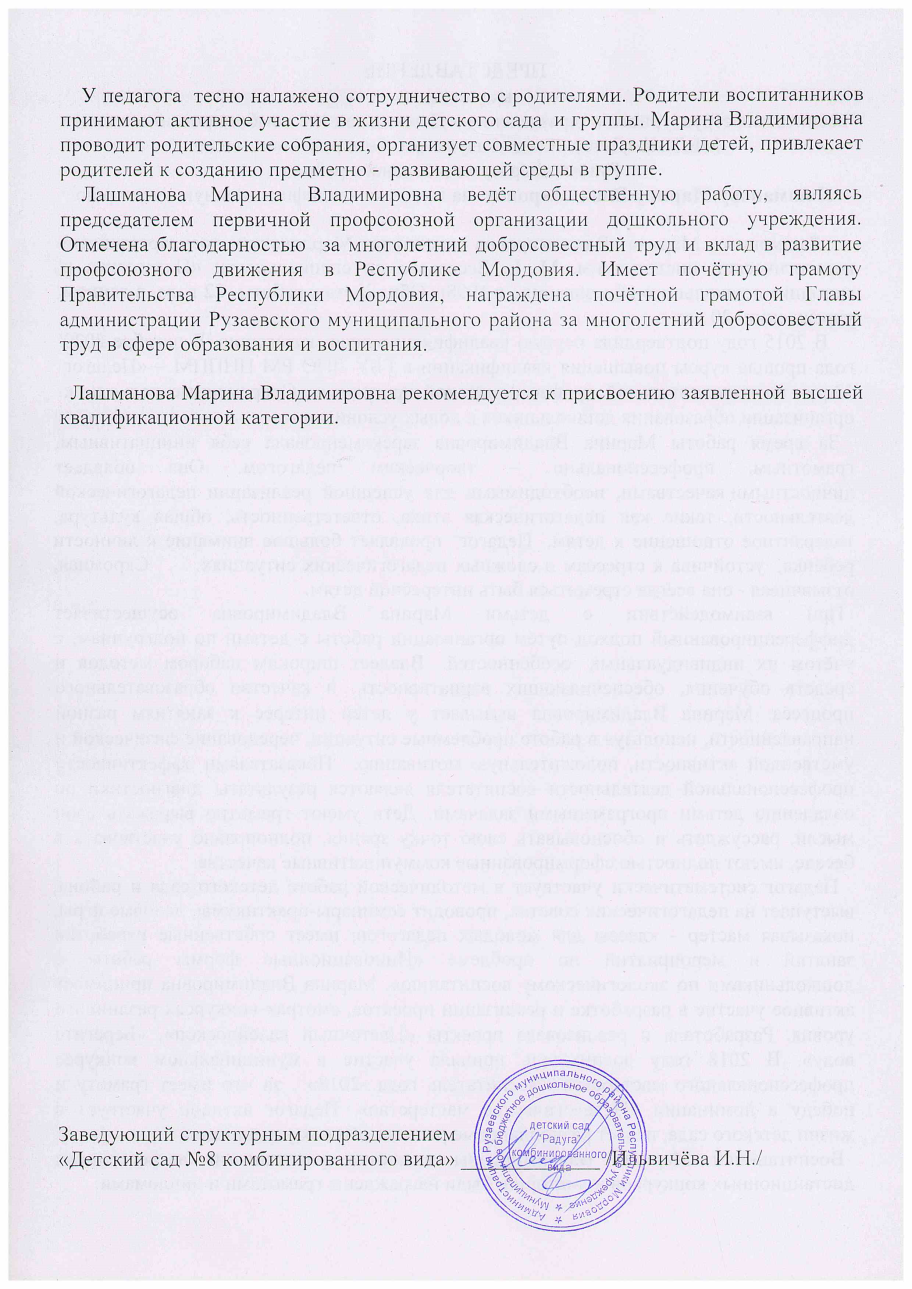 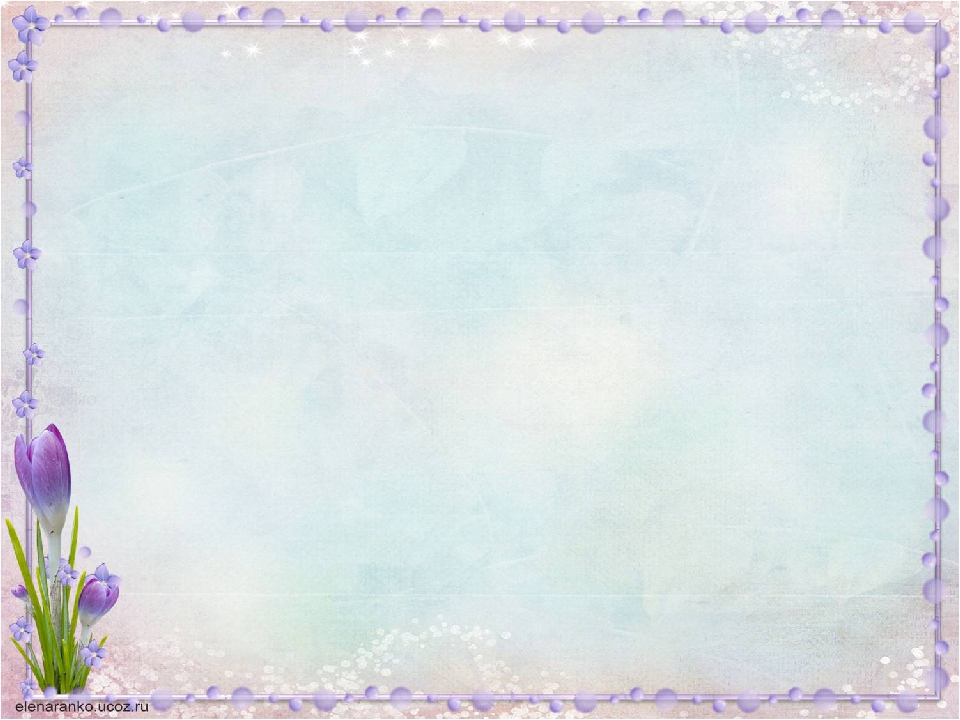 Обобщение педагогического опыта расположено на официальном сайте детского сада:
https://ds8ruz.schoolrm.ru/sveden/employees/19280/208896/
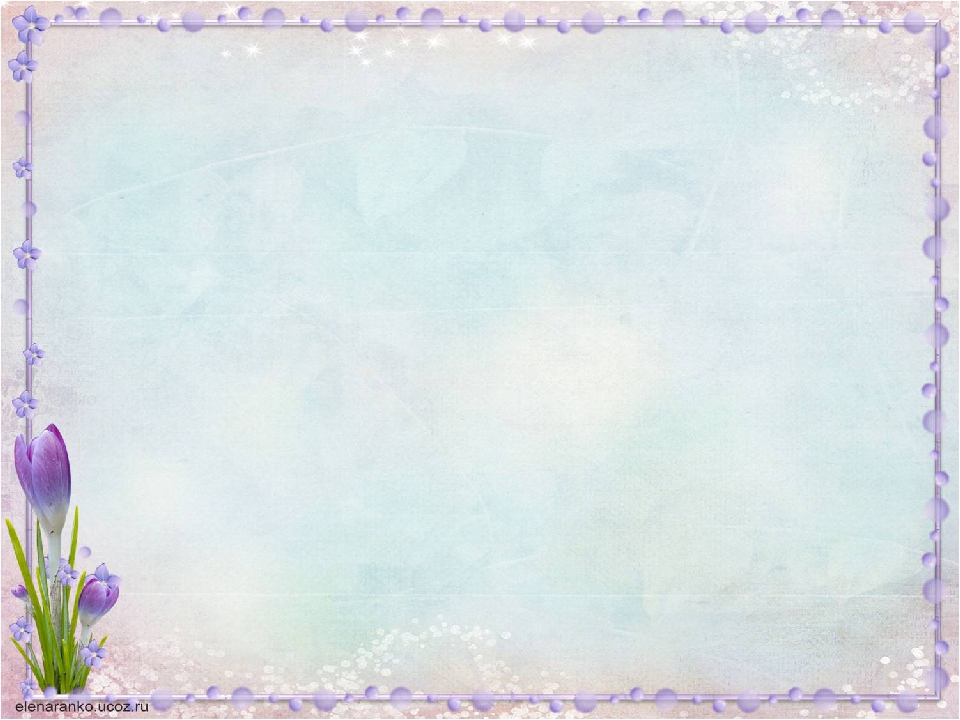 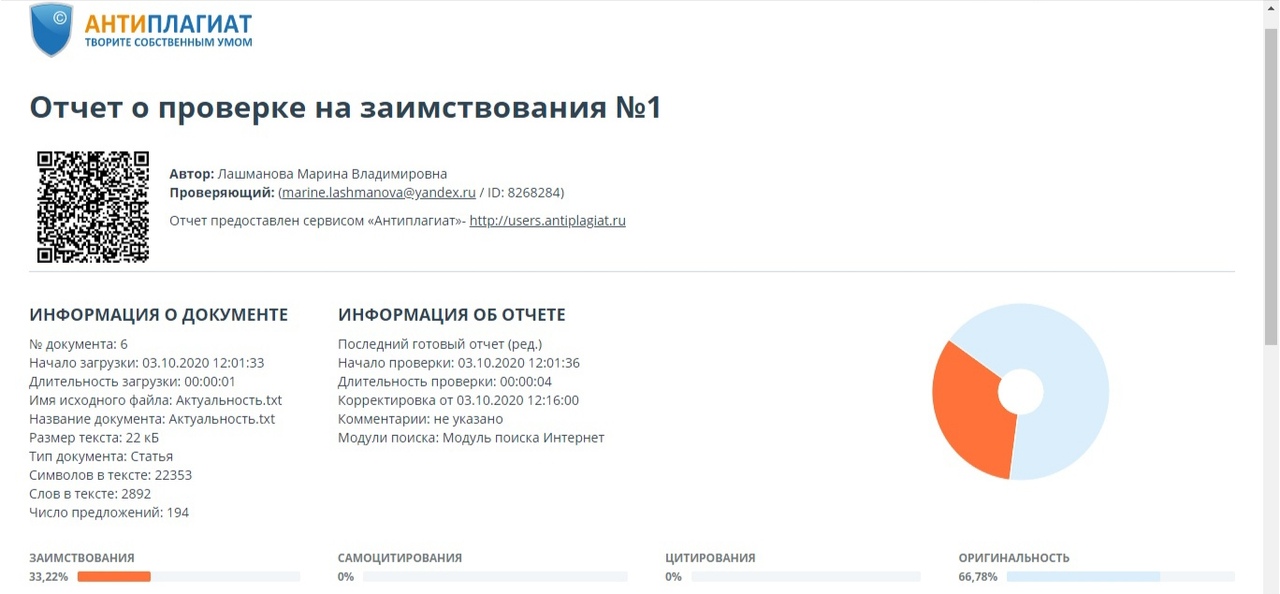 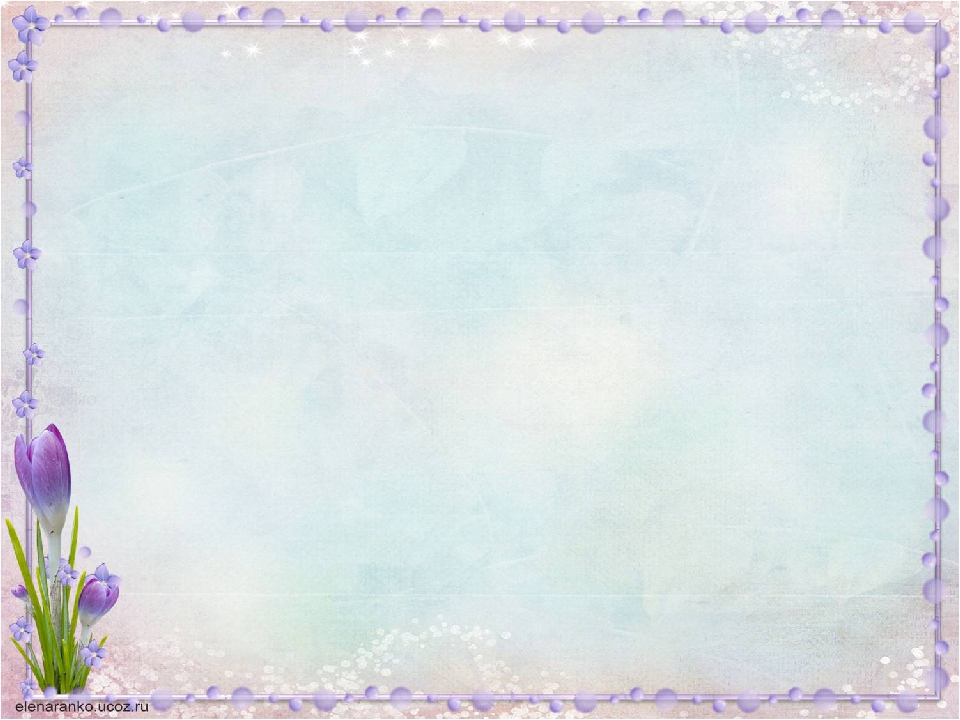 1. Результаты участия в инновационной (экспериментальной деятельности)
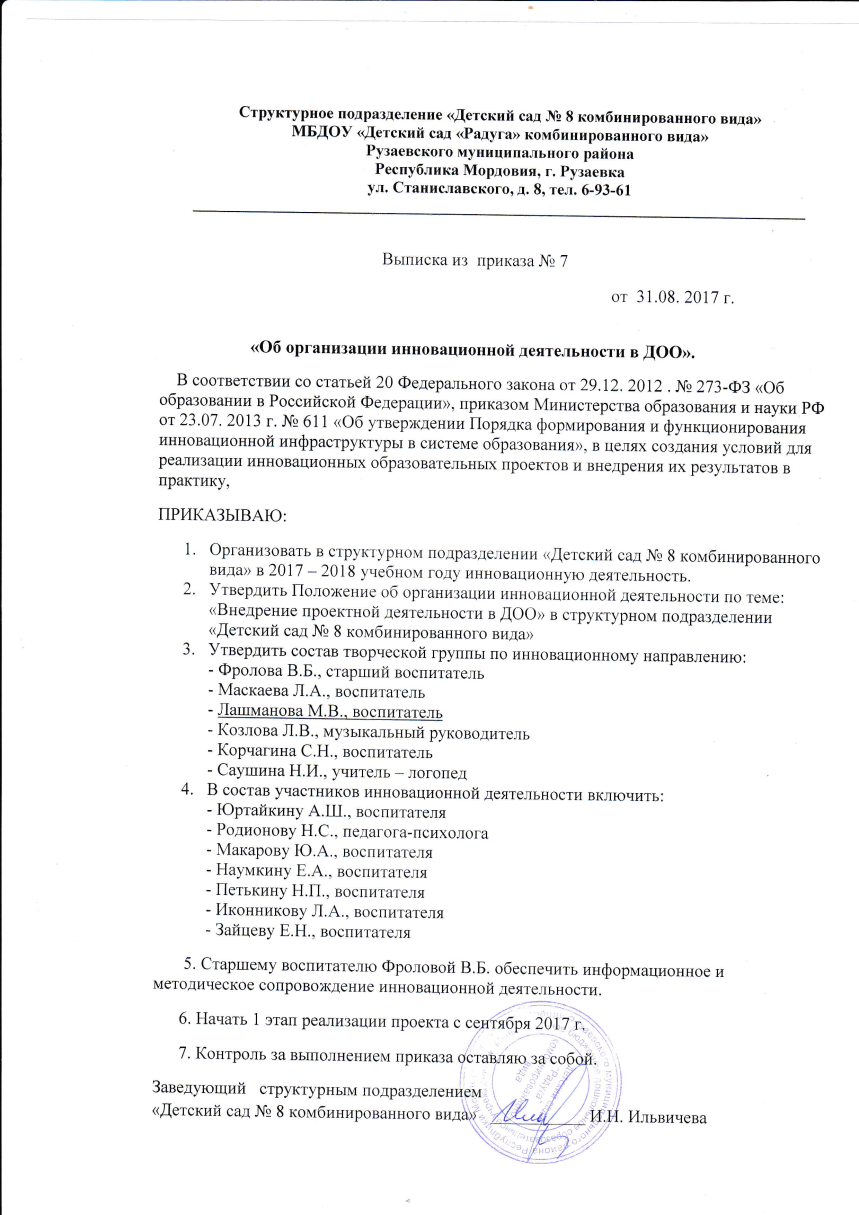 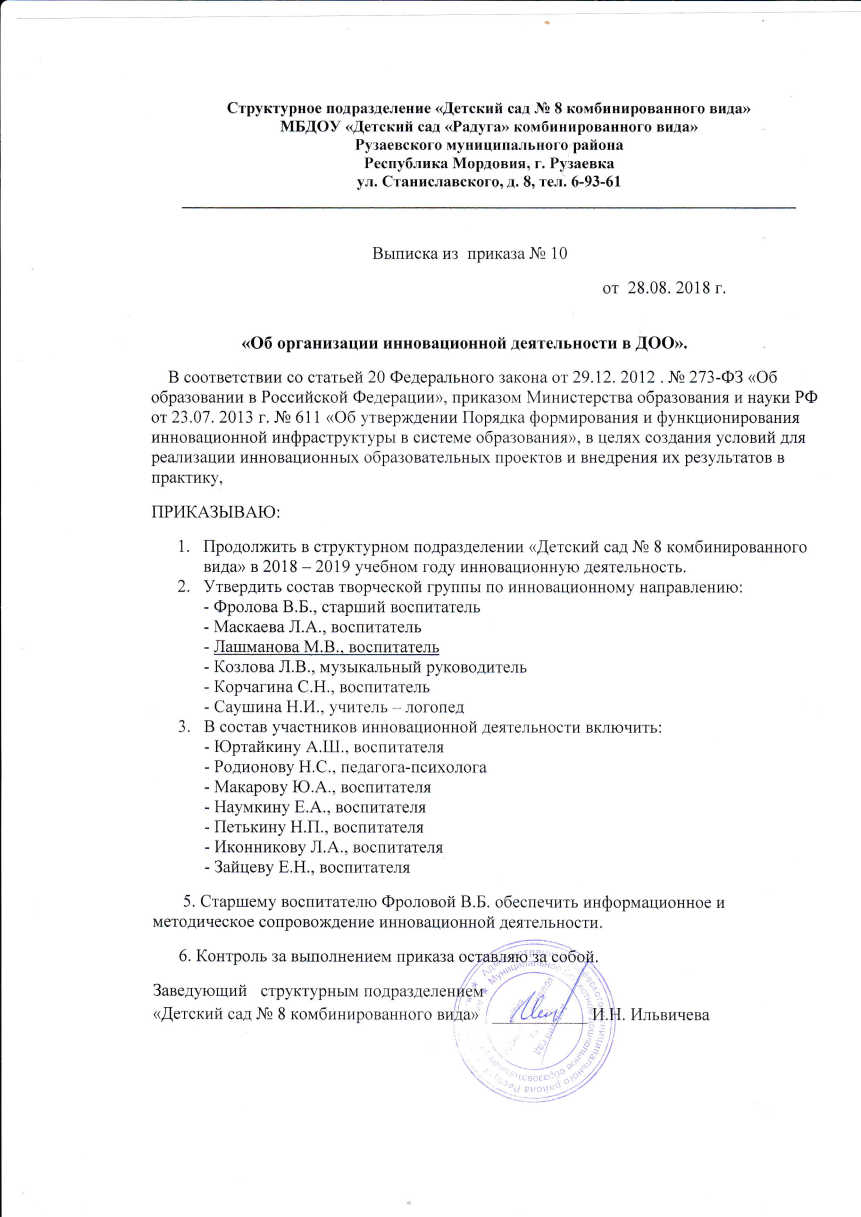 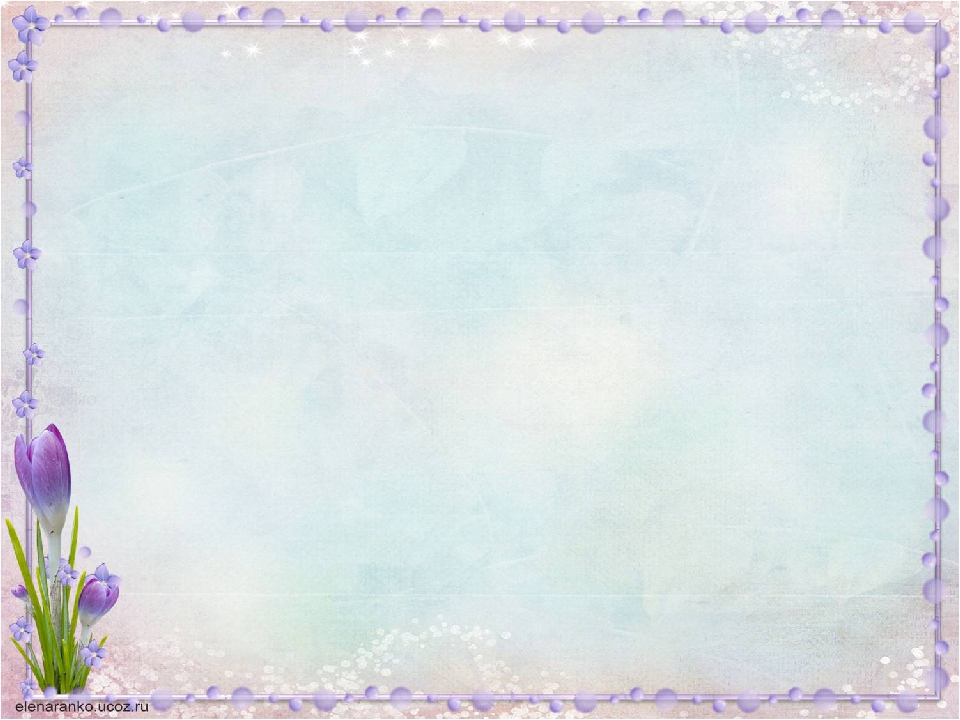 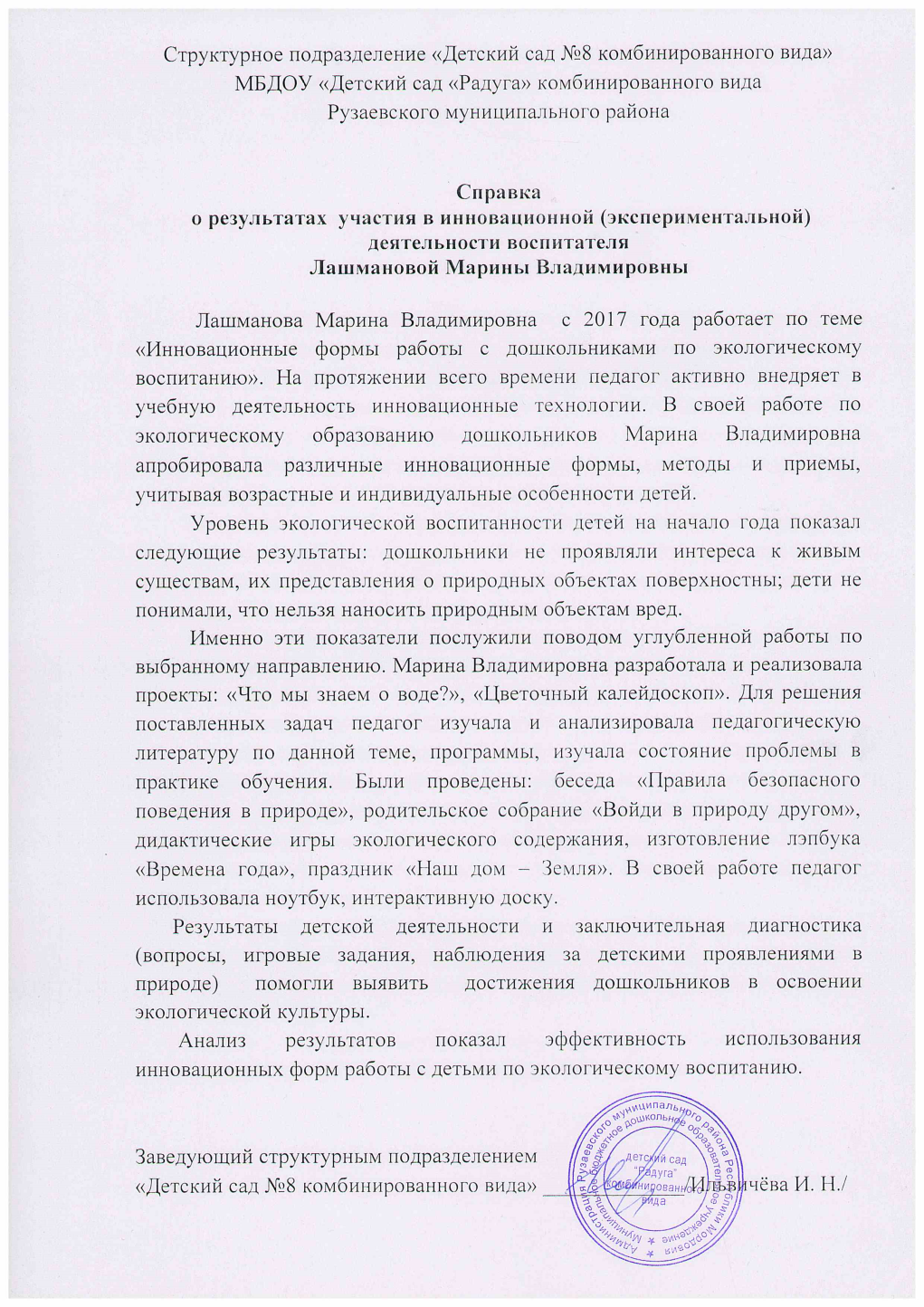 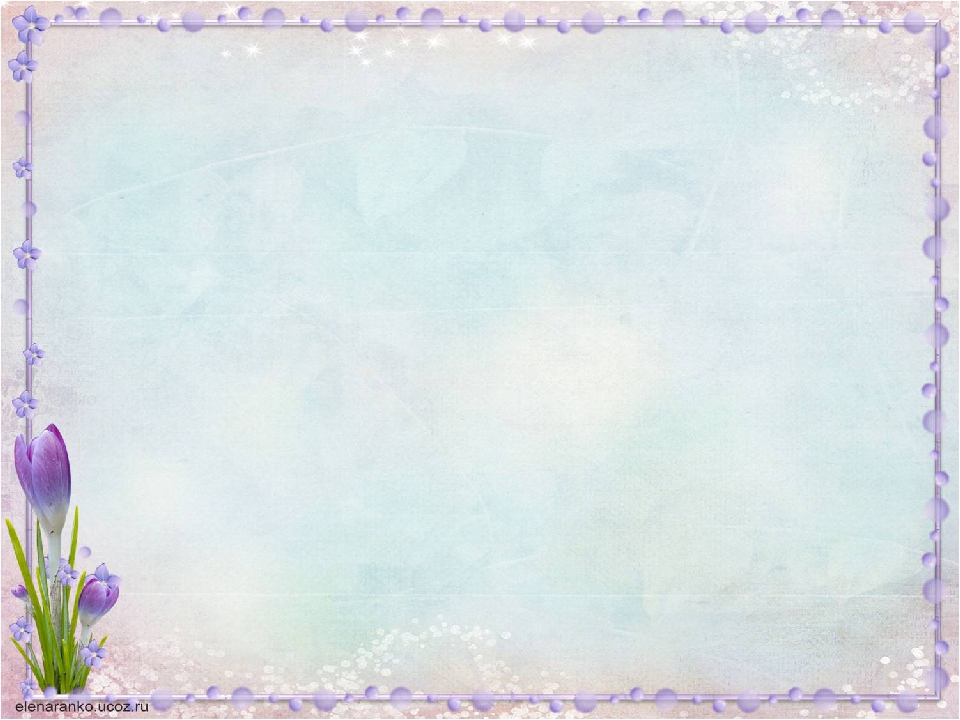 2.Наставничество
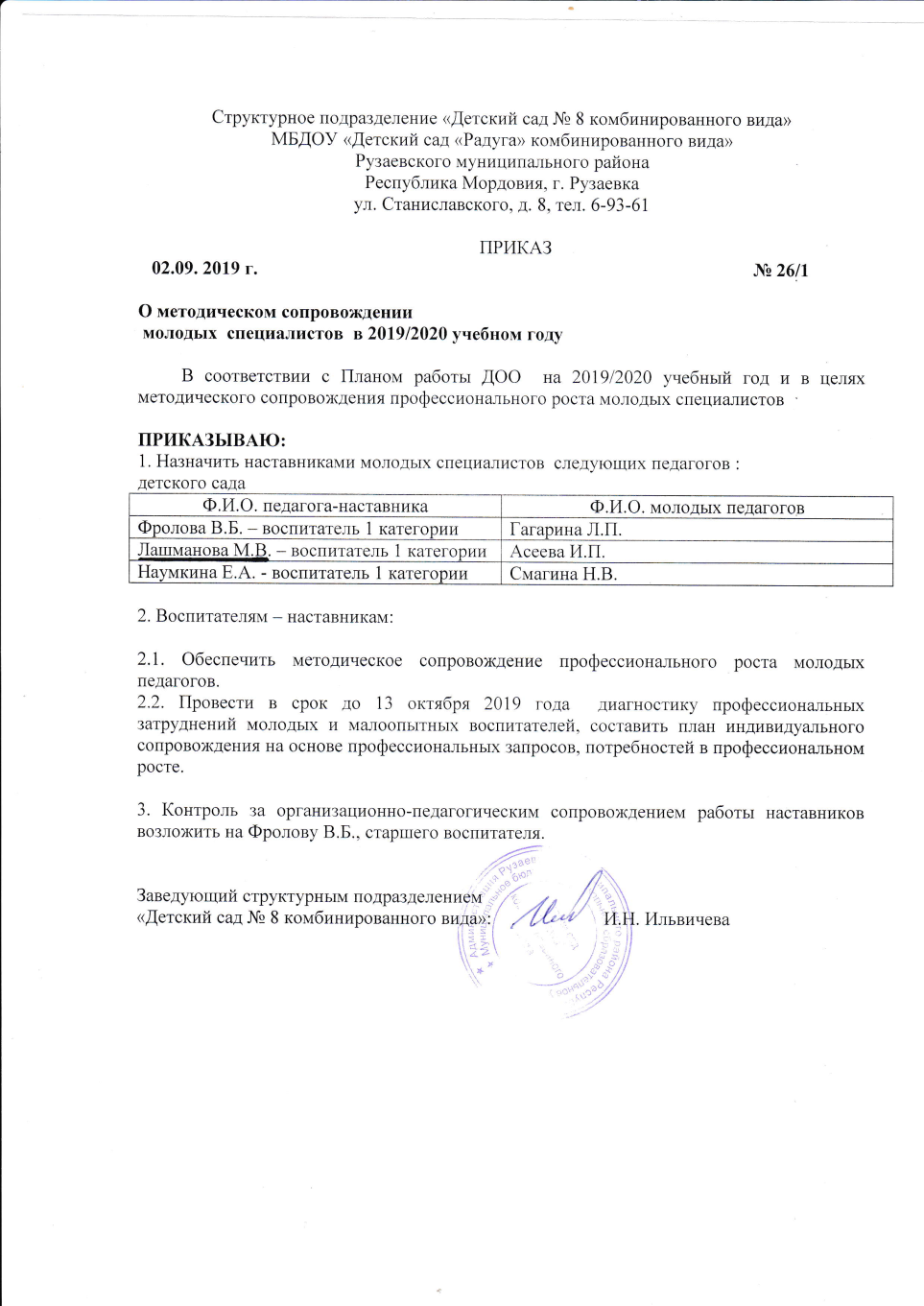 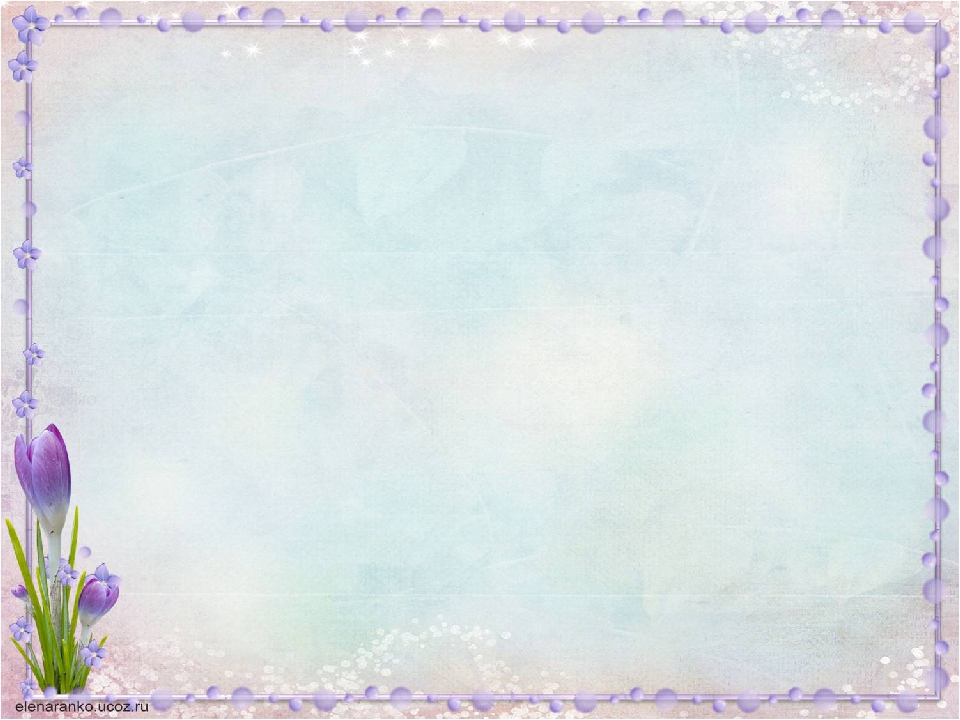 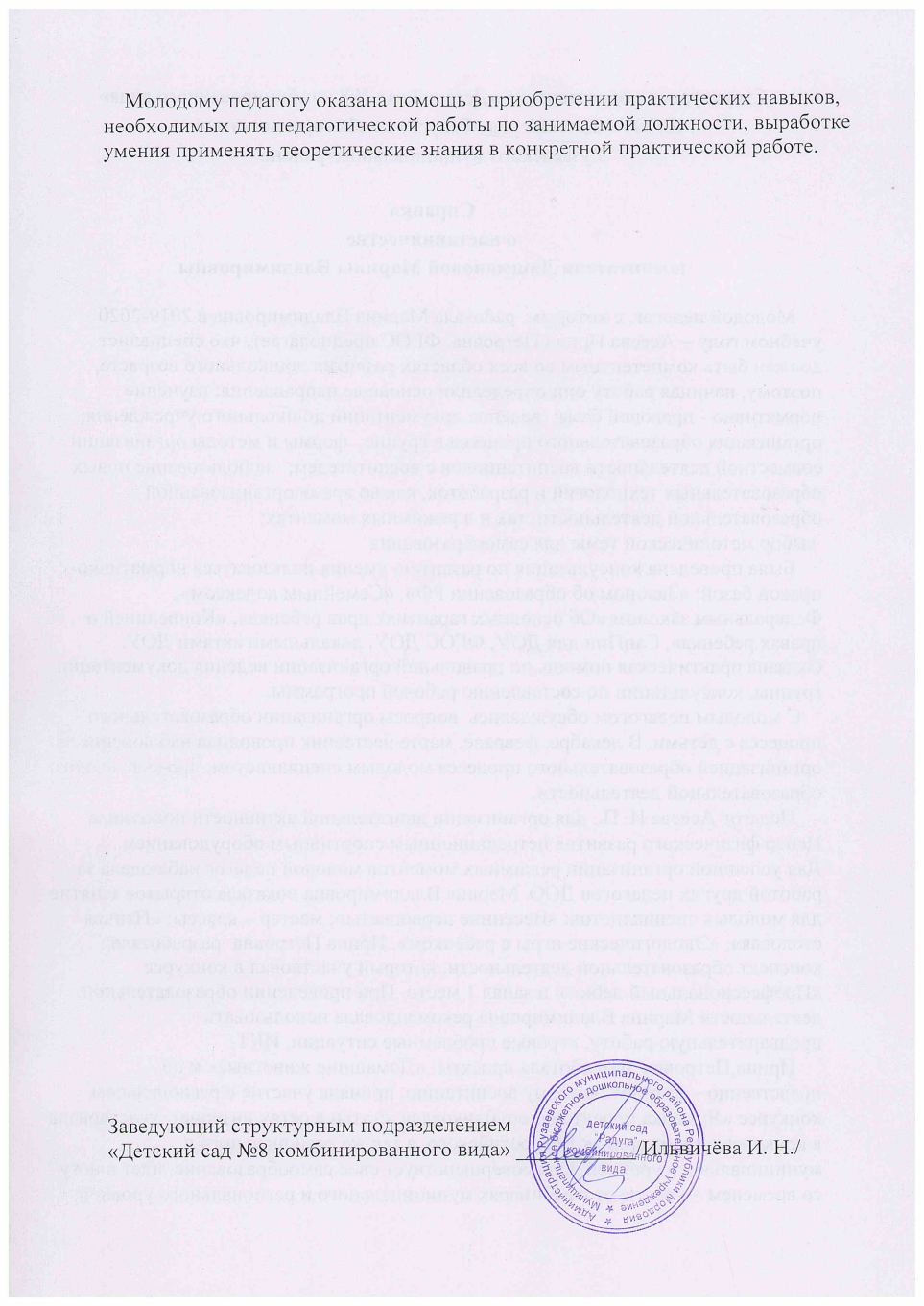 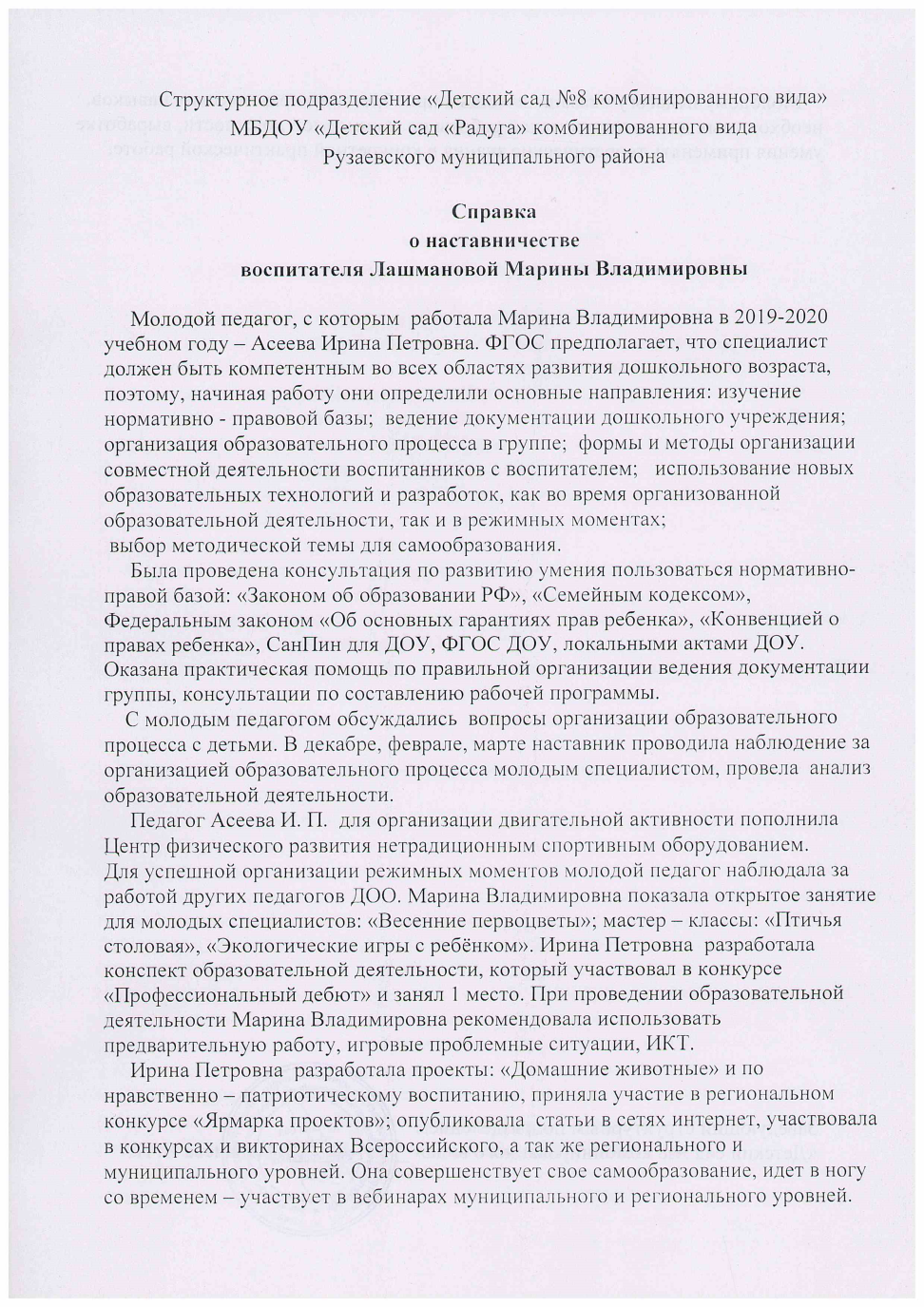 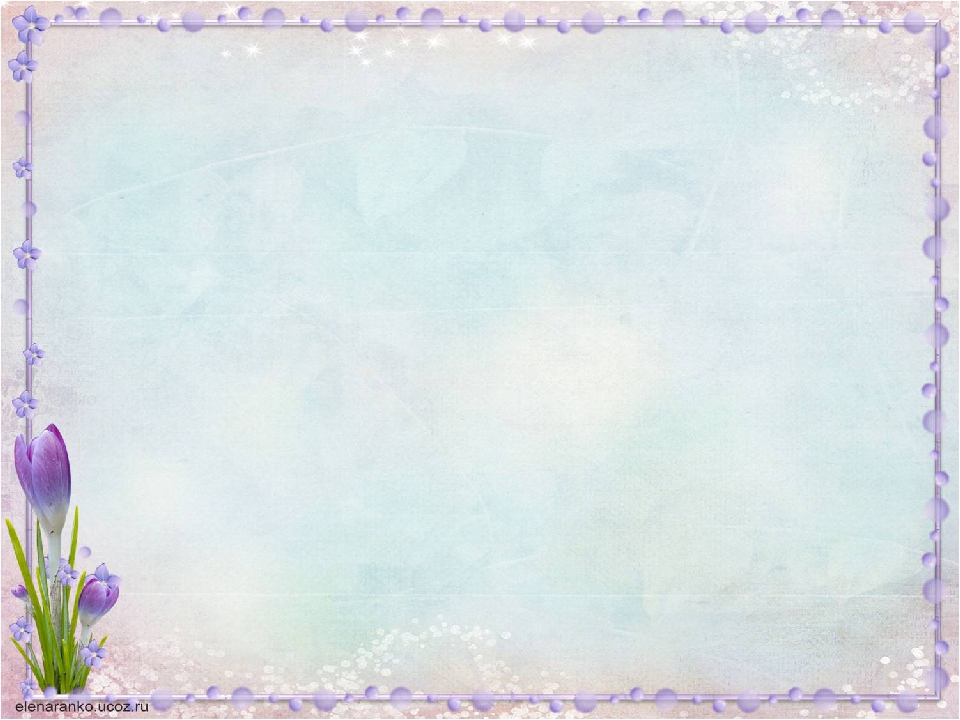 3. Наличие публикаций
Международный уровень – 1Всероссийский уровень – 1Муниципальный уровень - 2
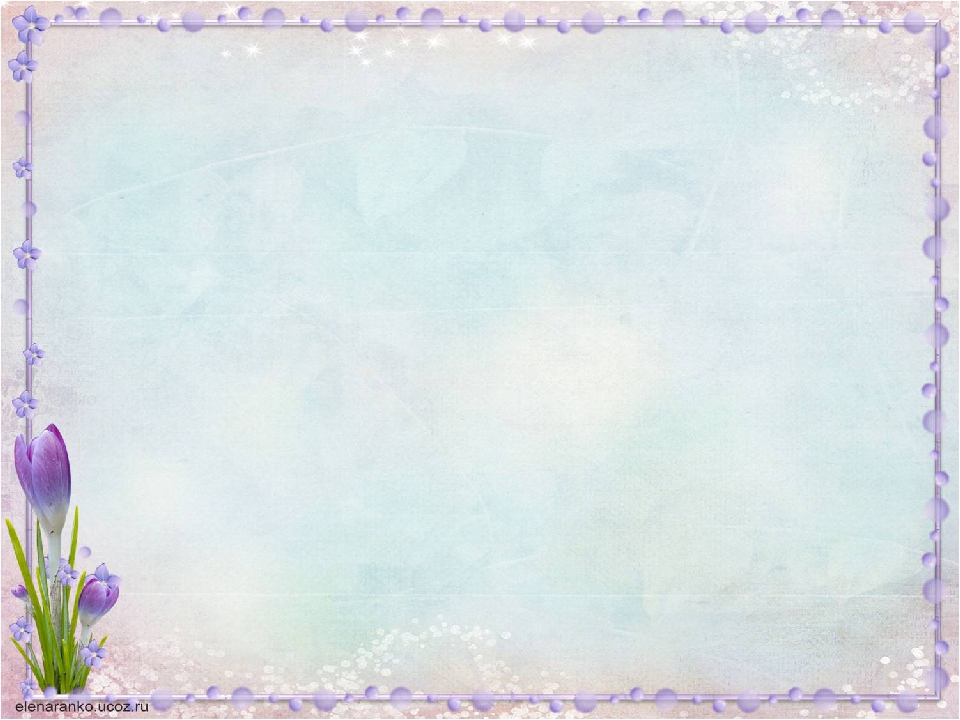 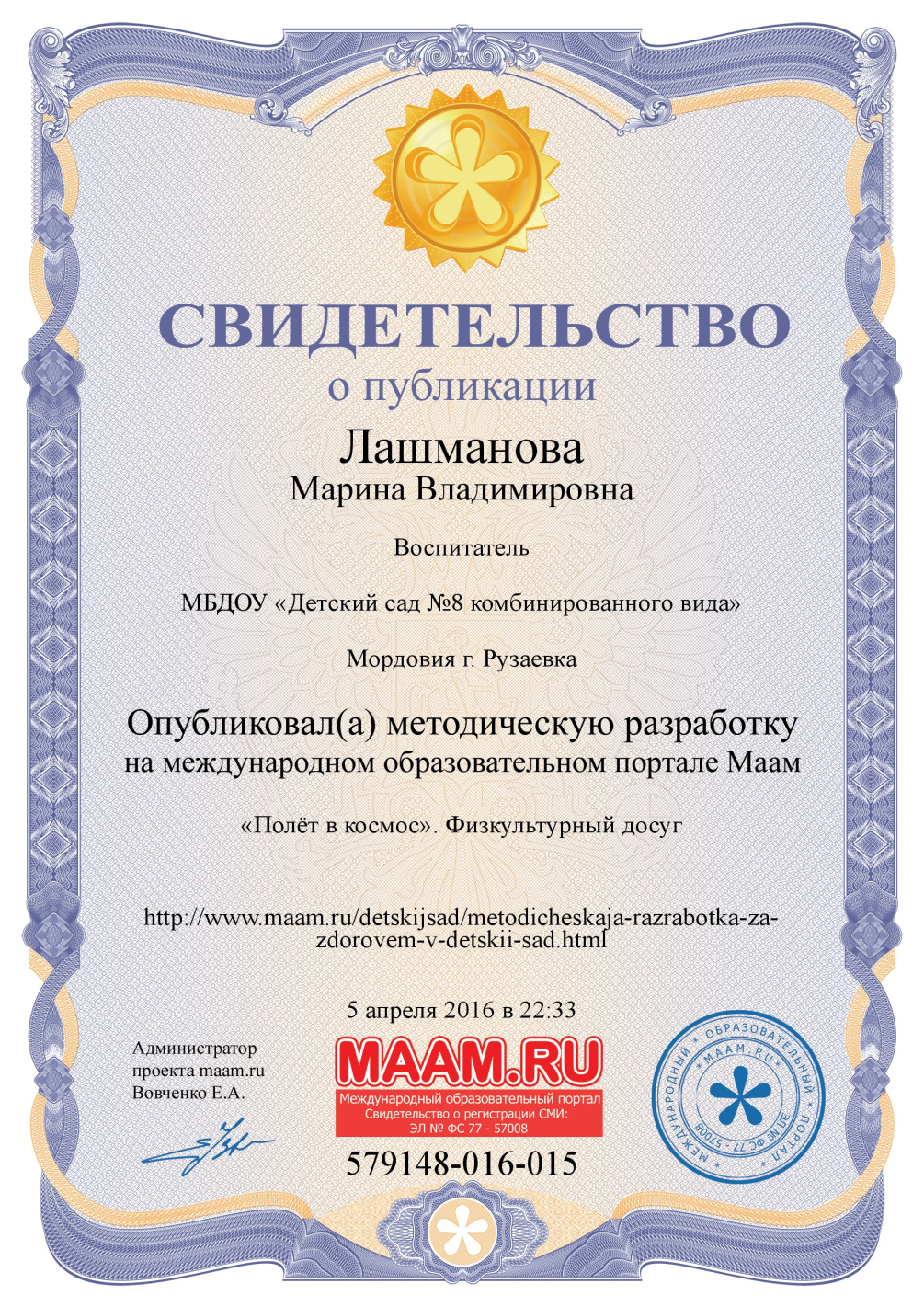 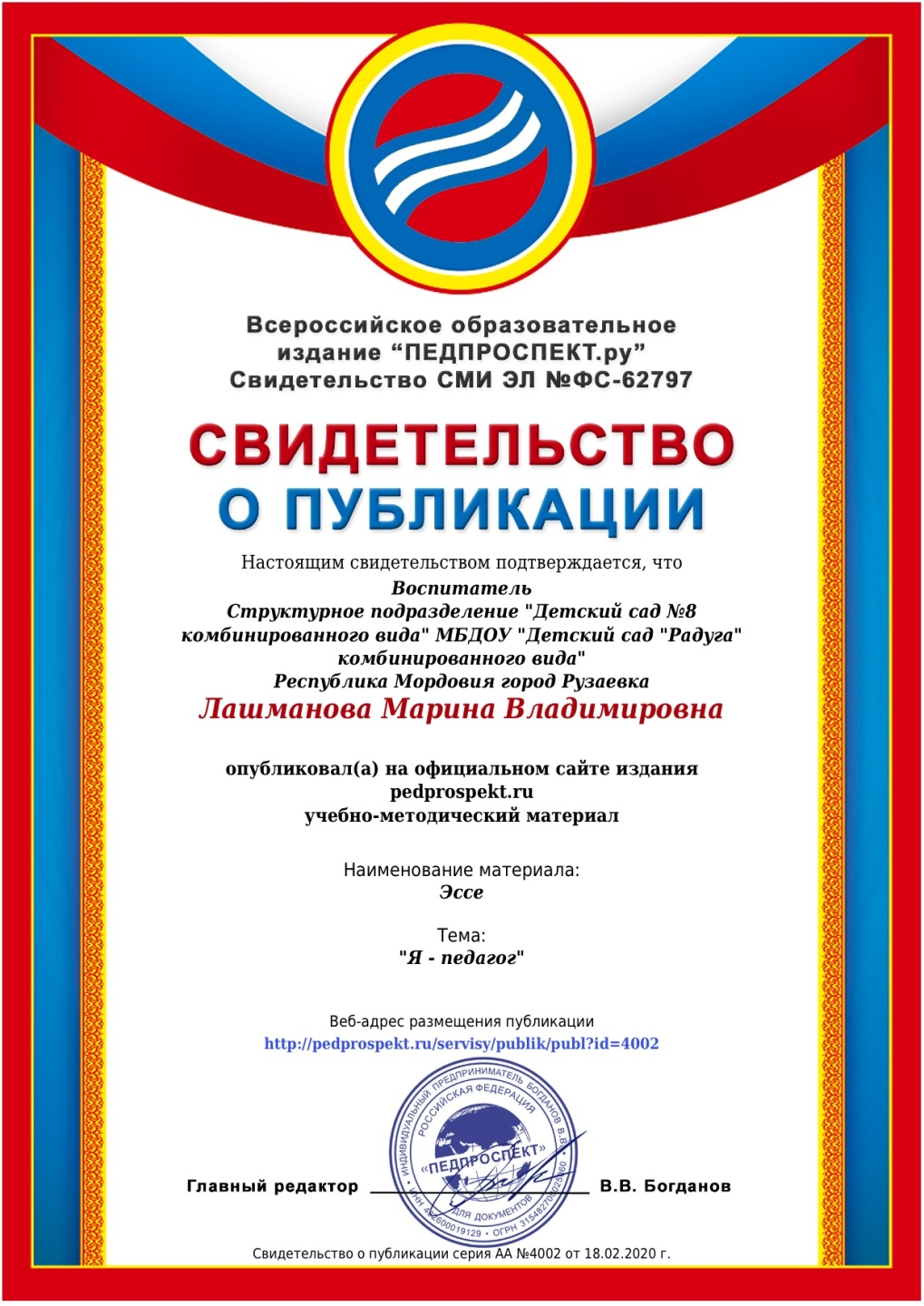 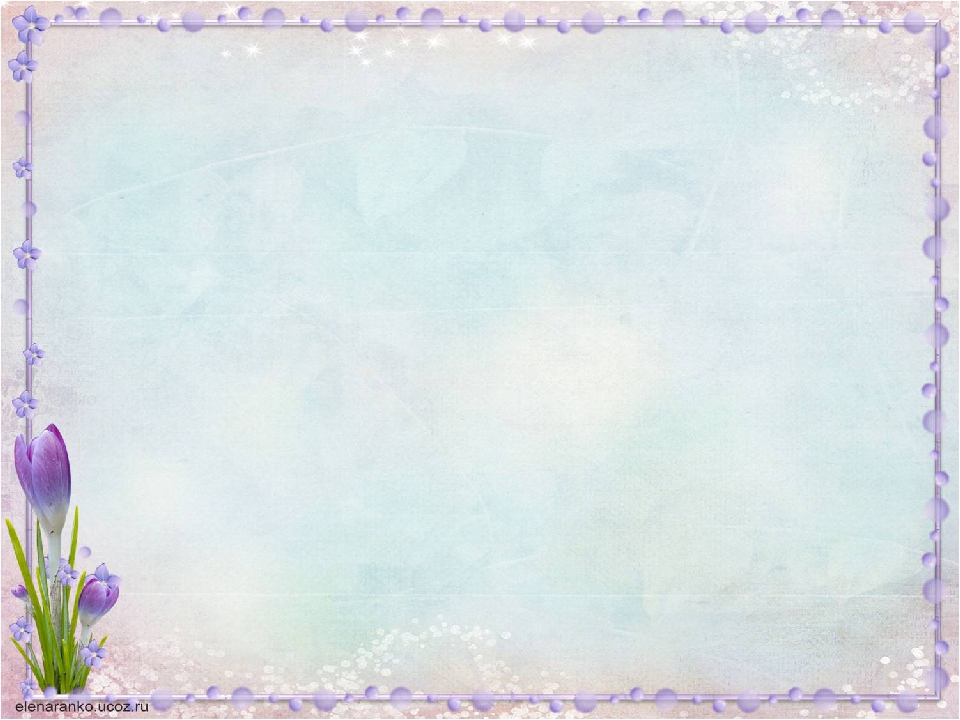 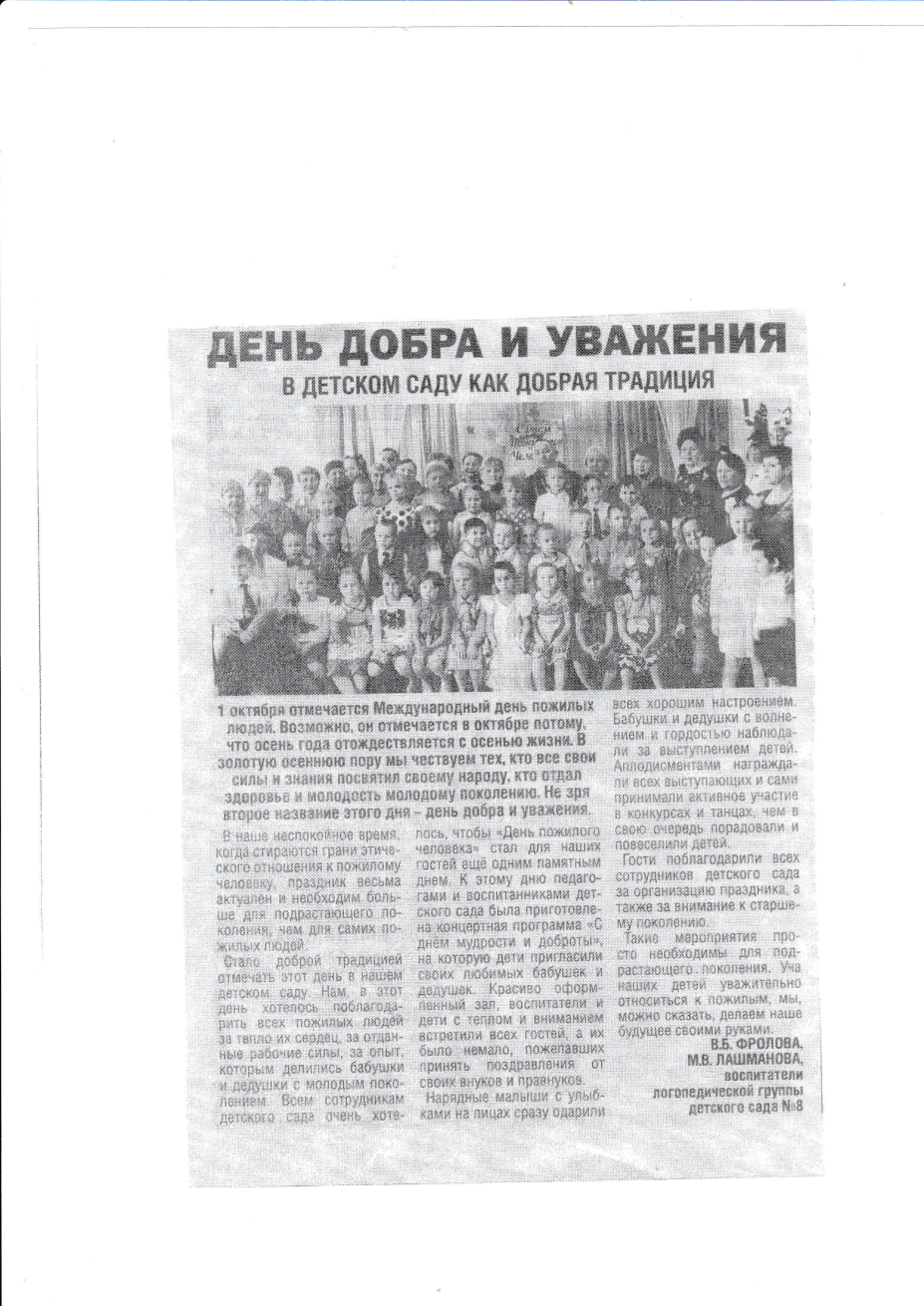 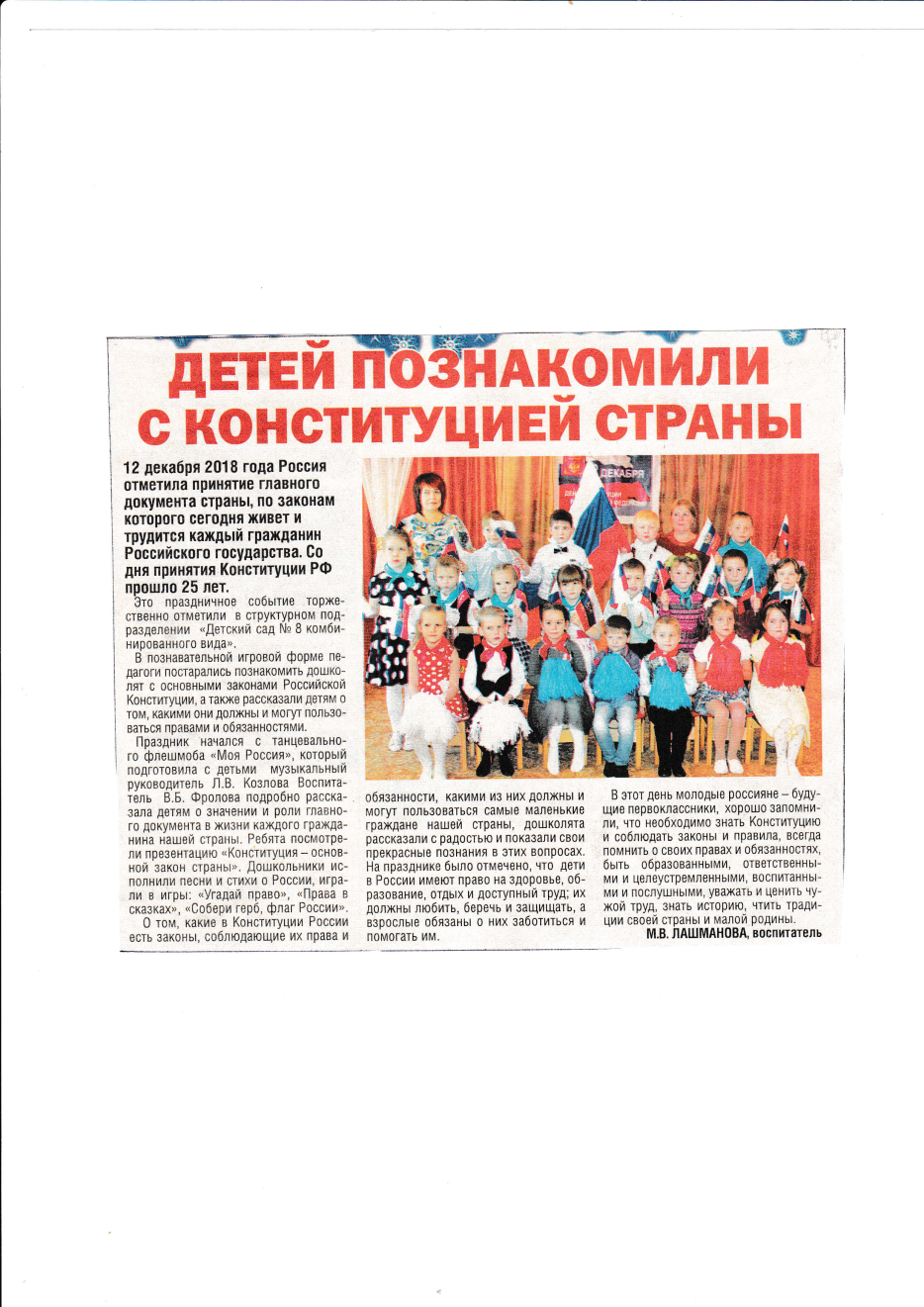 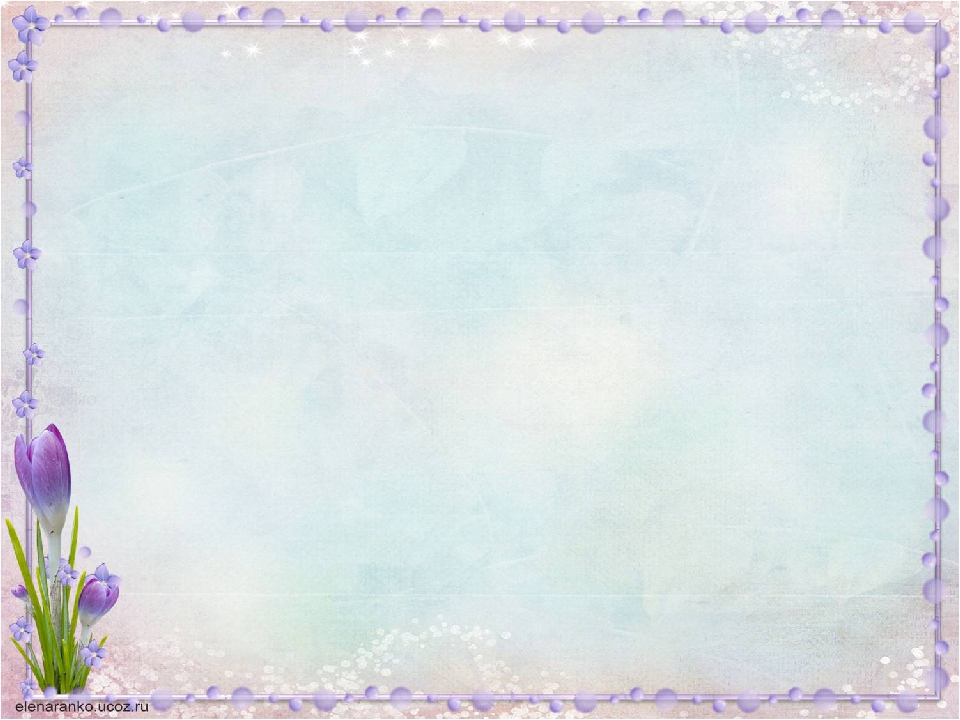 4. Результаты участия воспитанников в :конкурсах, выставках, турнирах, соревнованиях, акциях, фестивалях
Международный уровень – 1Всероссийский уровень - 4
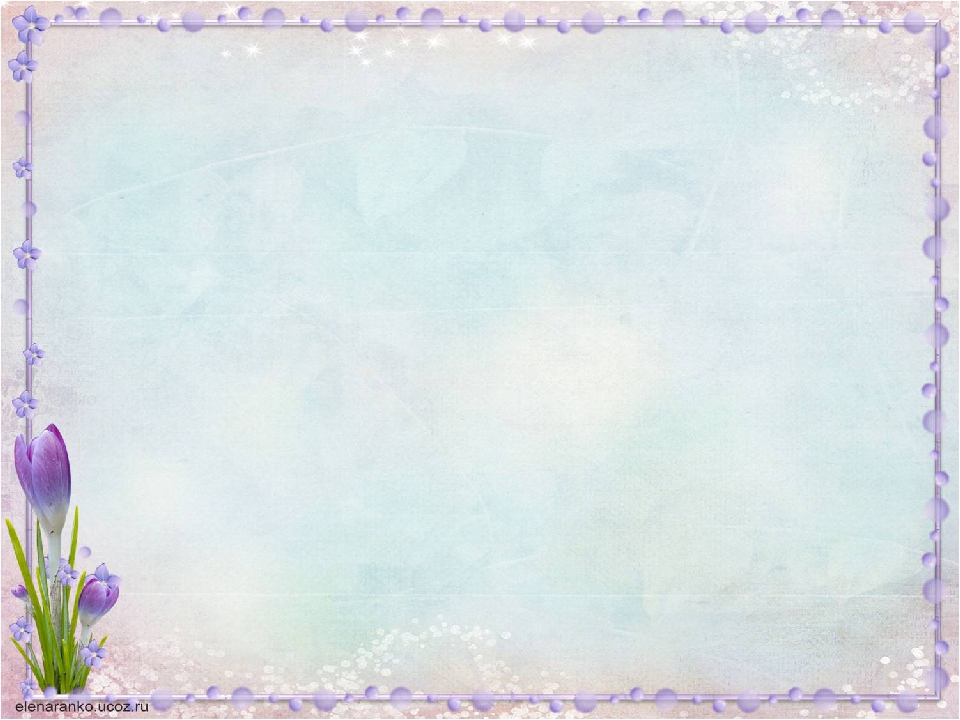 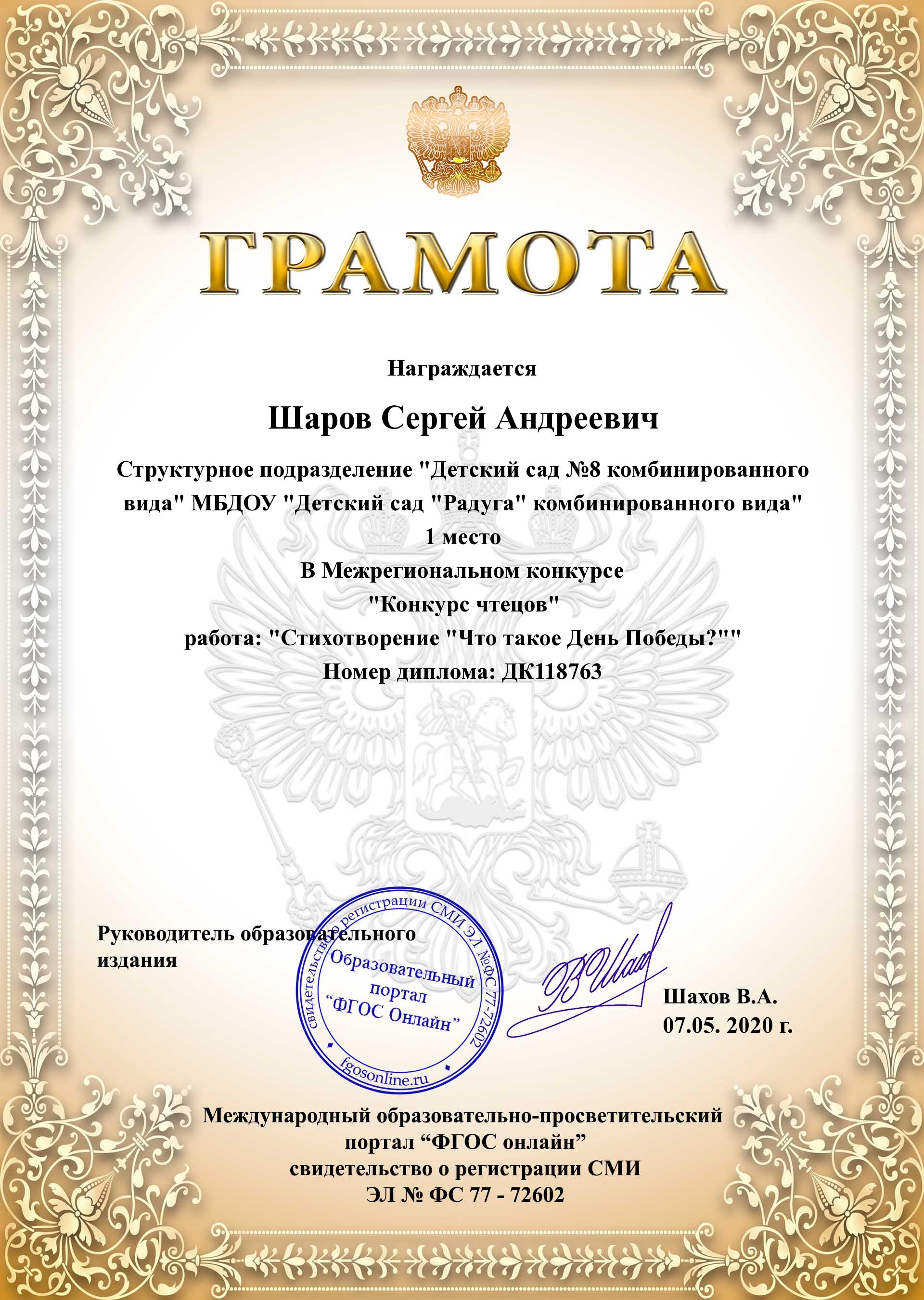 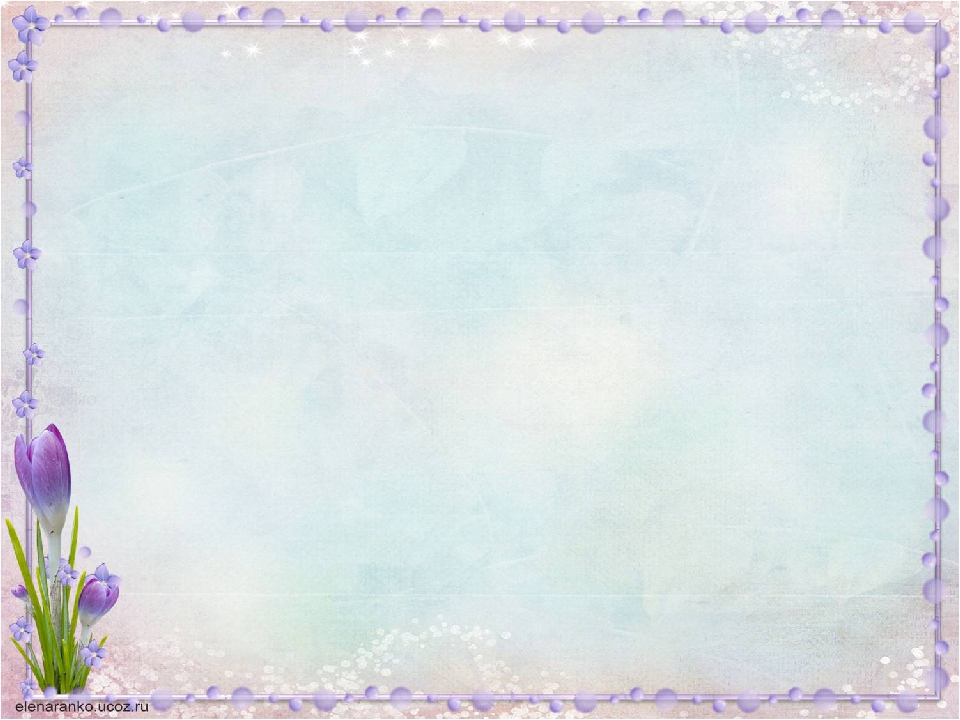 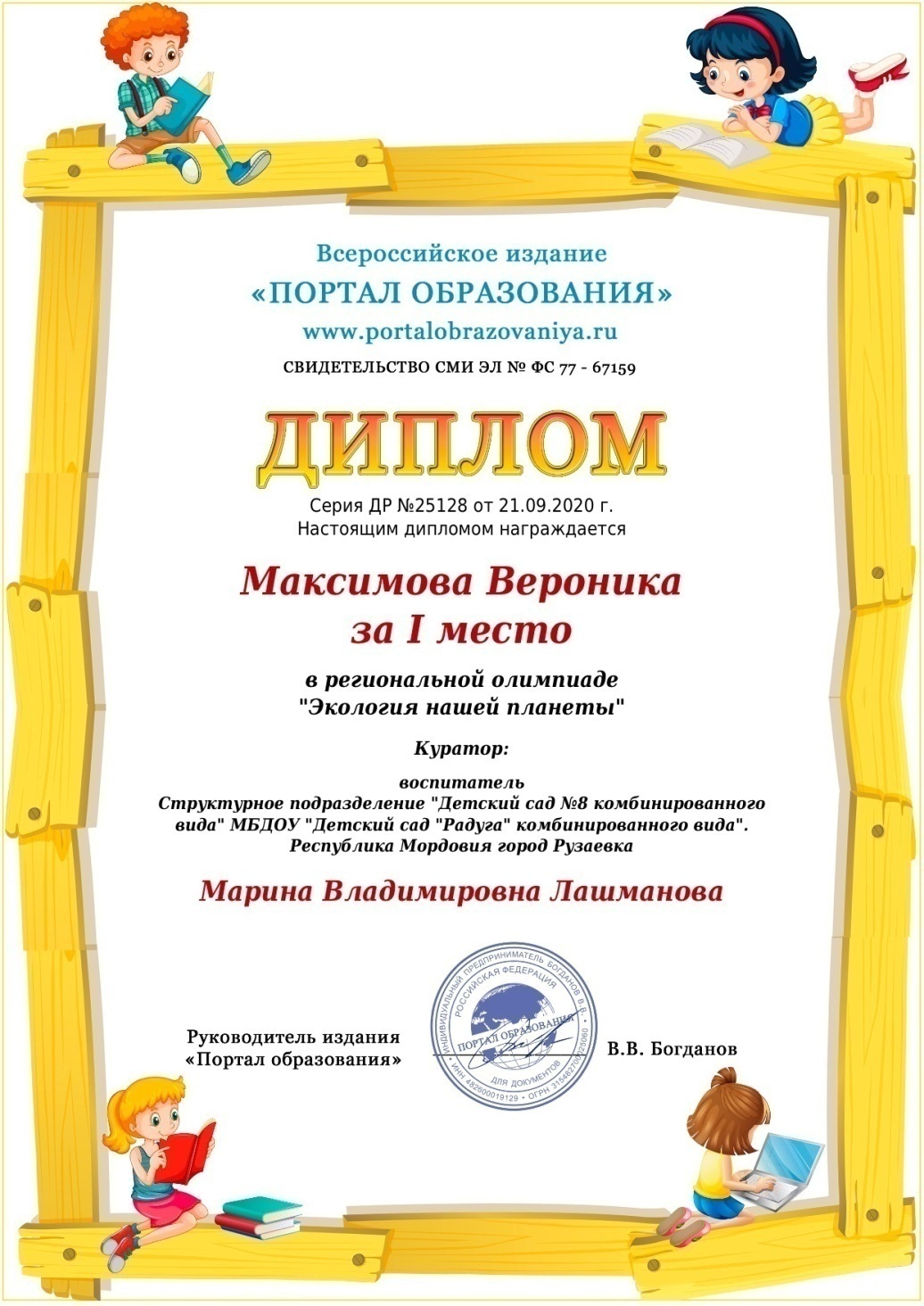 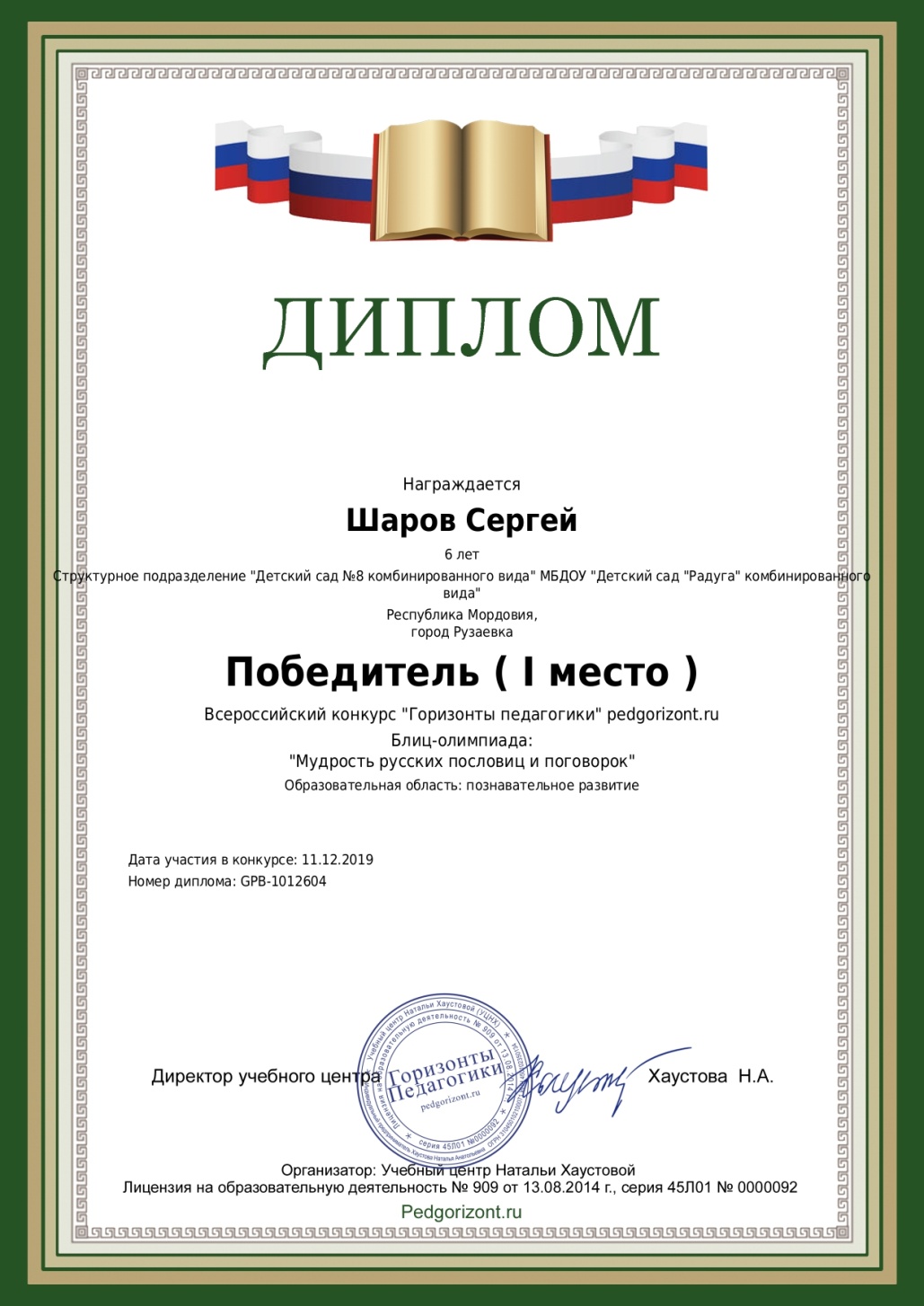 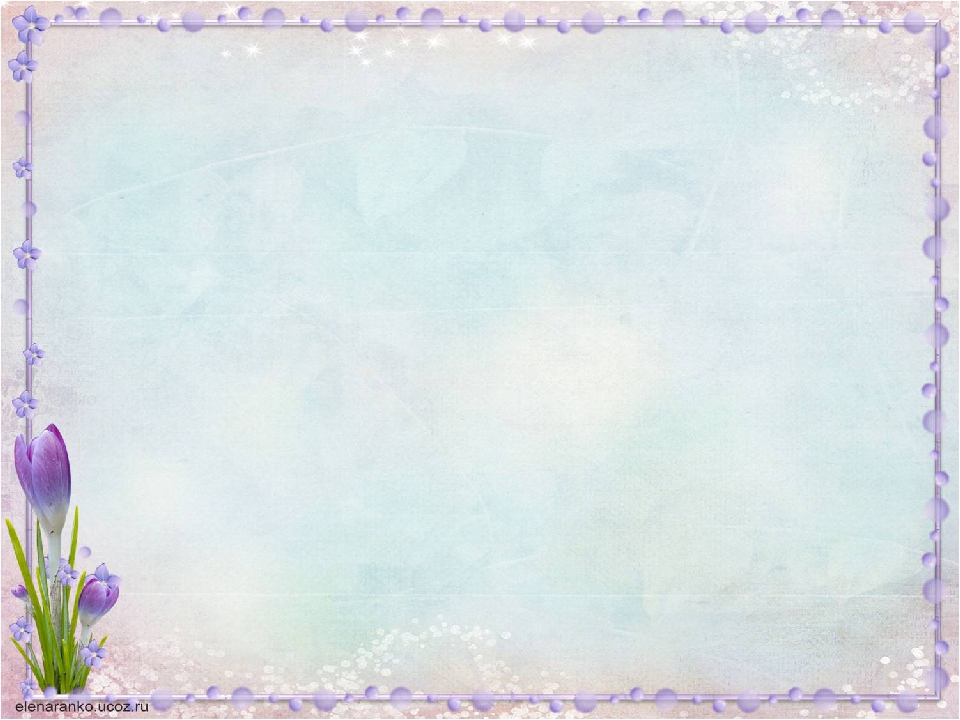 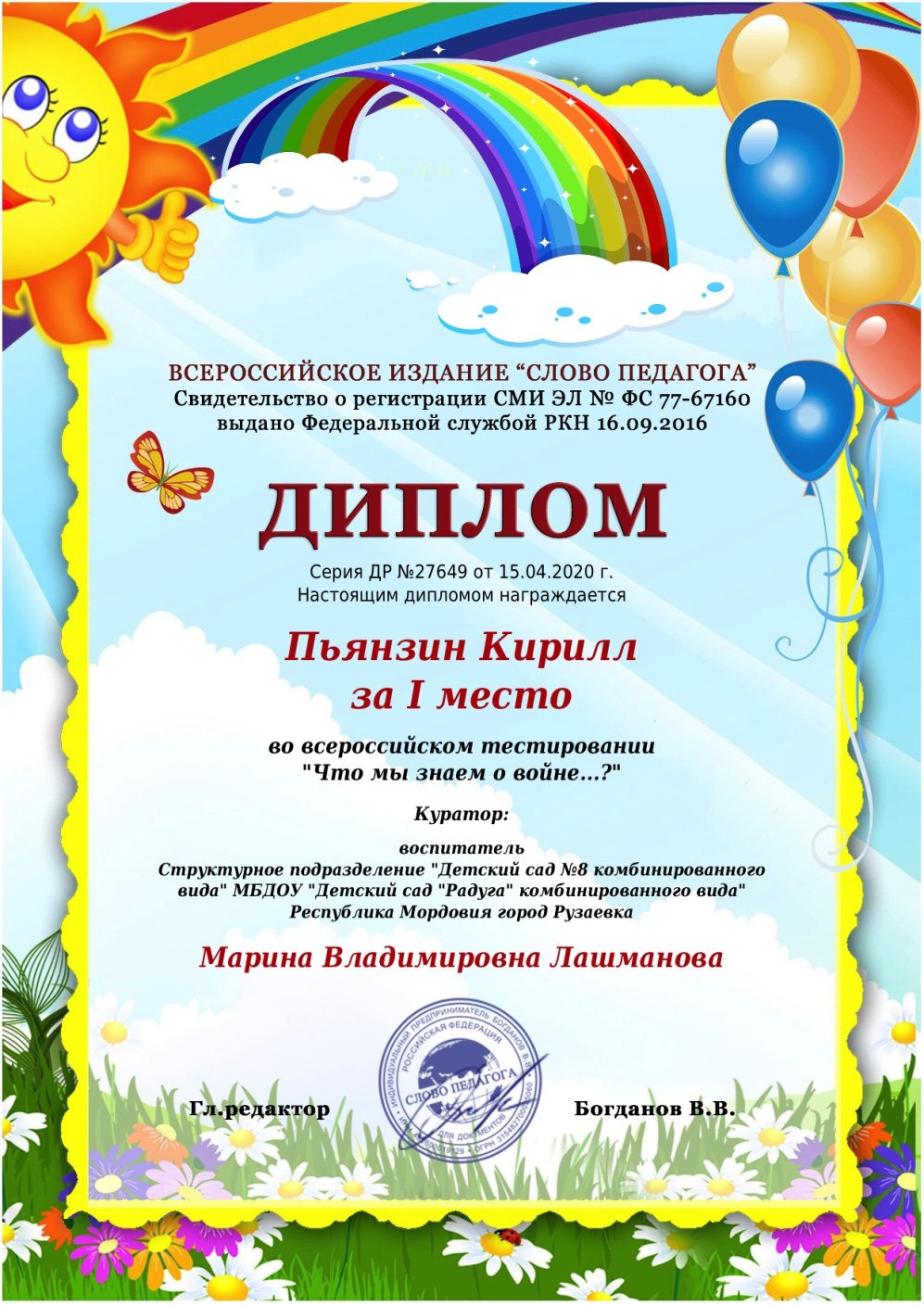 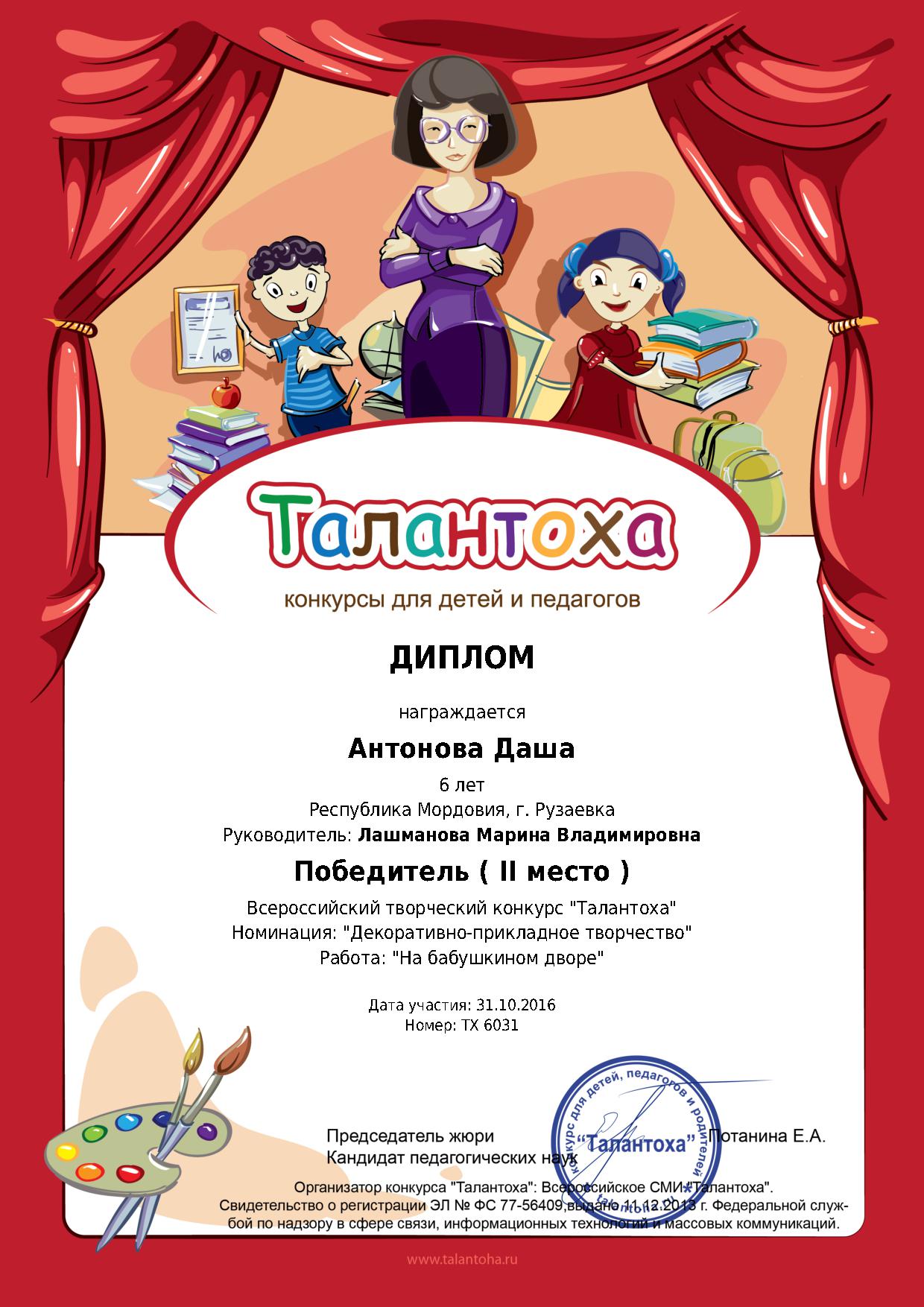 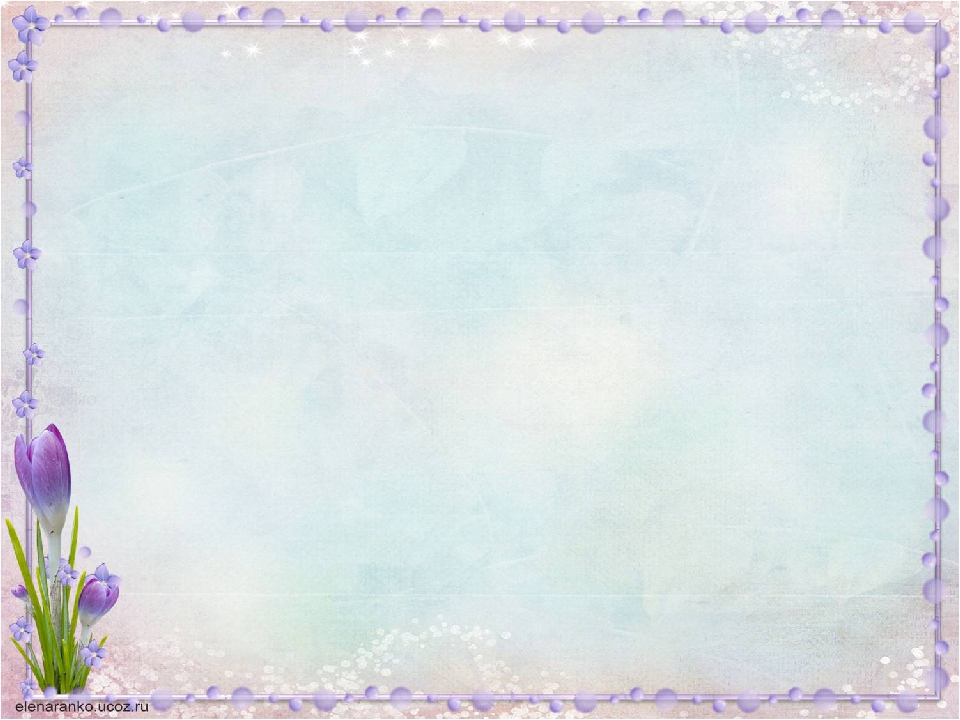 5. Наличие авторских программ, методических пособий
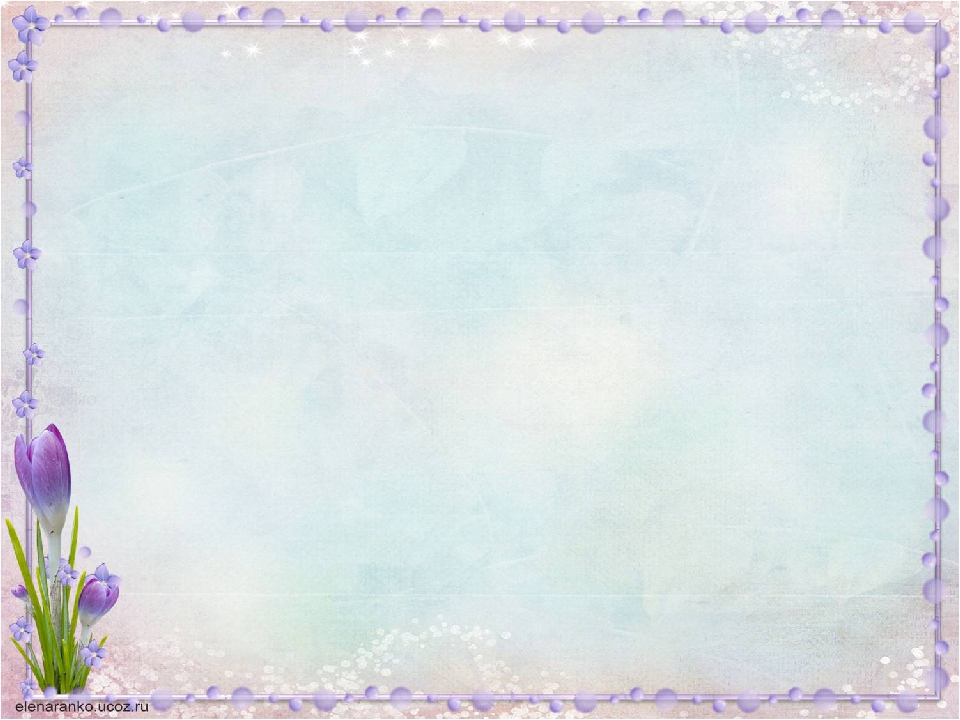 6. Выступления на заседаниях методических советов, научно - практических конференциях, педагогических чтениях, семинарах, секциях, форумах
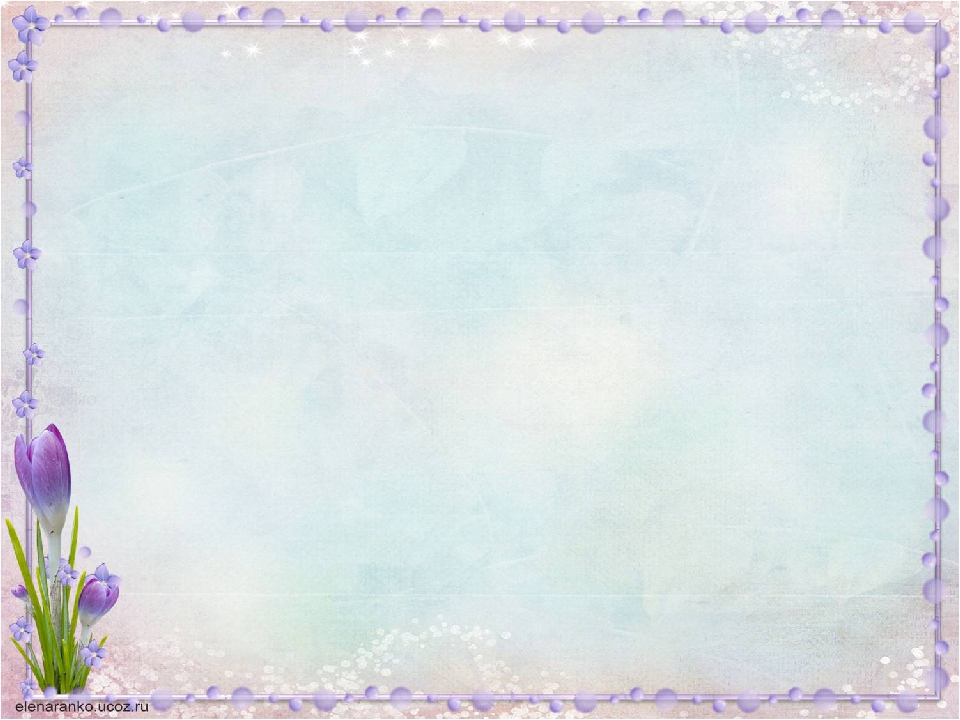 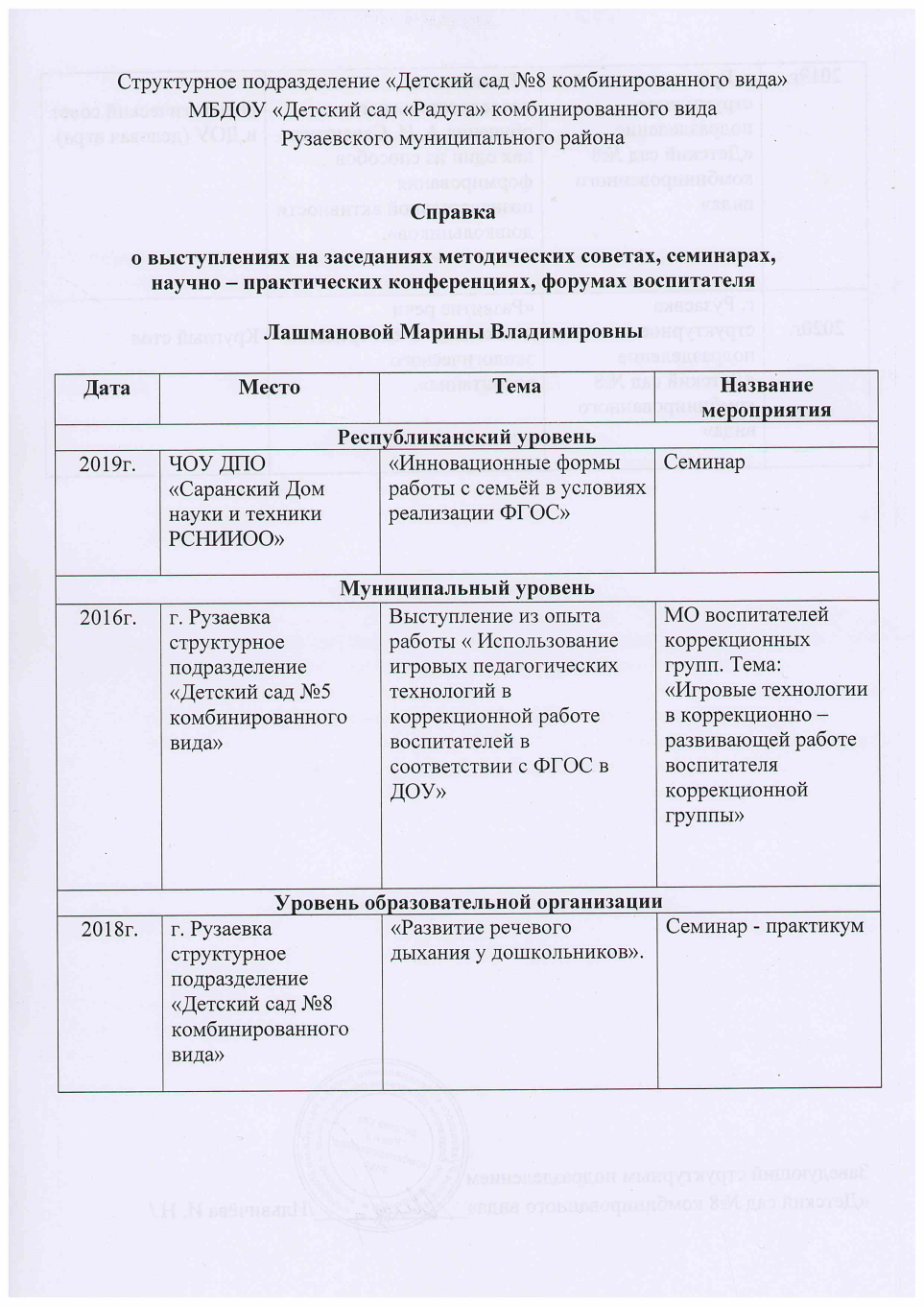 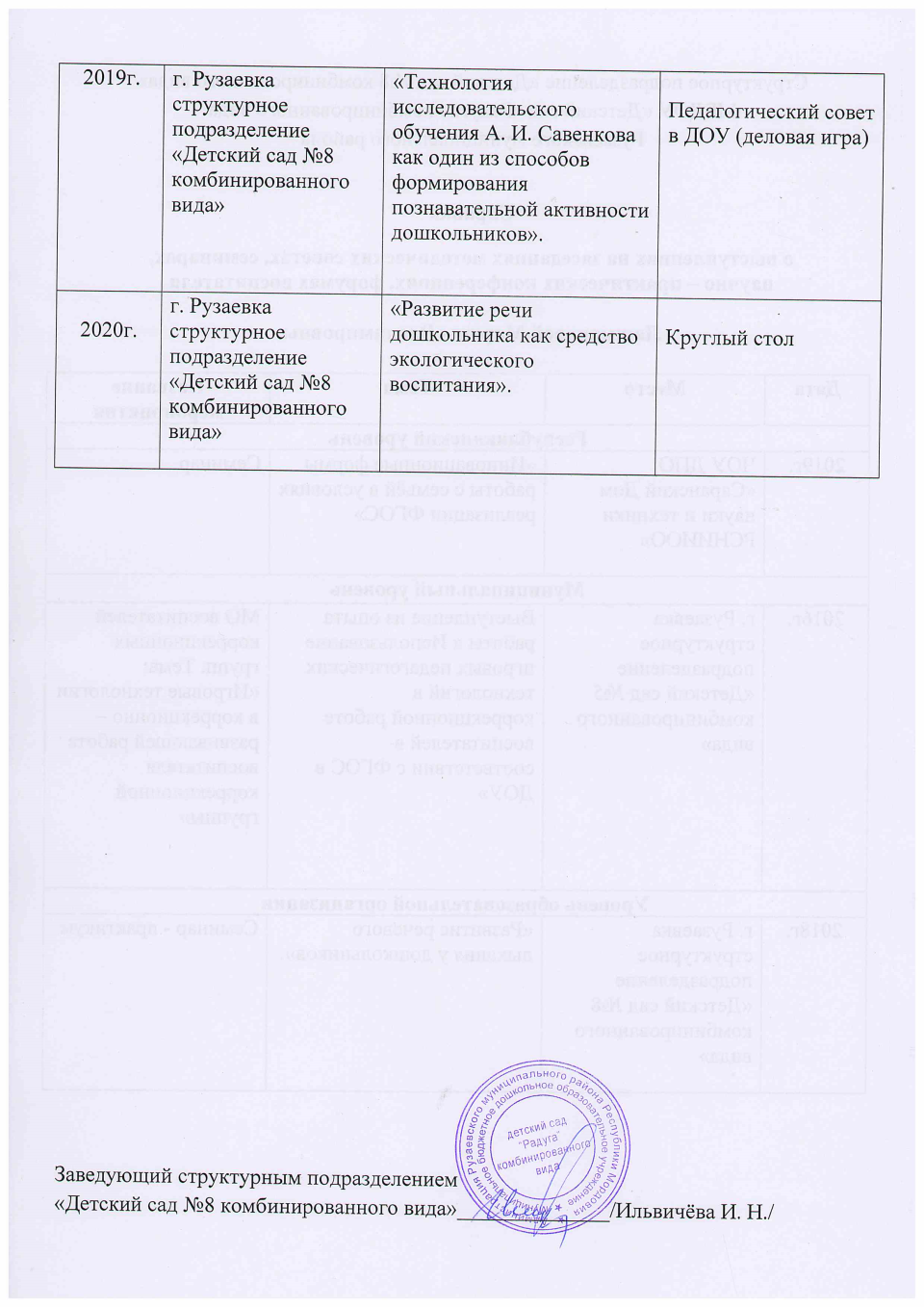 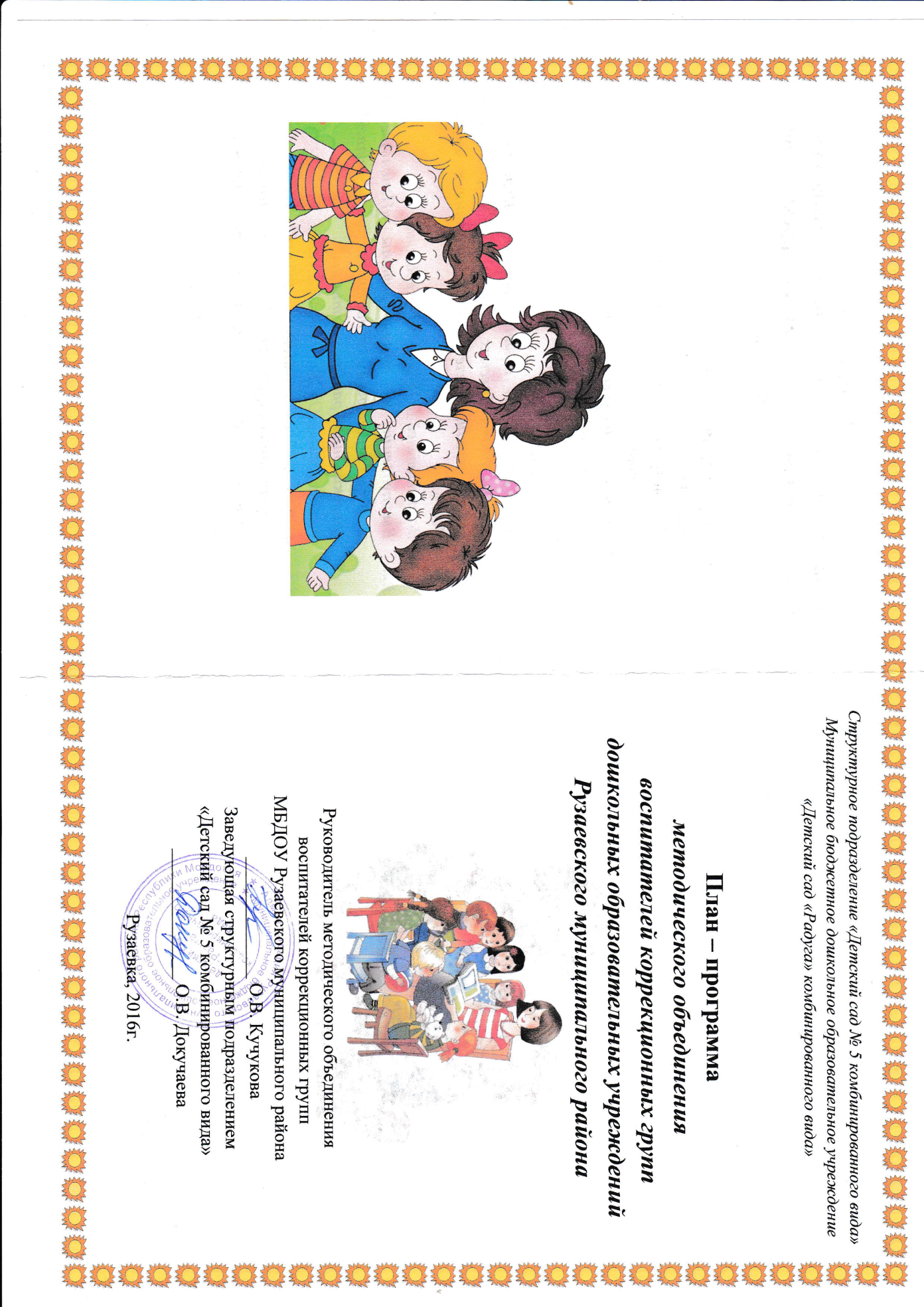 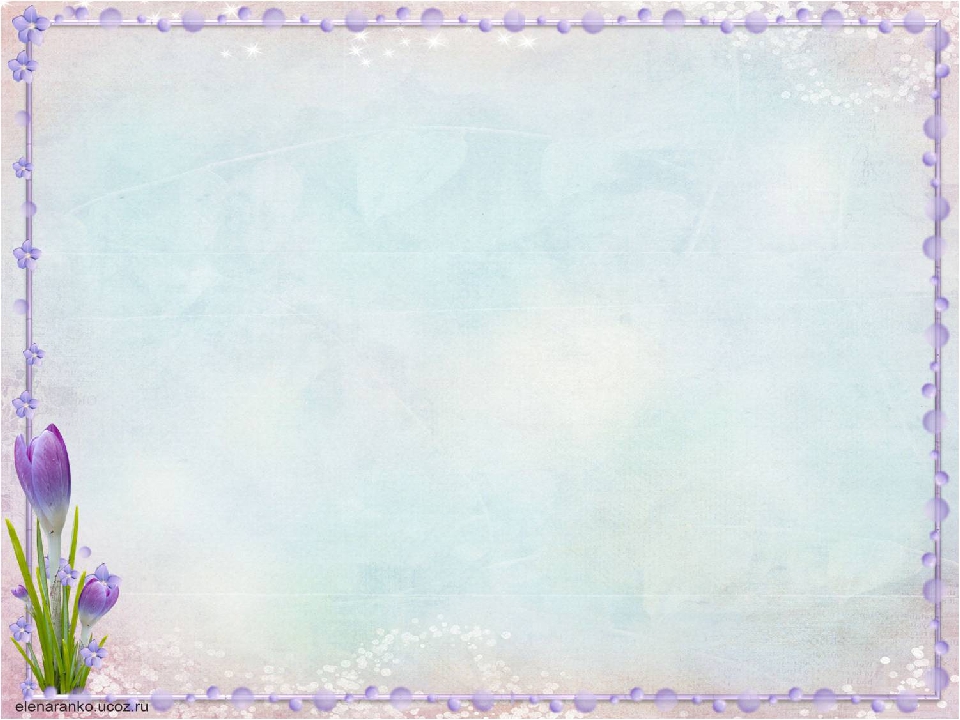 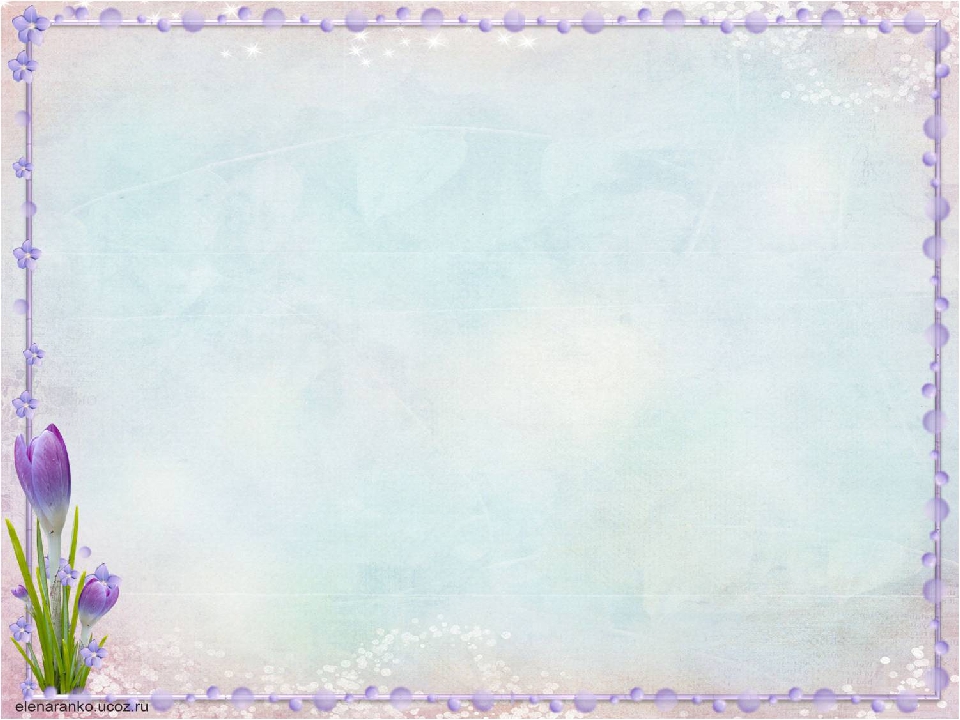 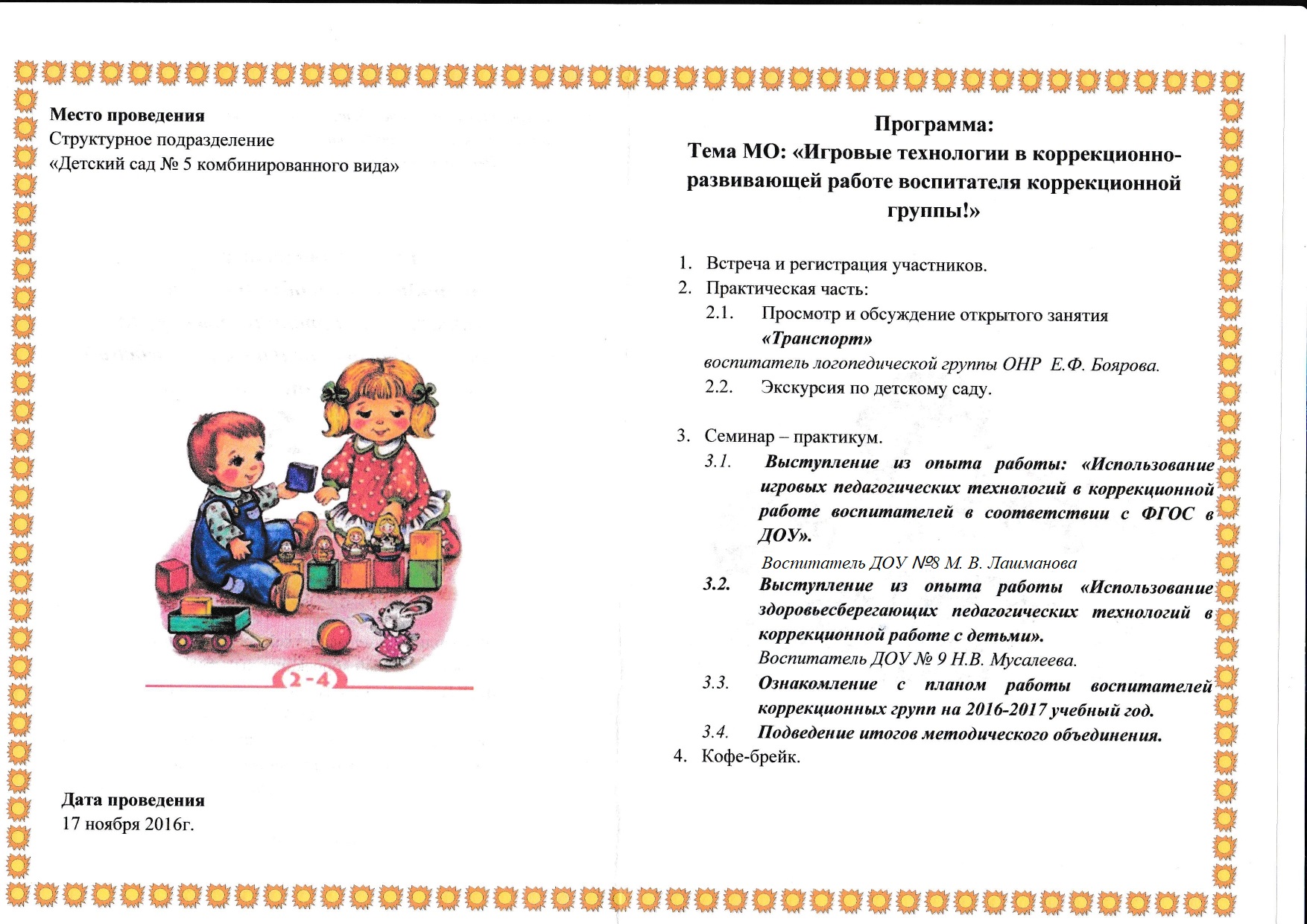 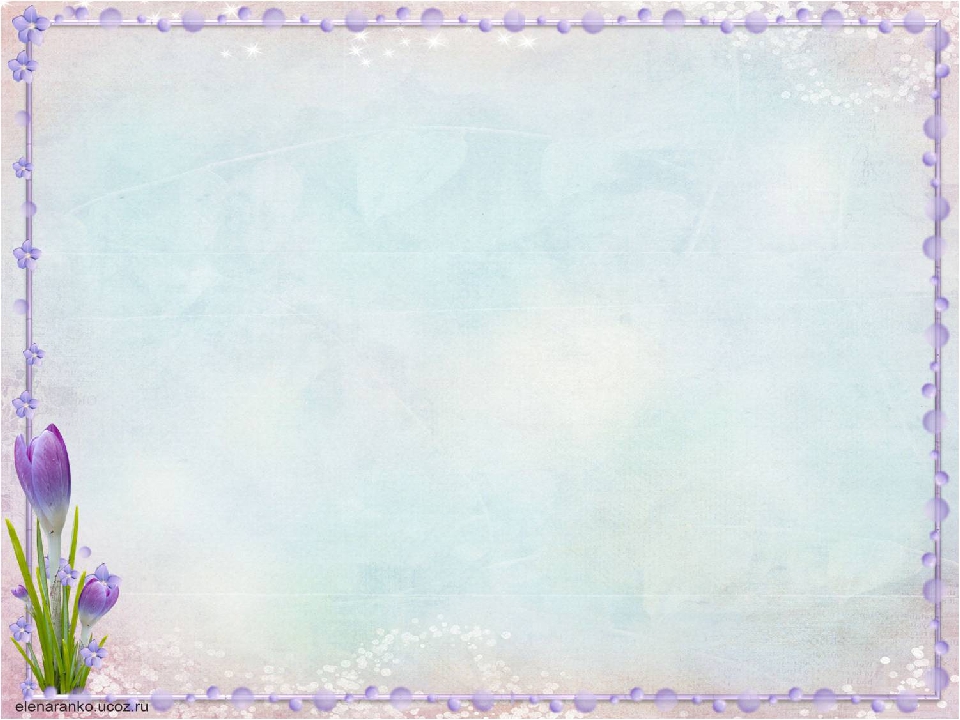 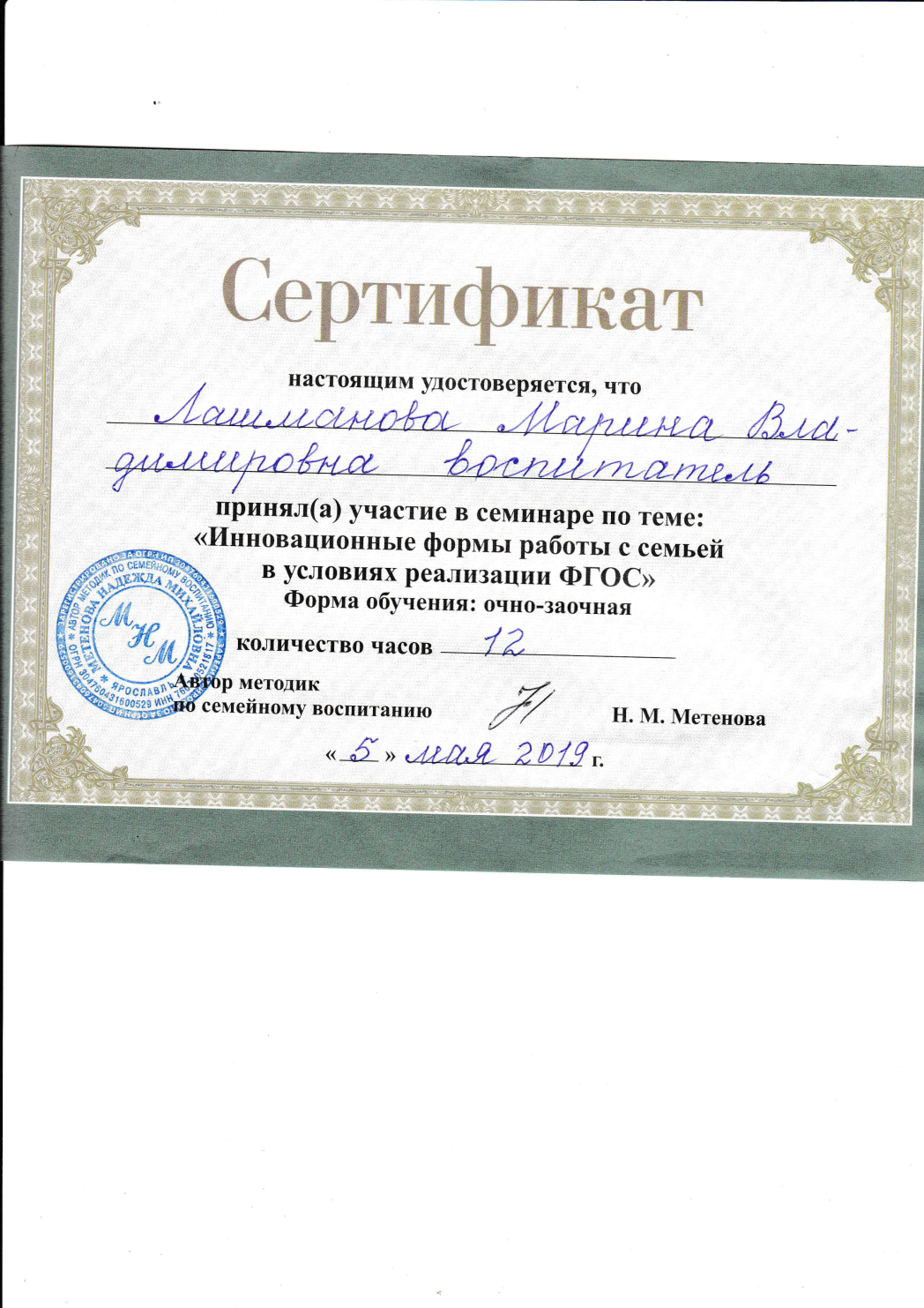 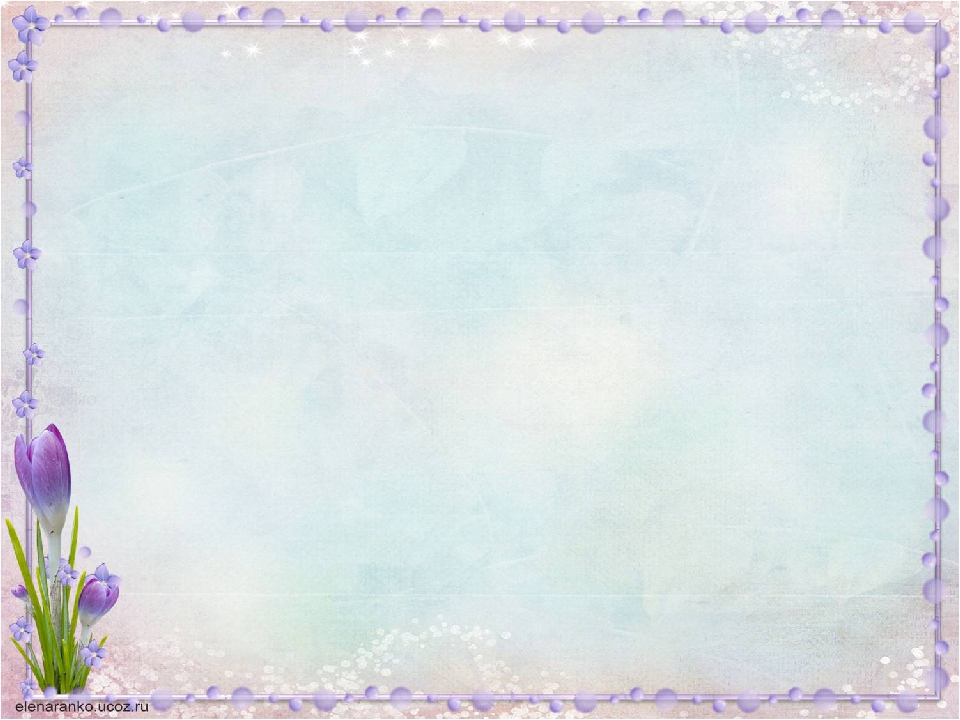 7. Проведение открытых занятий, мастер – классов, мероприятий
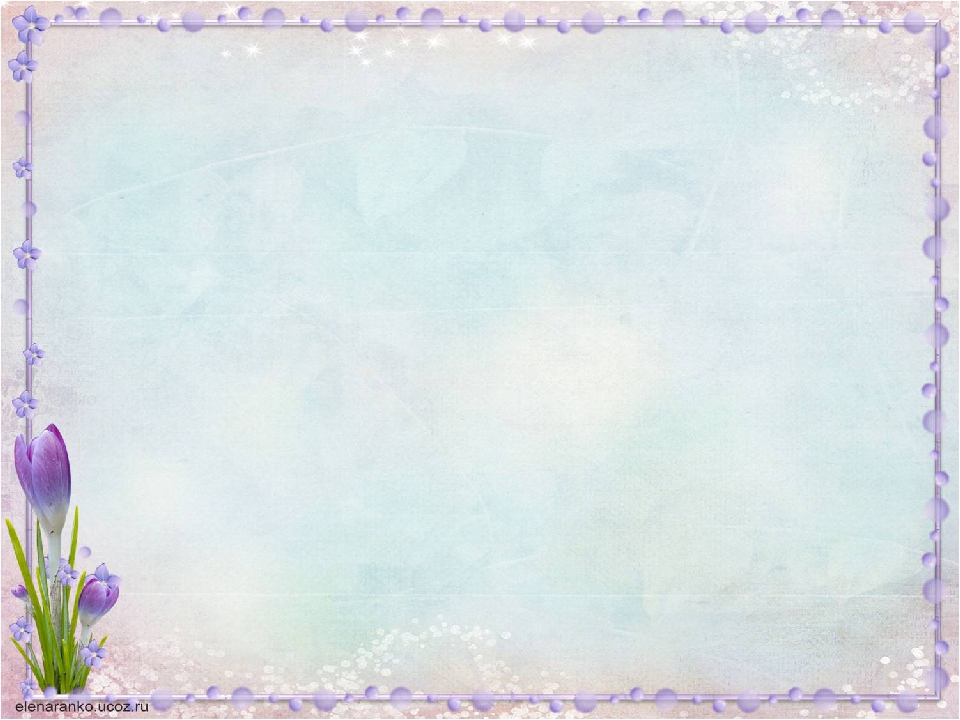 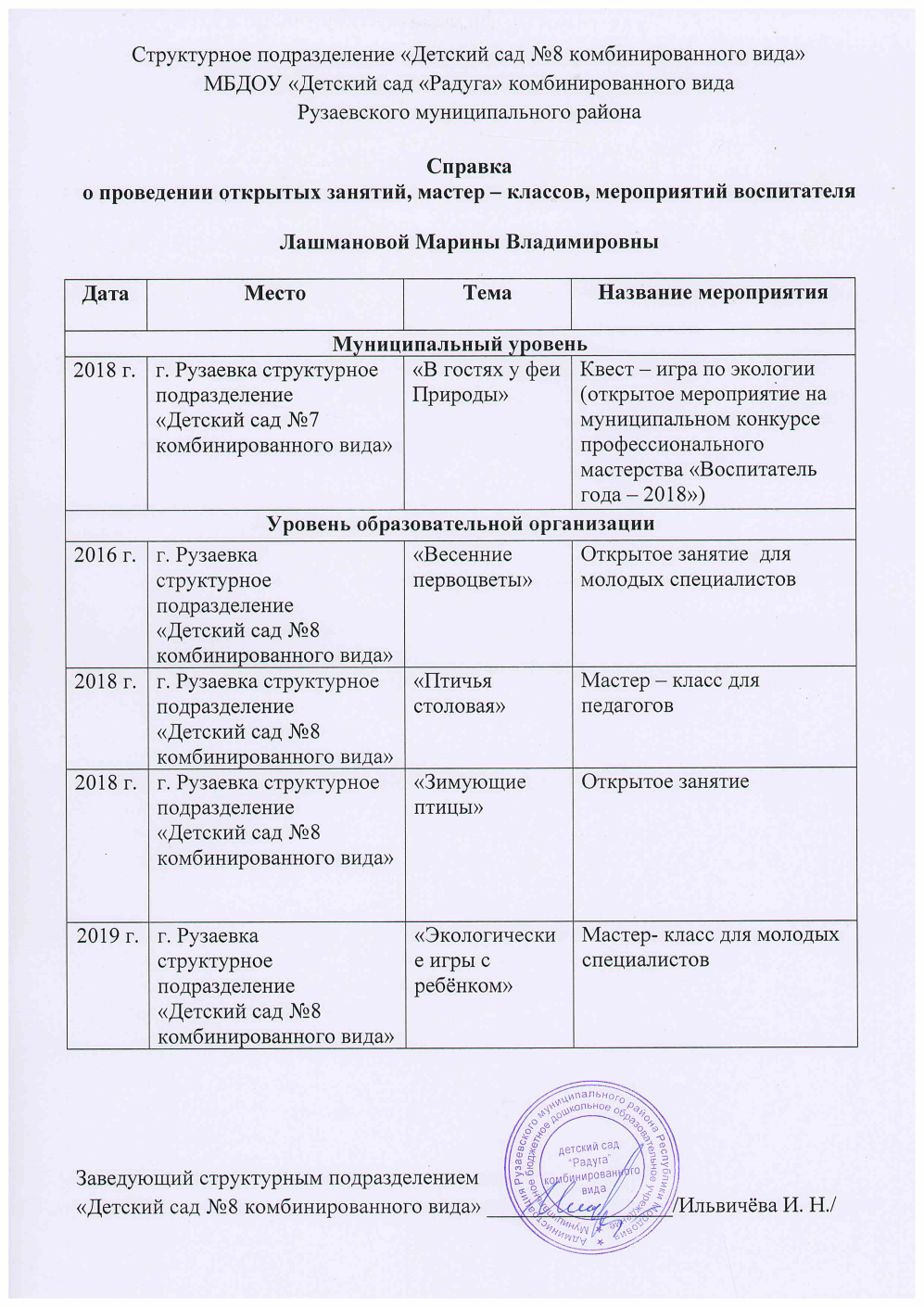 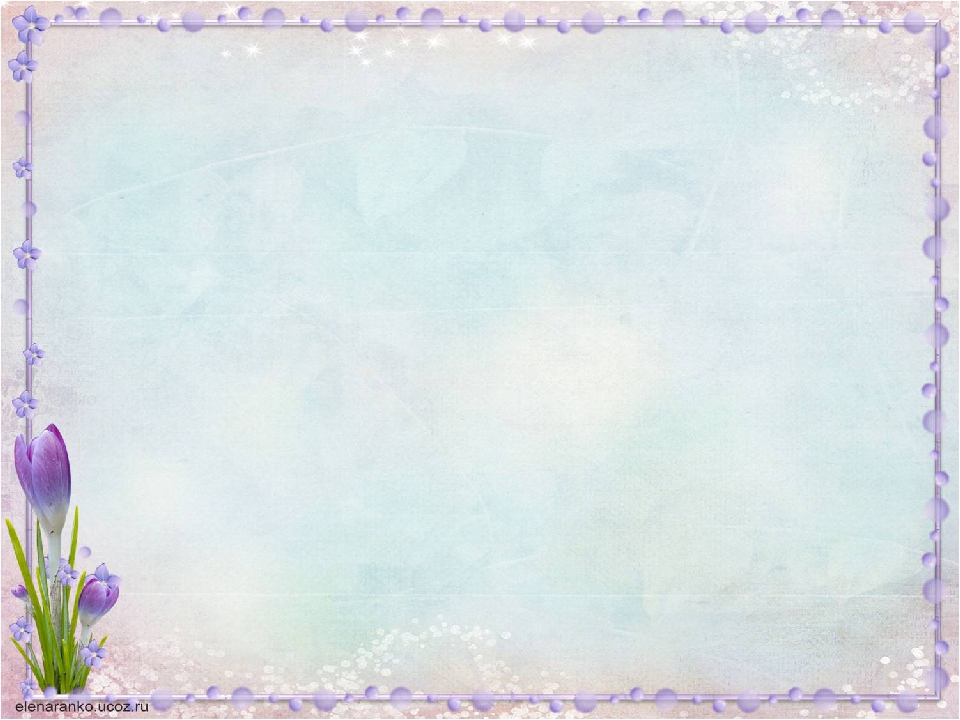 8. Экспертная деятельность
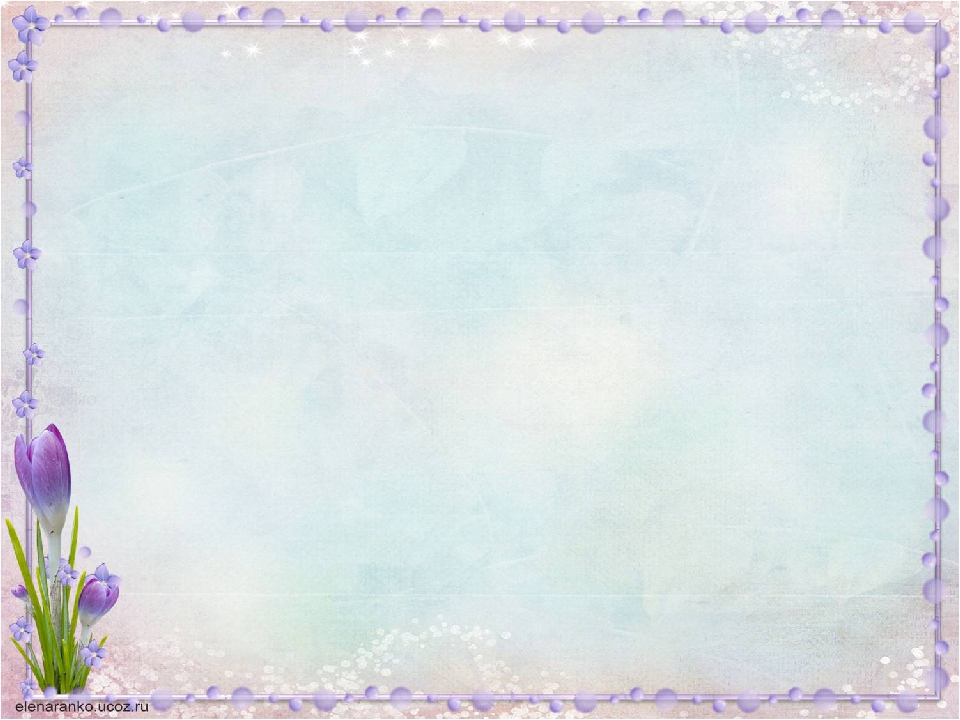 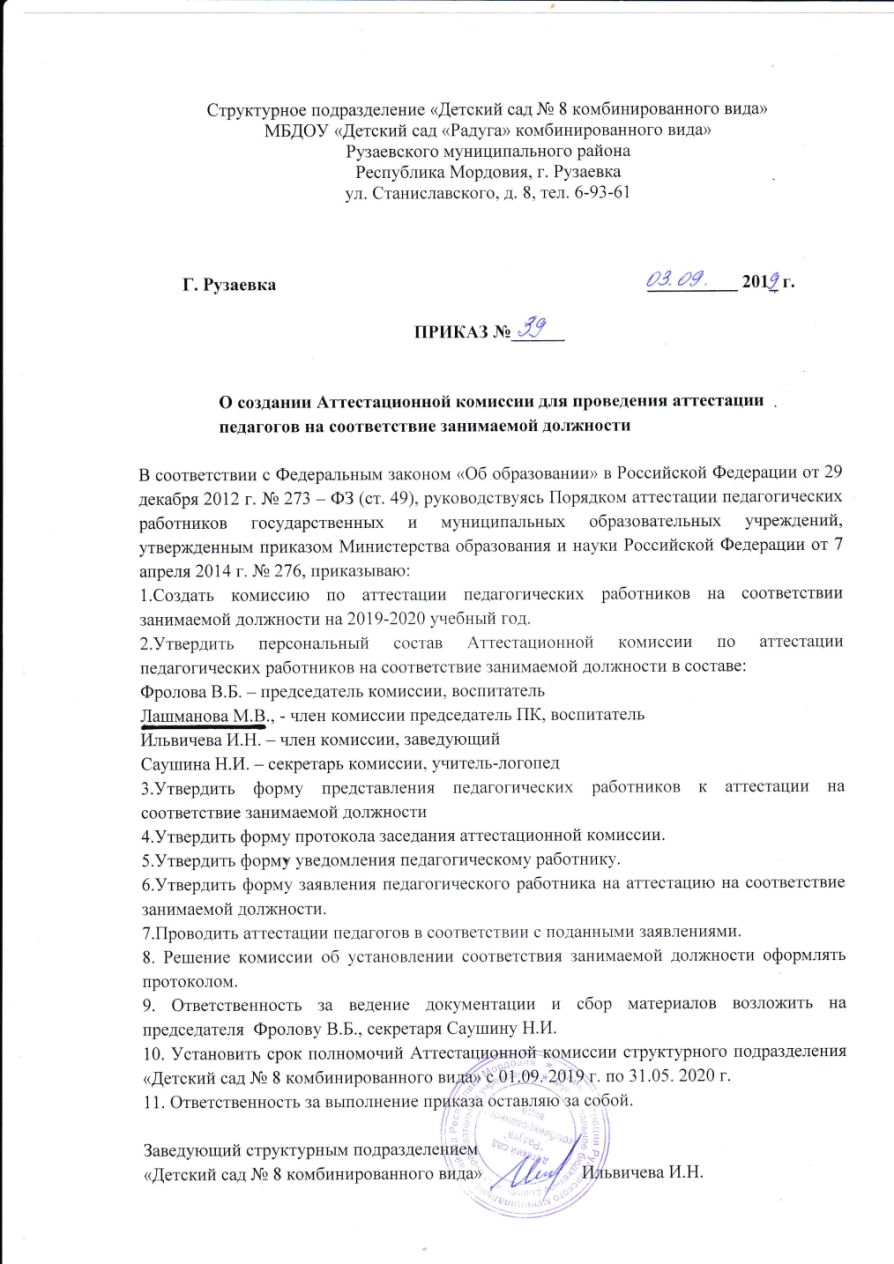 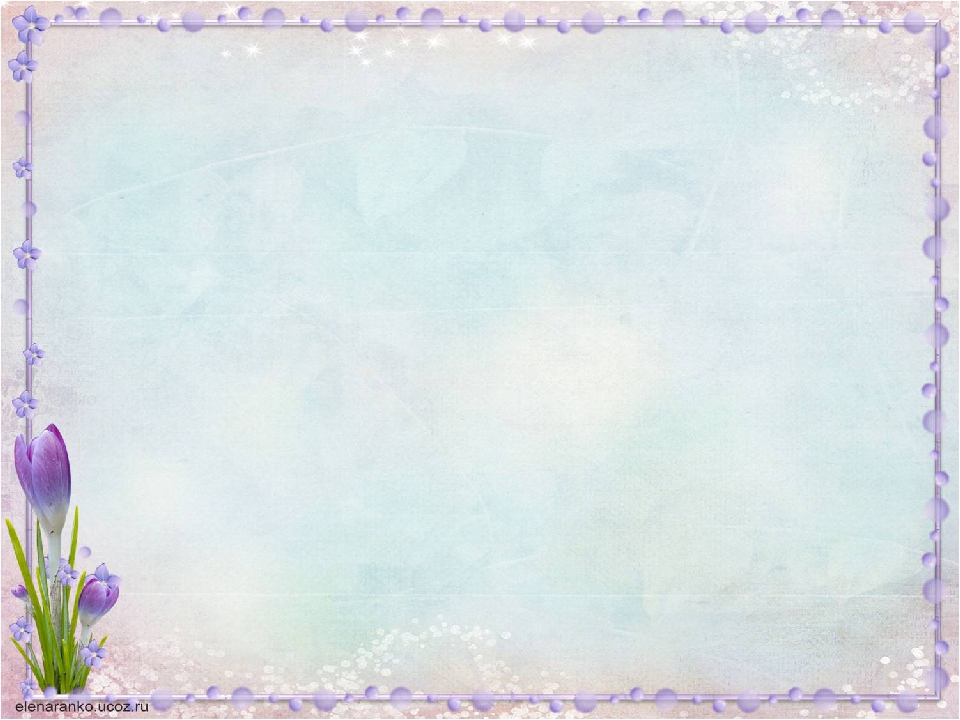 9. Общественно – педагогическая активность педагога : участие в комиссиях, педагогических сообществах, в жюри конкурсов
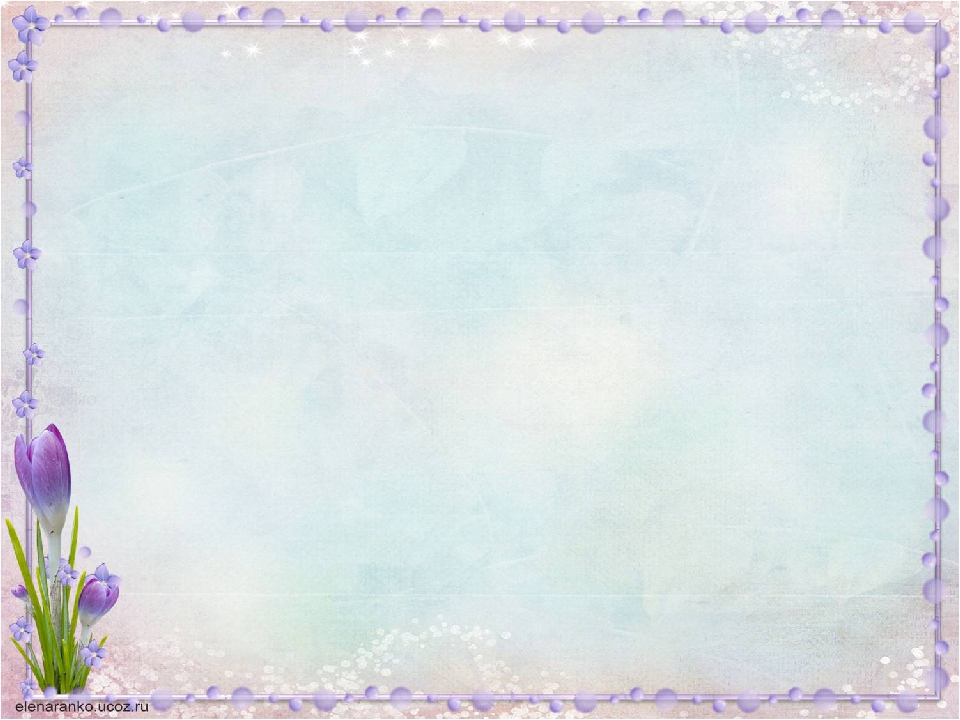 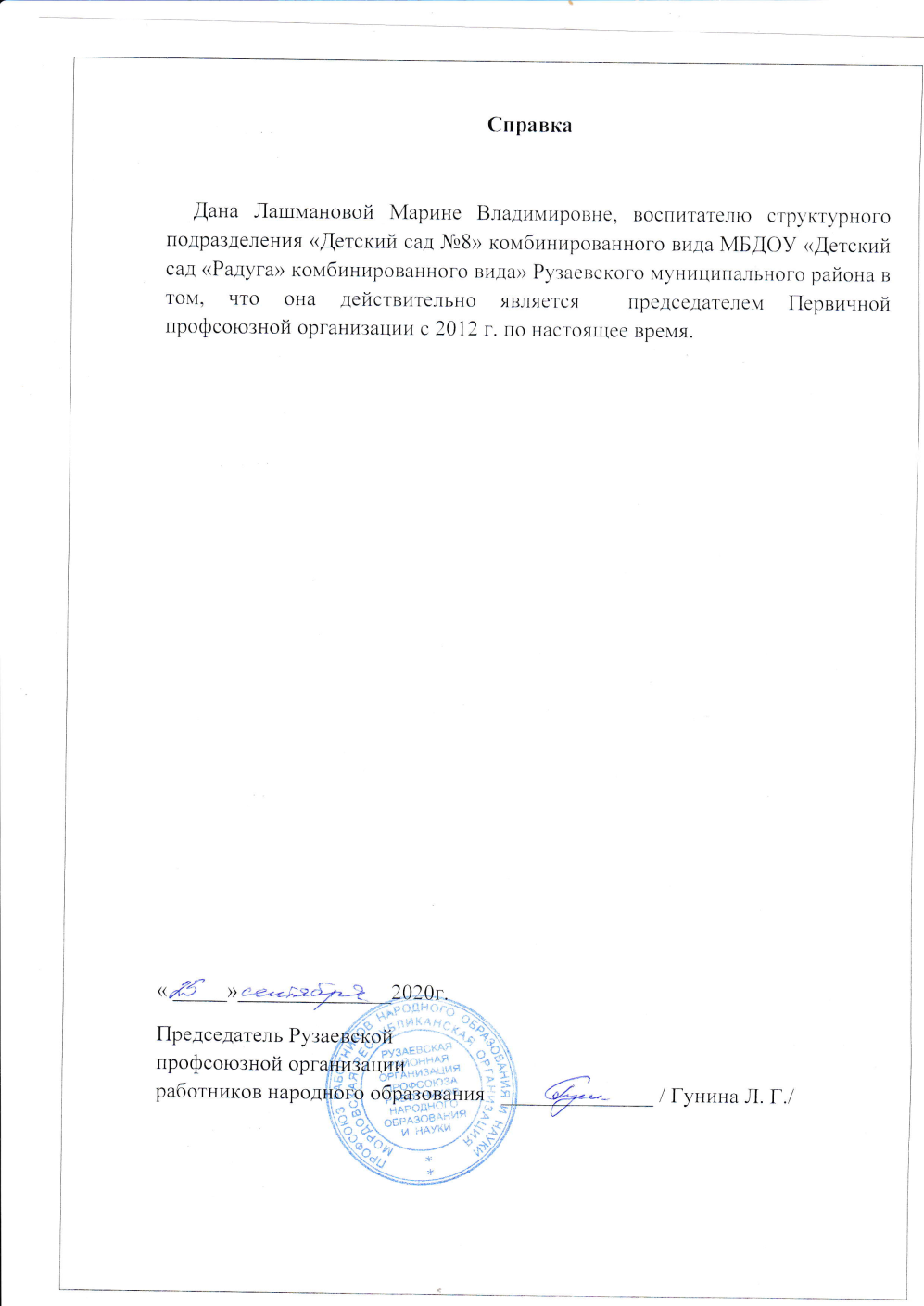 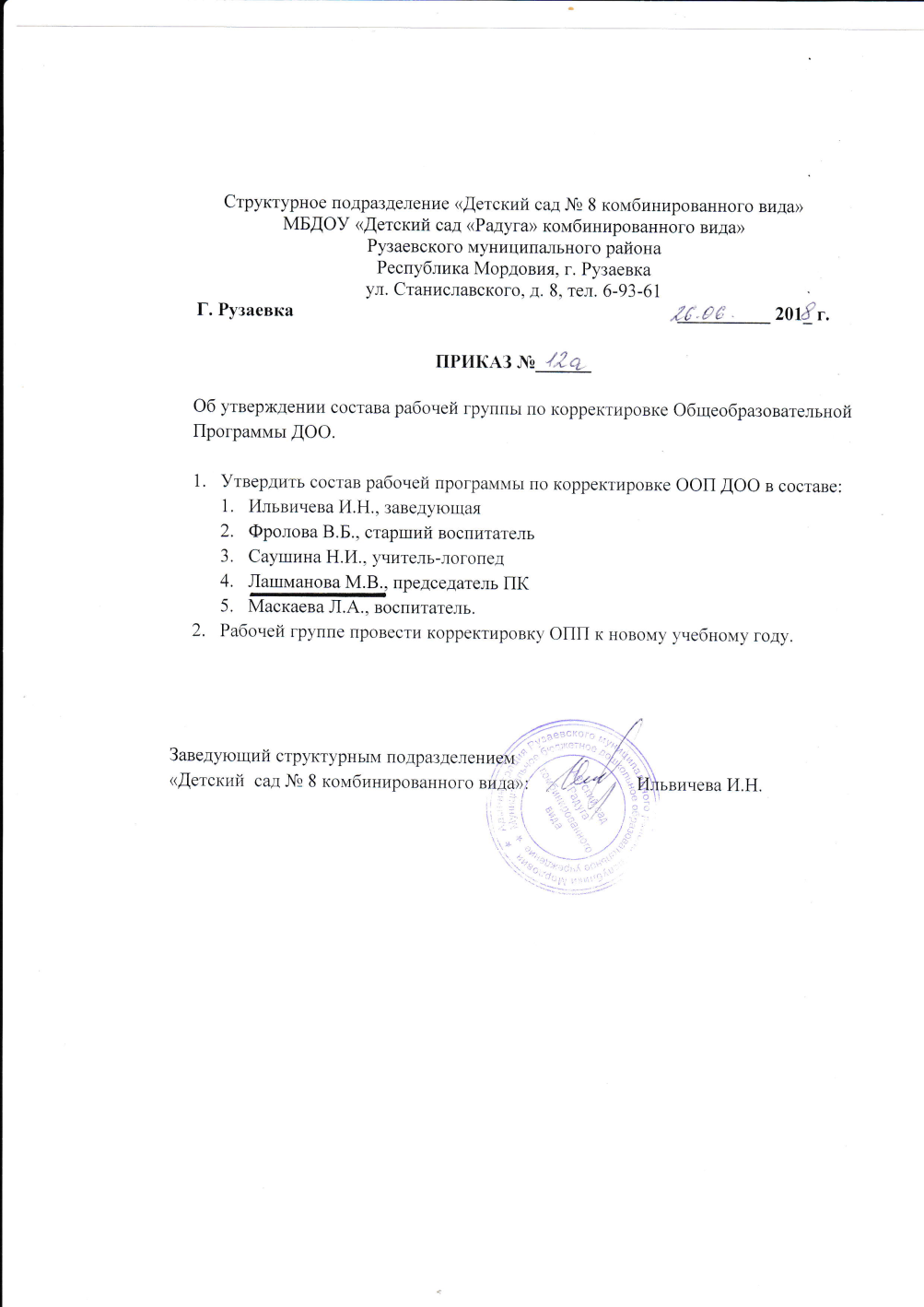 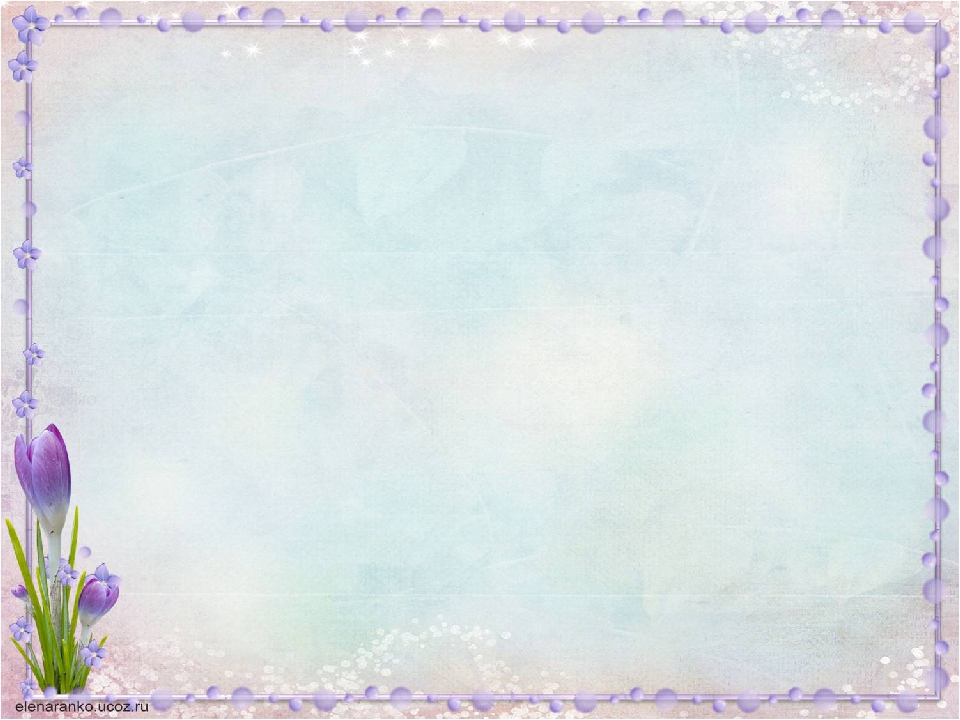 10. Позитивные результаты работы с воспитанниками
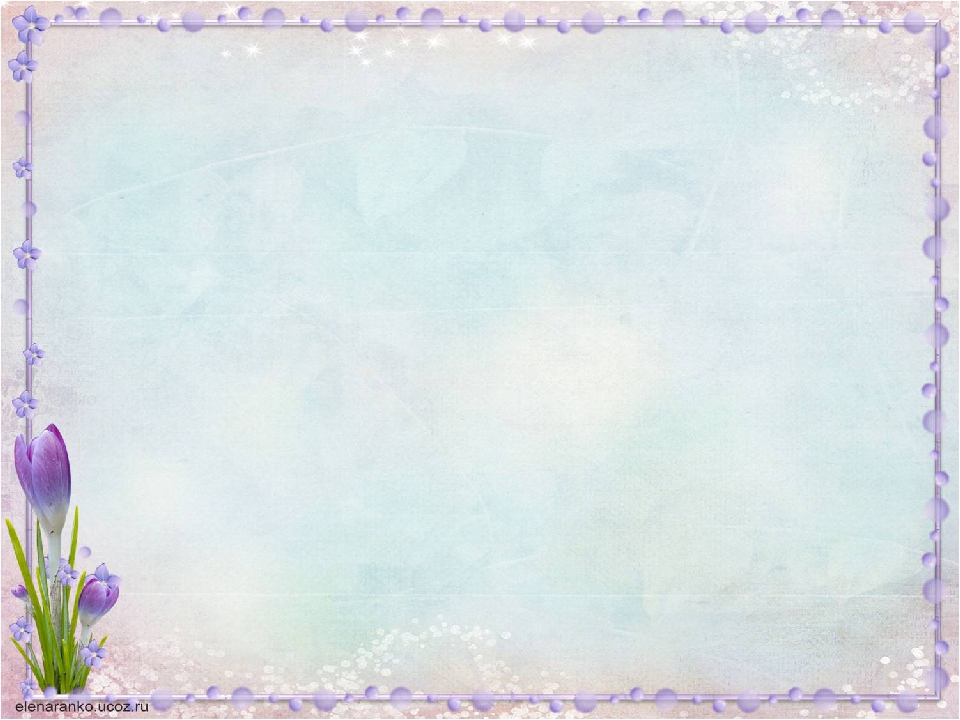 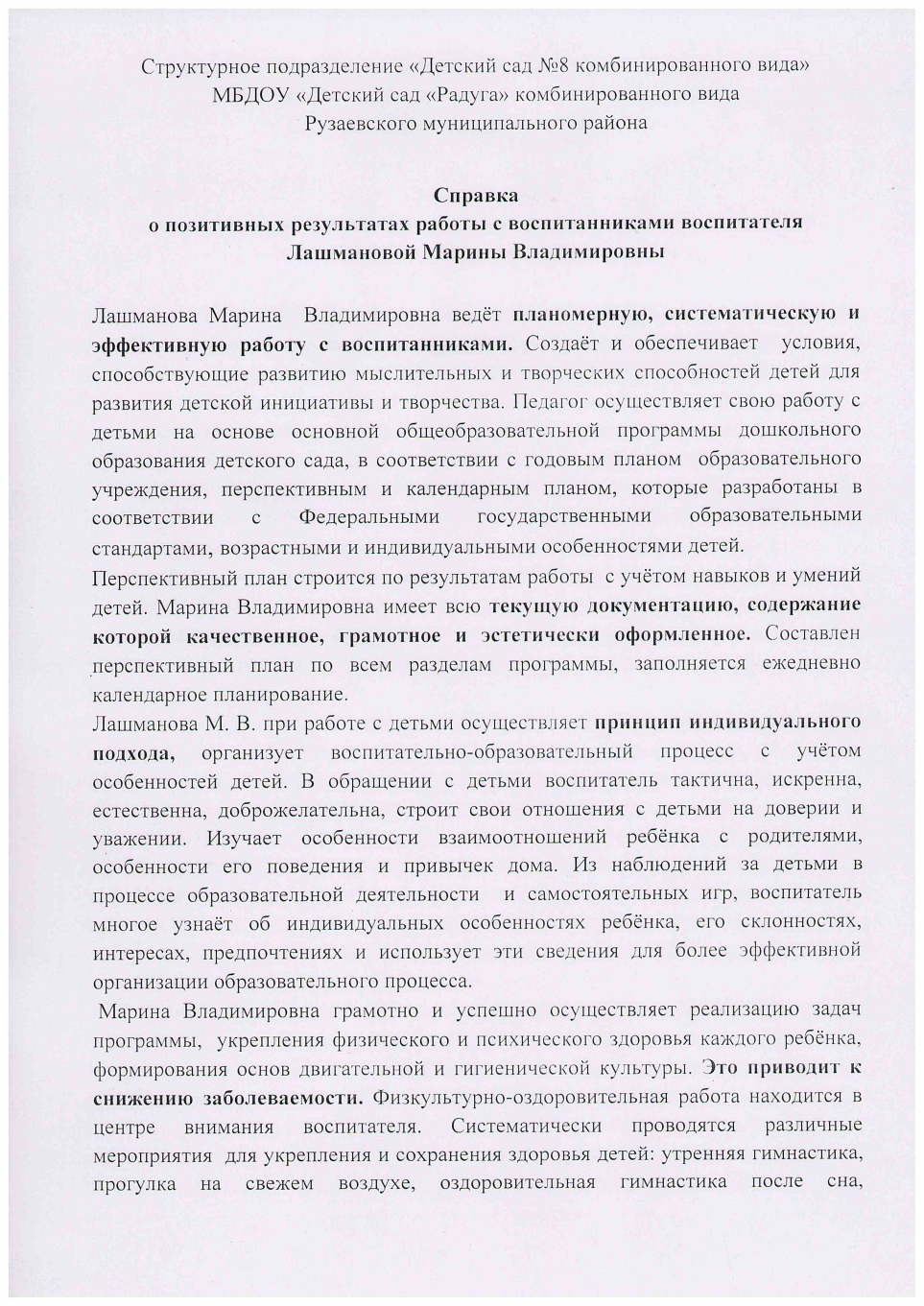 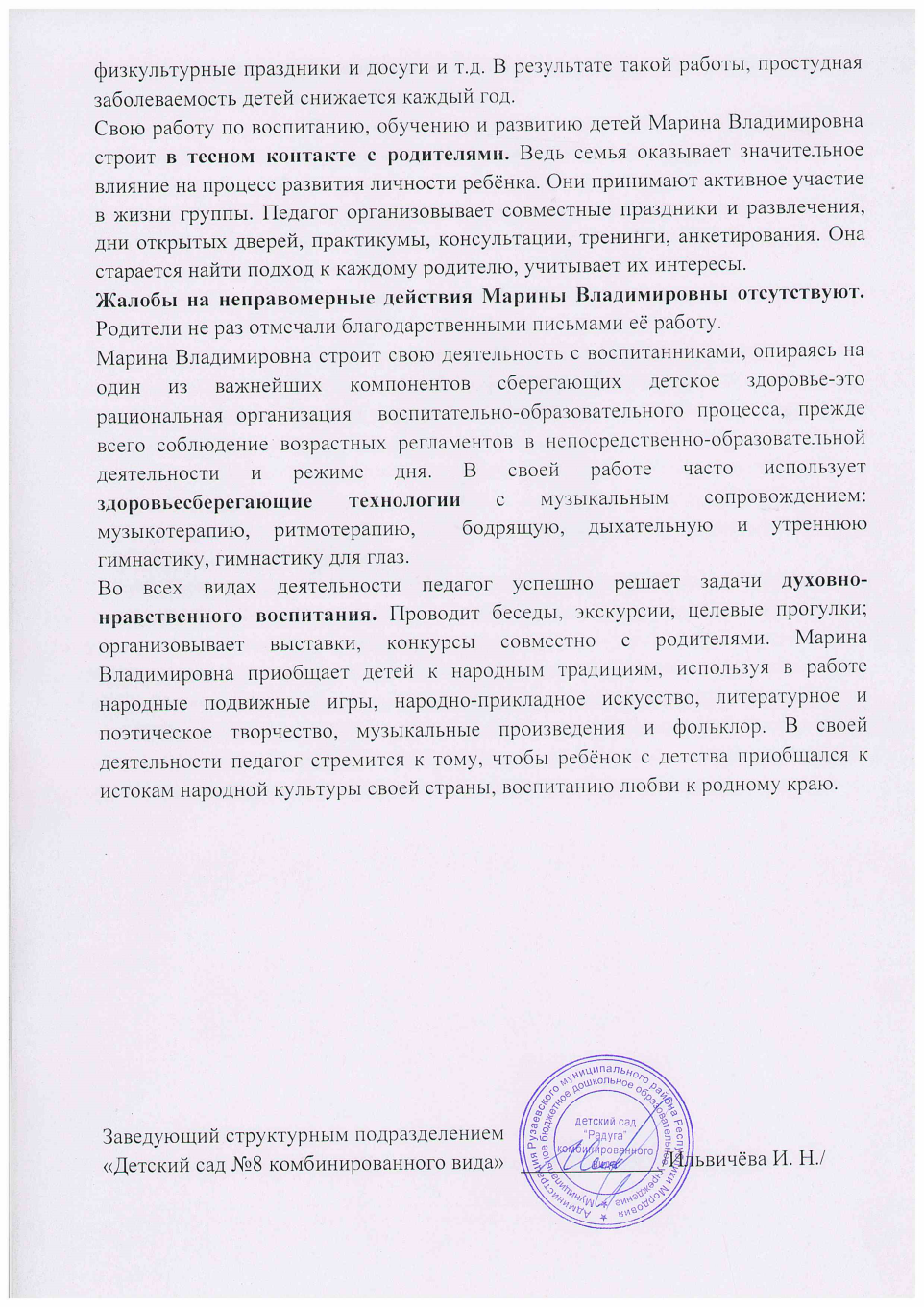 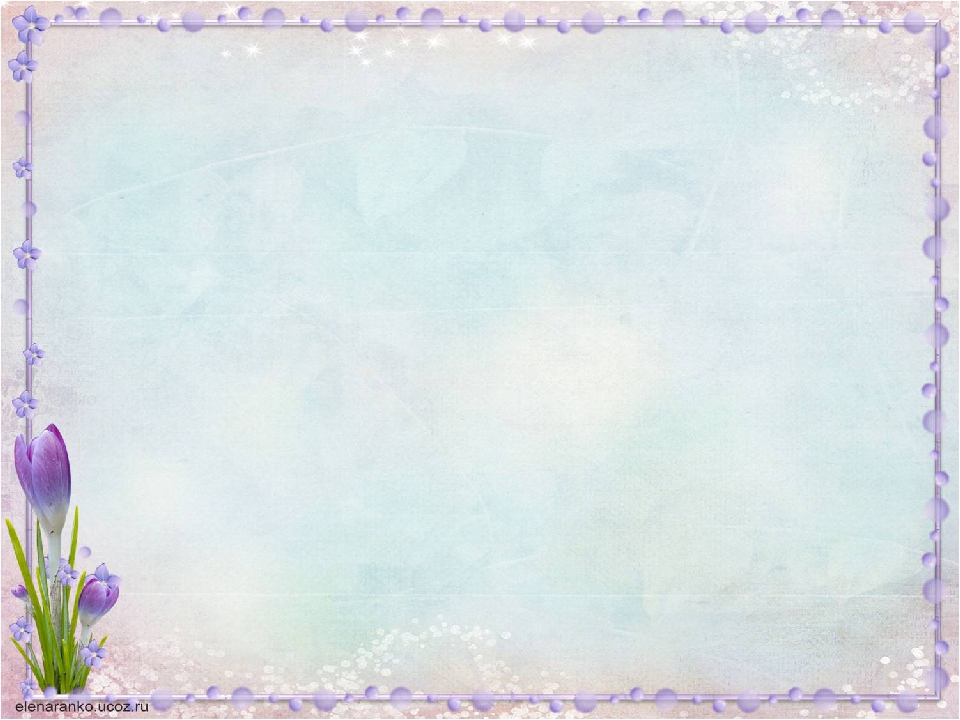 11. Качество взаимодействия с родителями
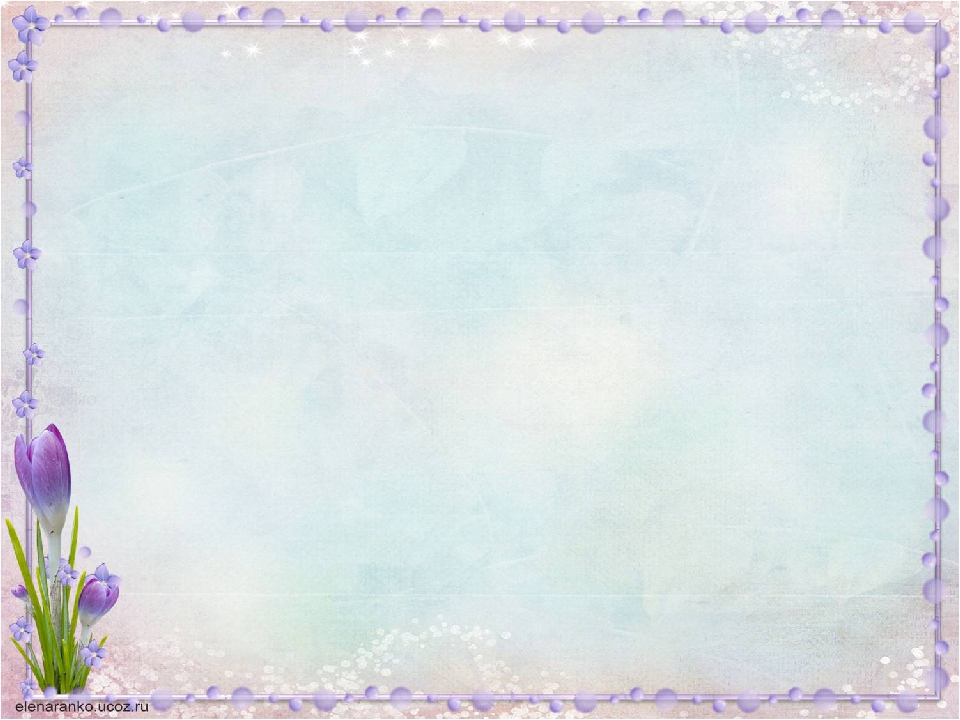 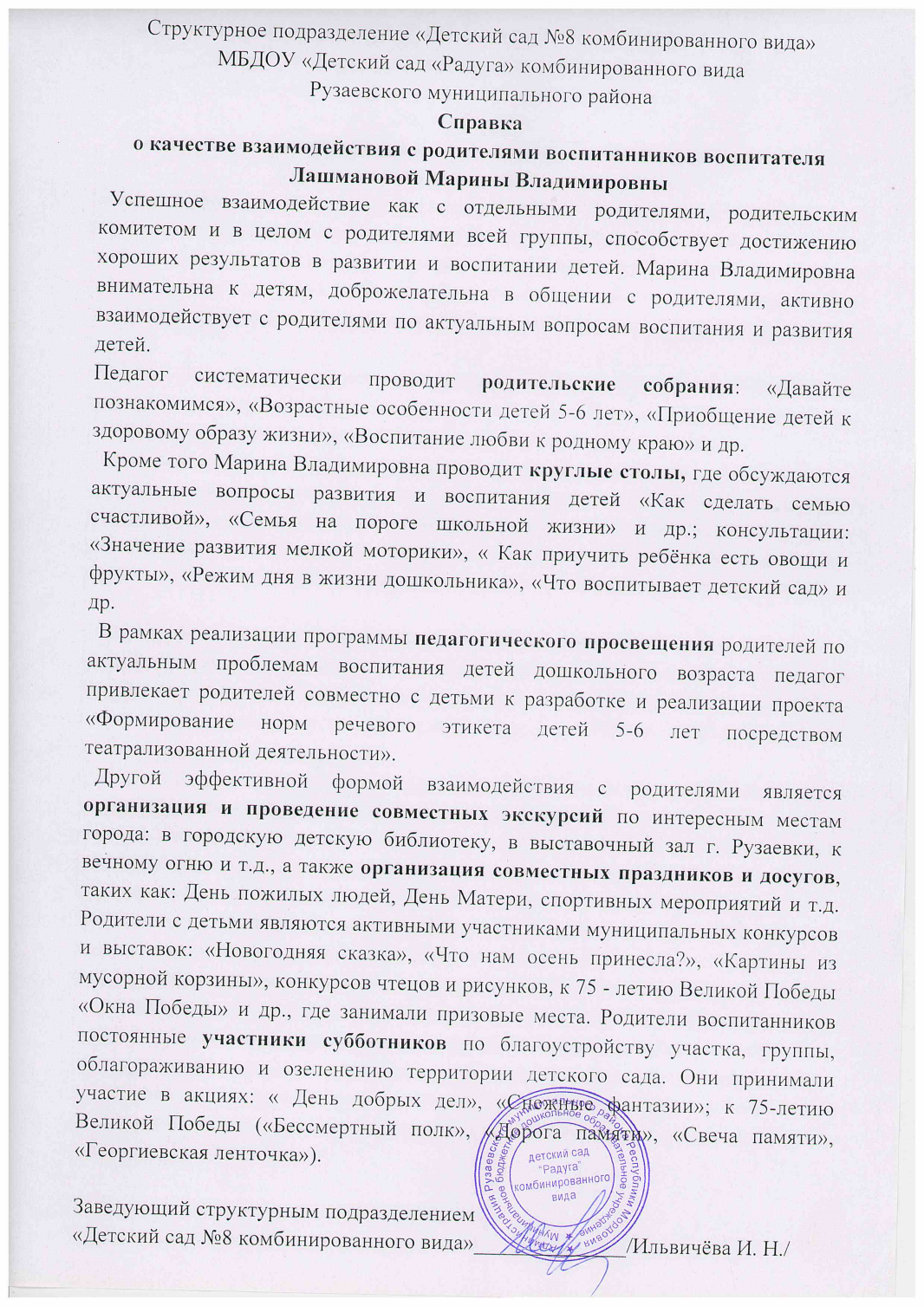 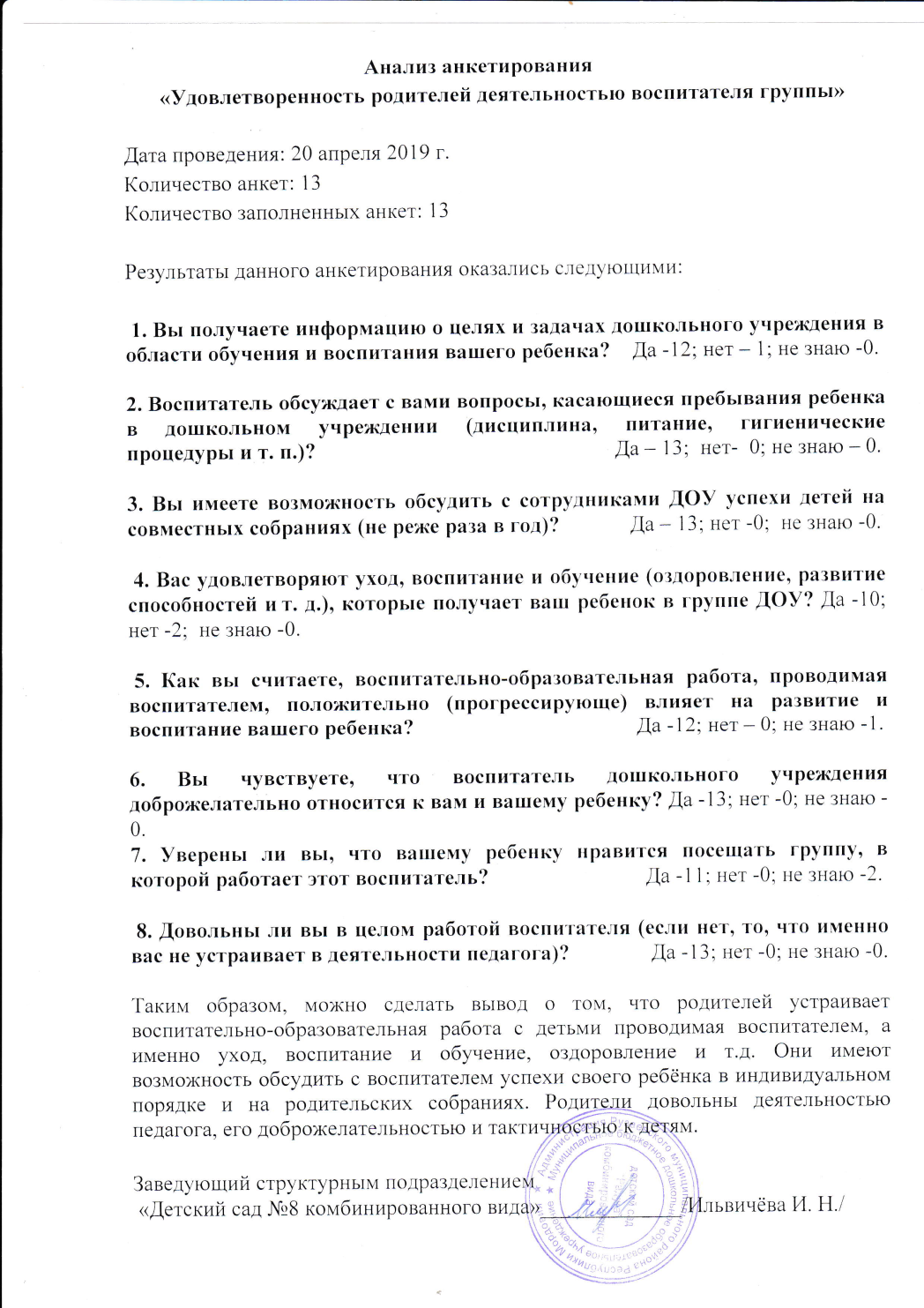 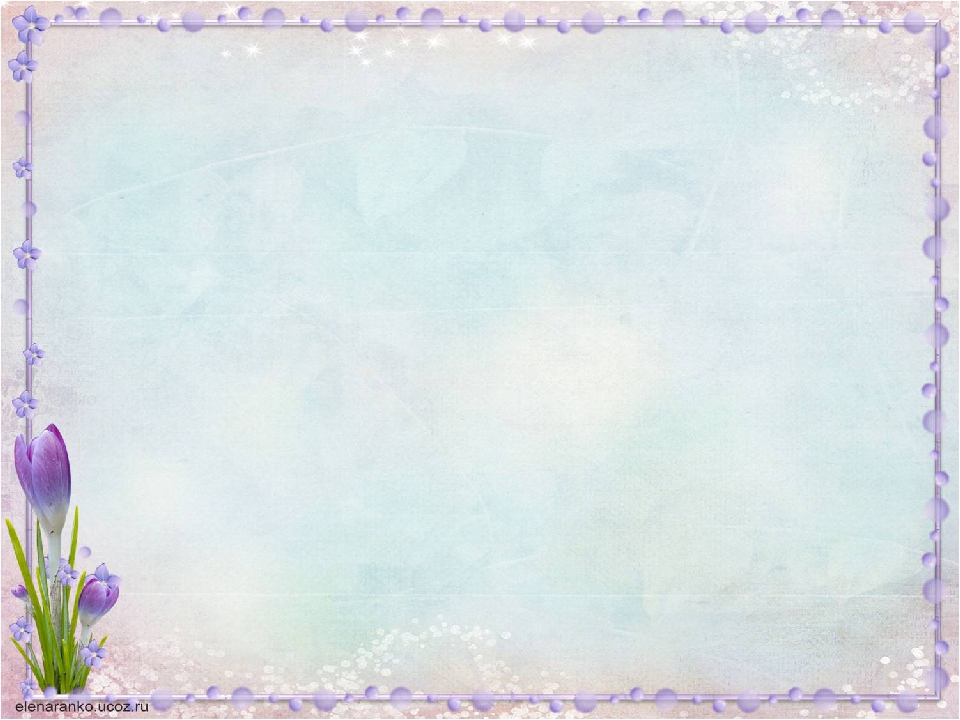 12. Работа  с детьми из социально – неблагополучных семей
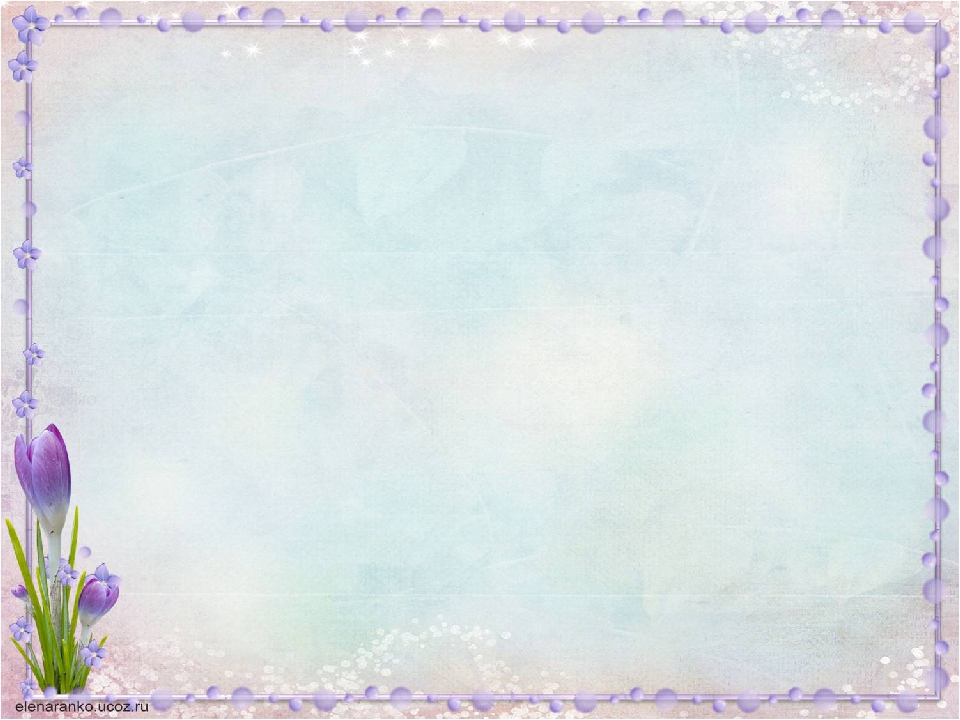 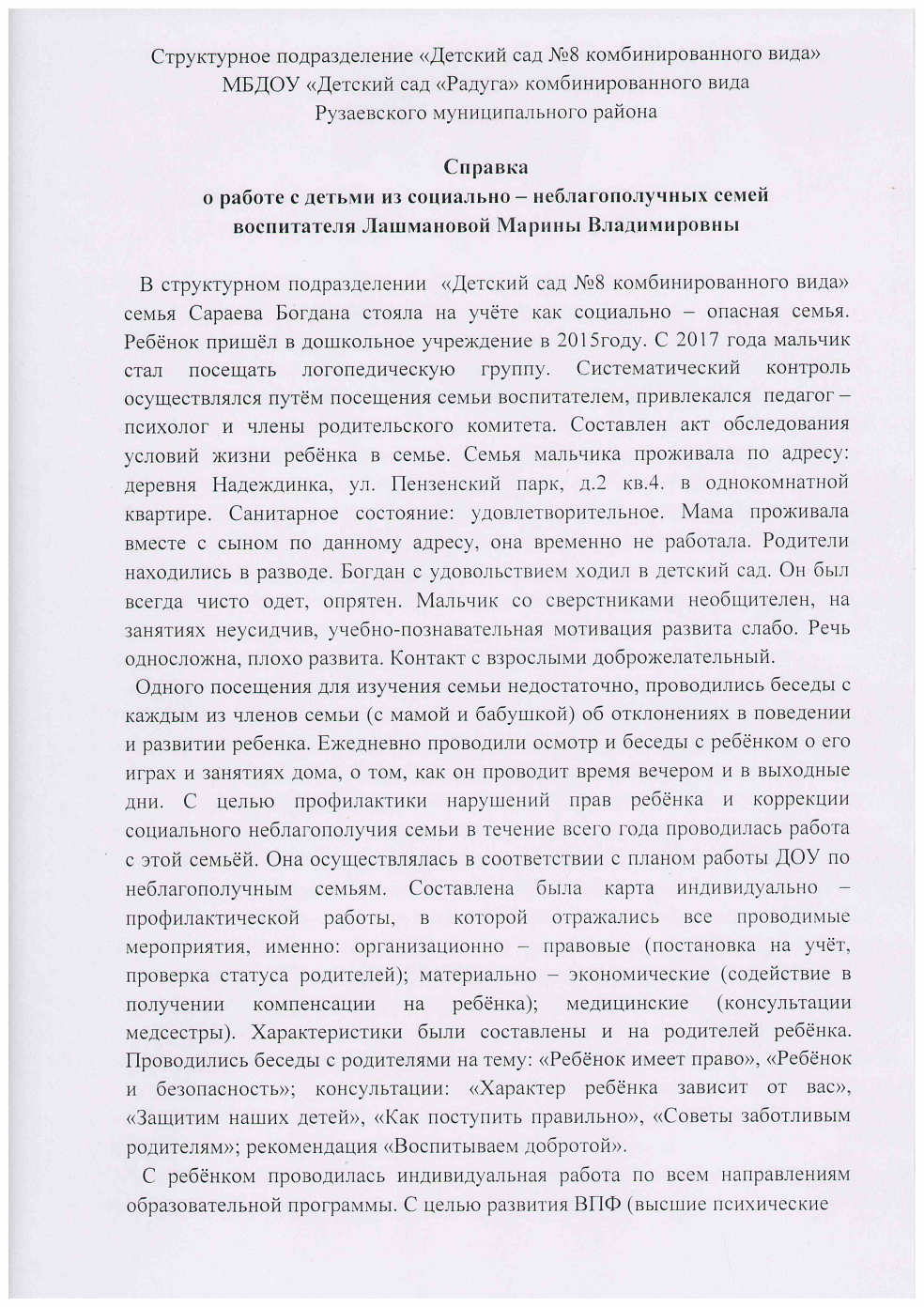 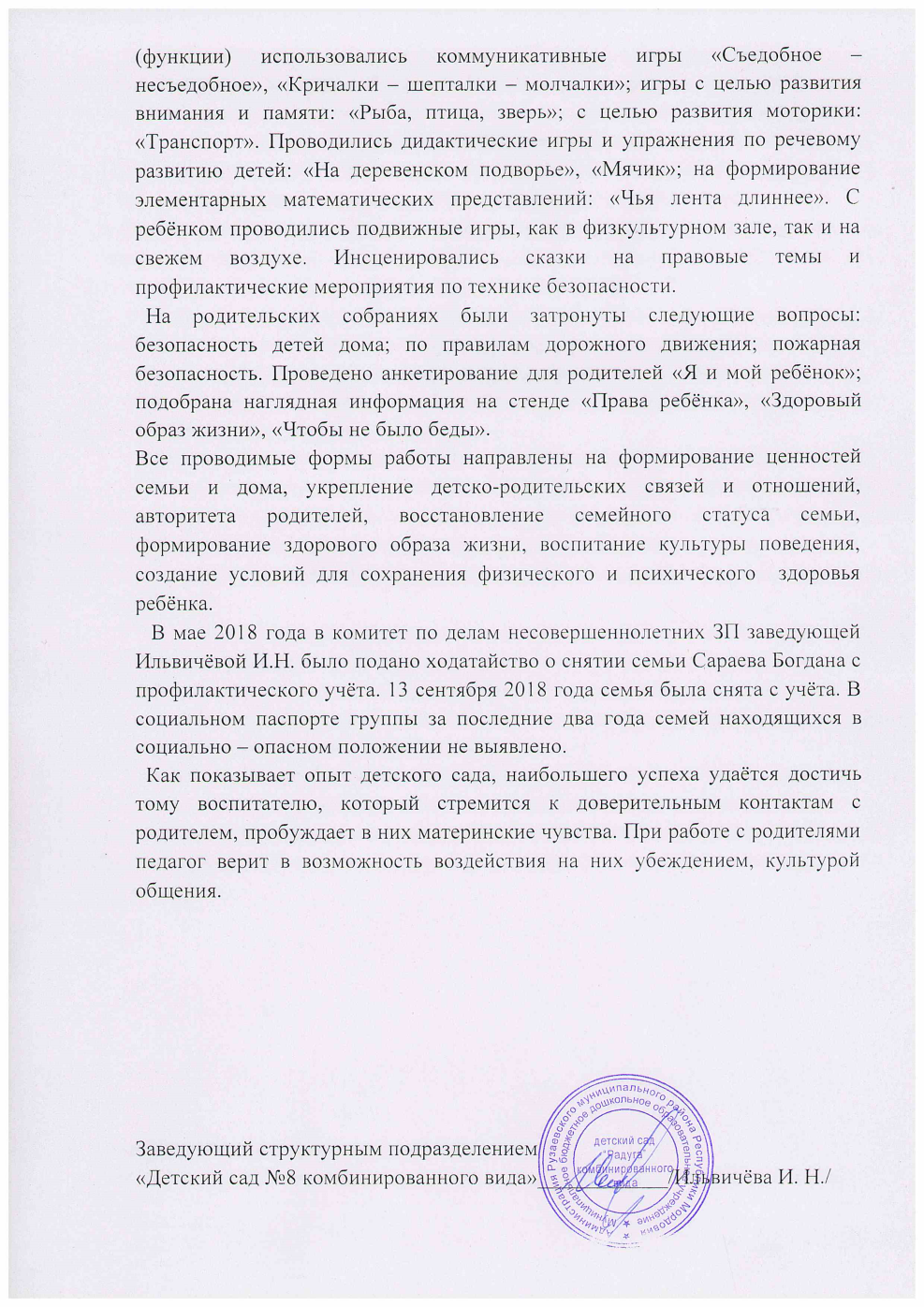 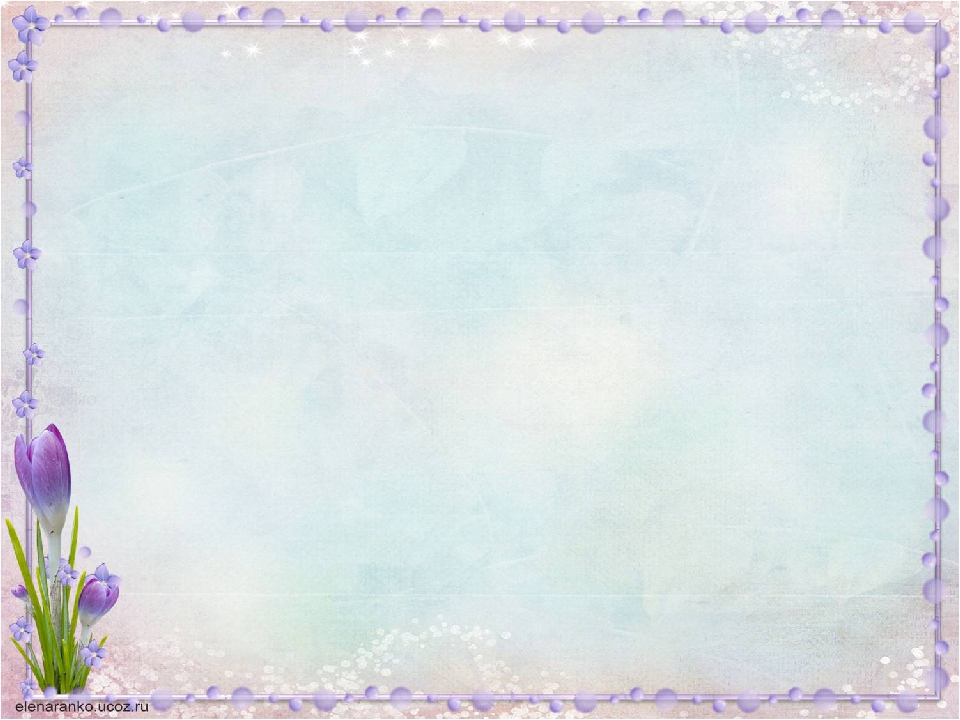 13. Участие педагога в профессиональных конкурсах
Всероссийский уровень – 2Муниципальный уровень - 1
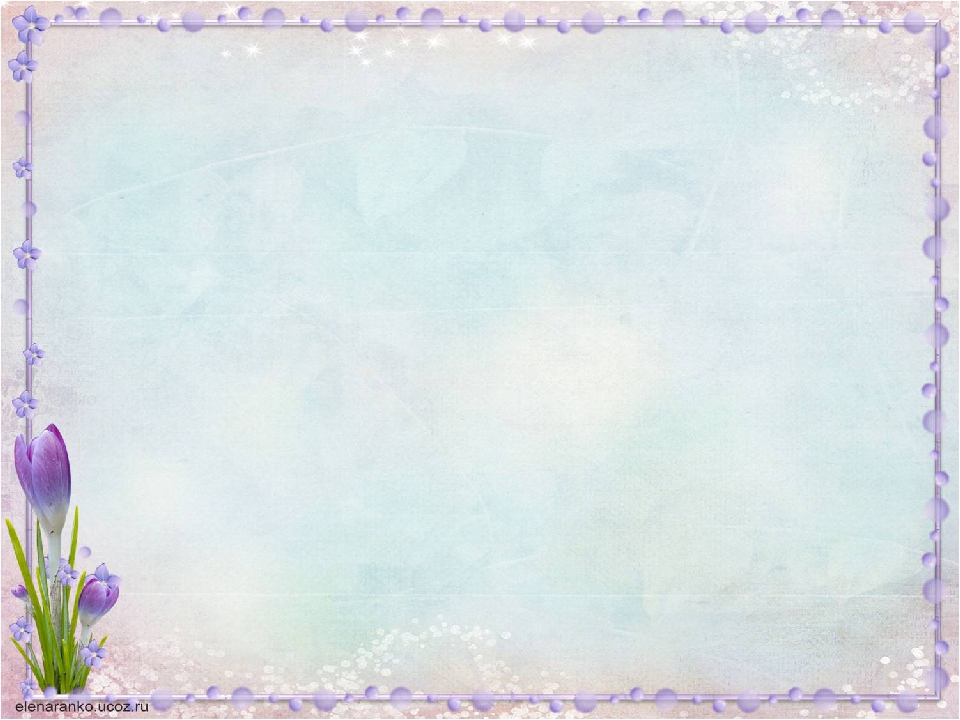 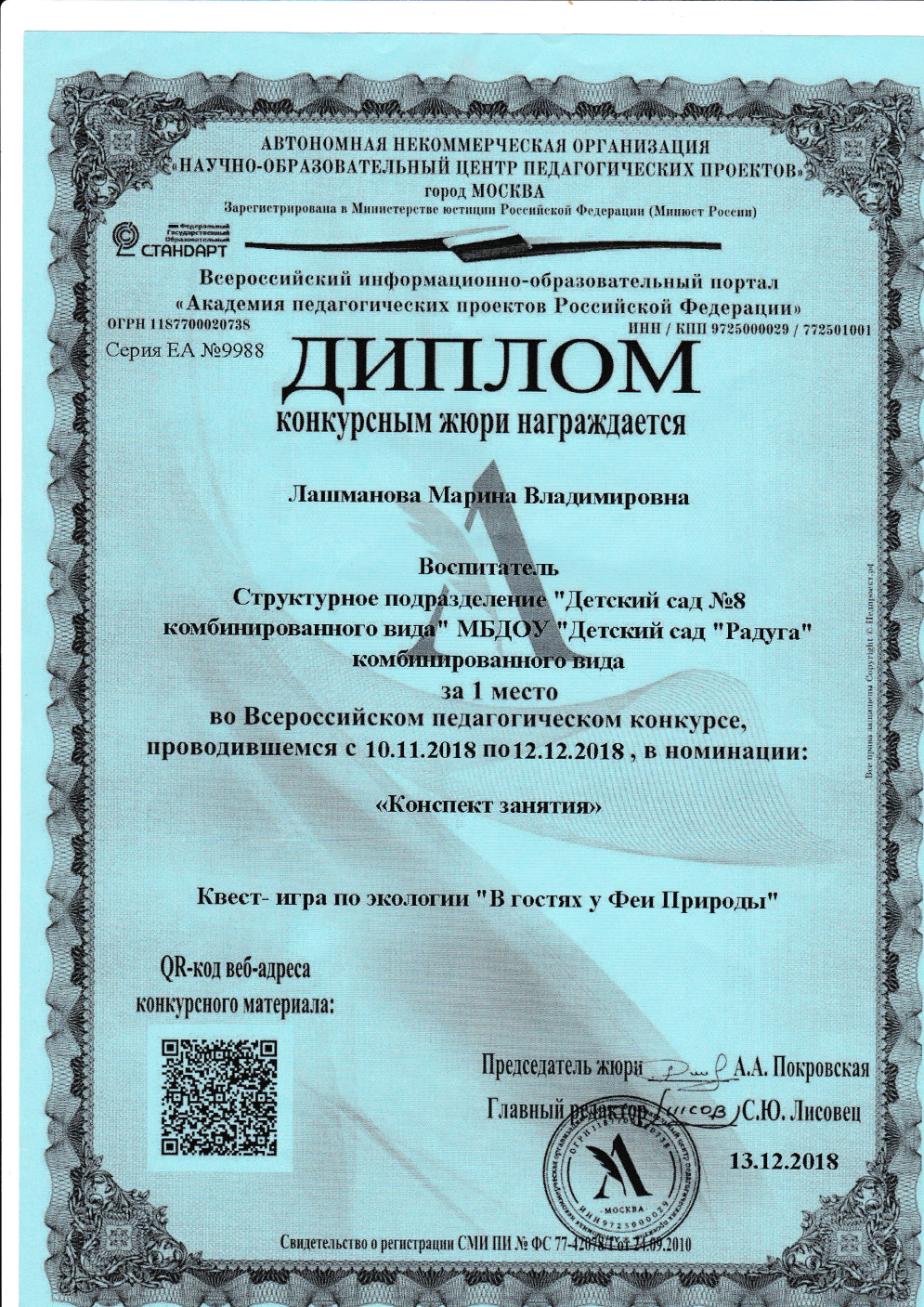 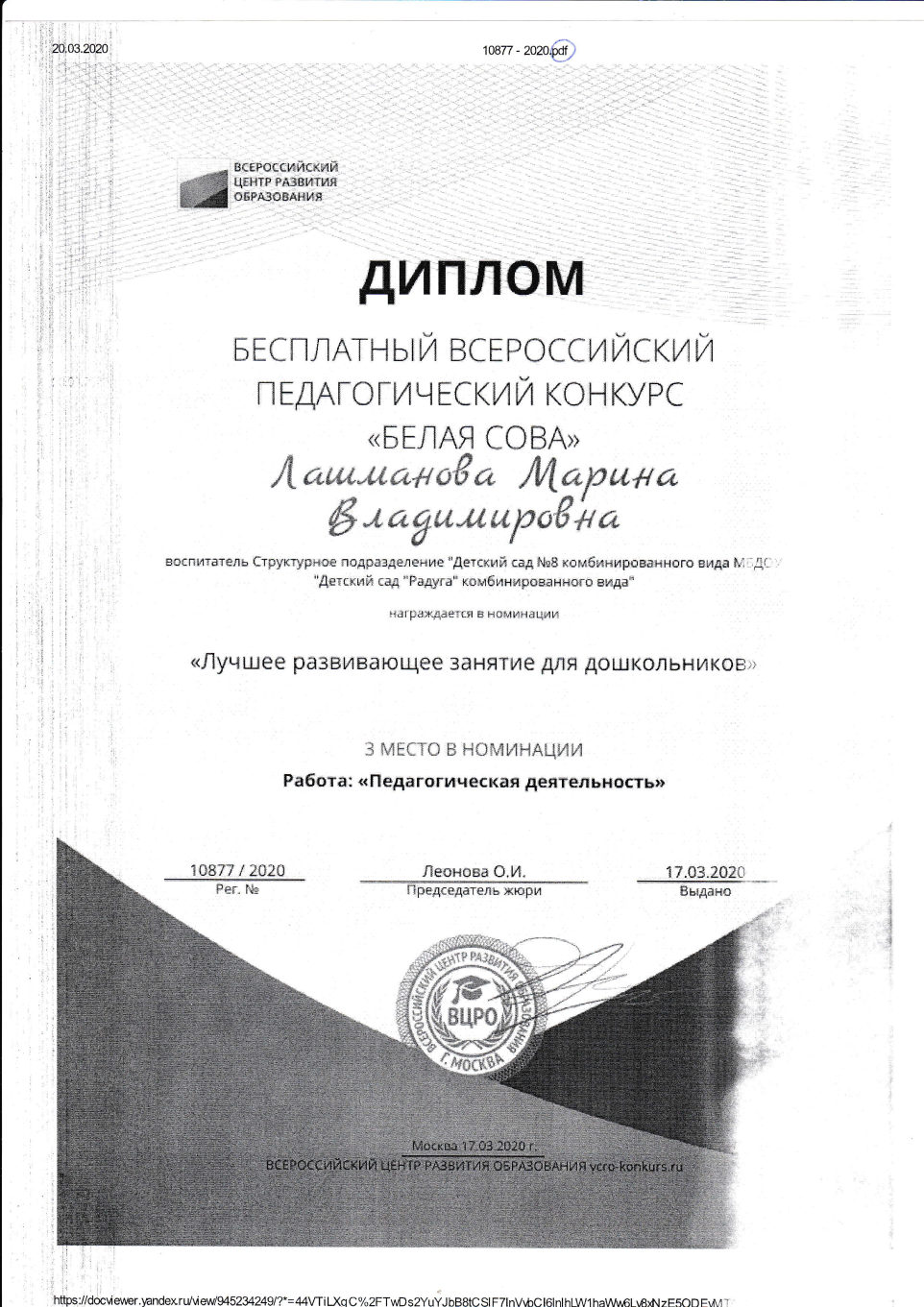 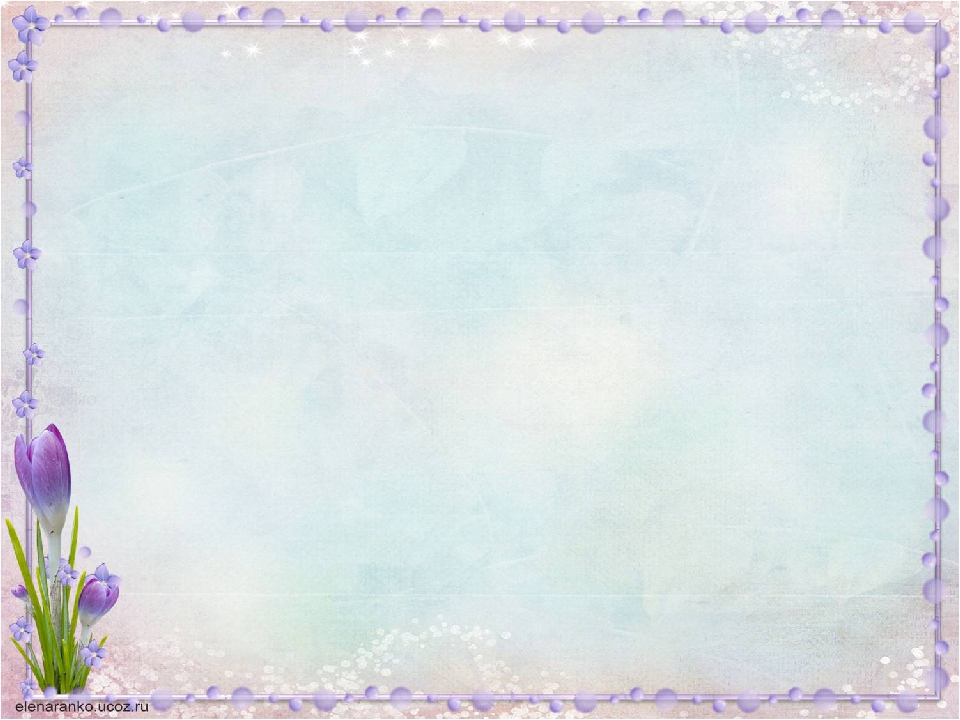 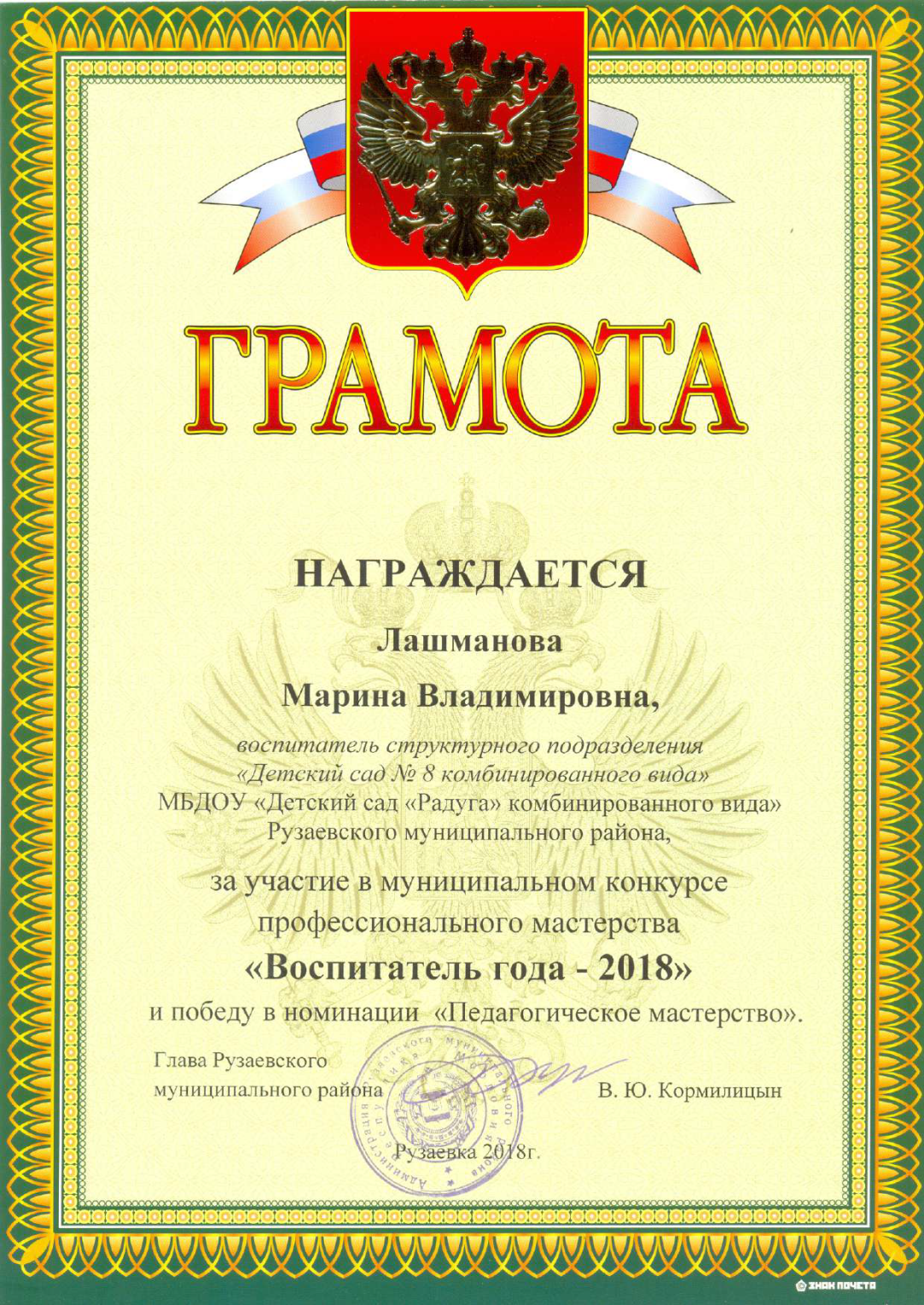 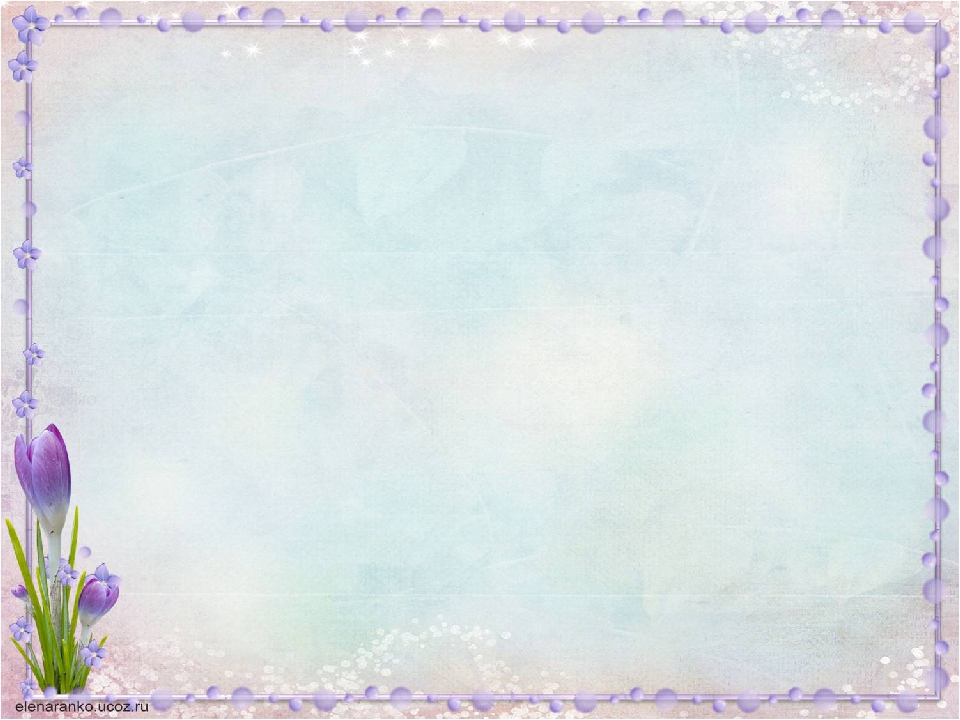 14. Награды и поощрения
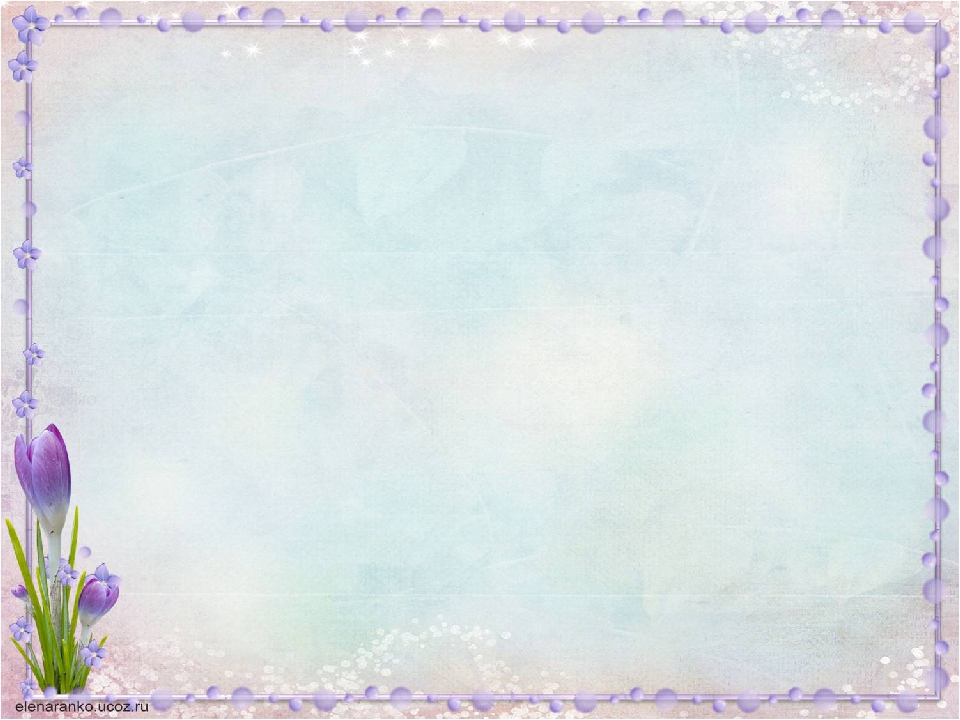 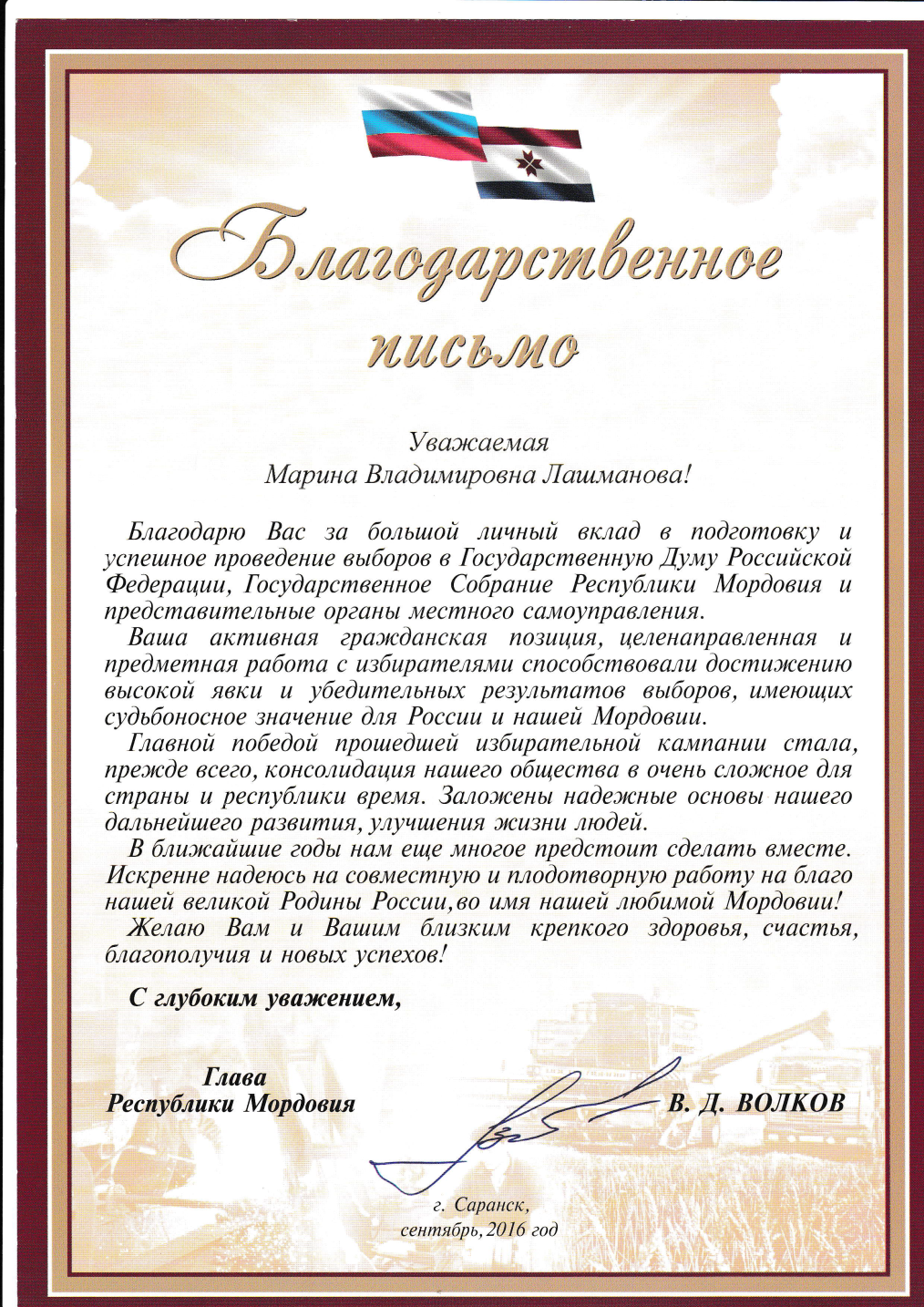 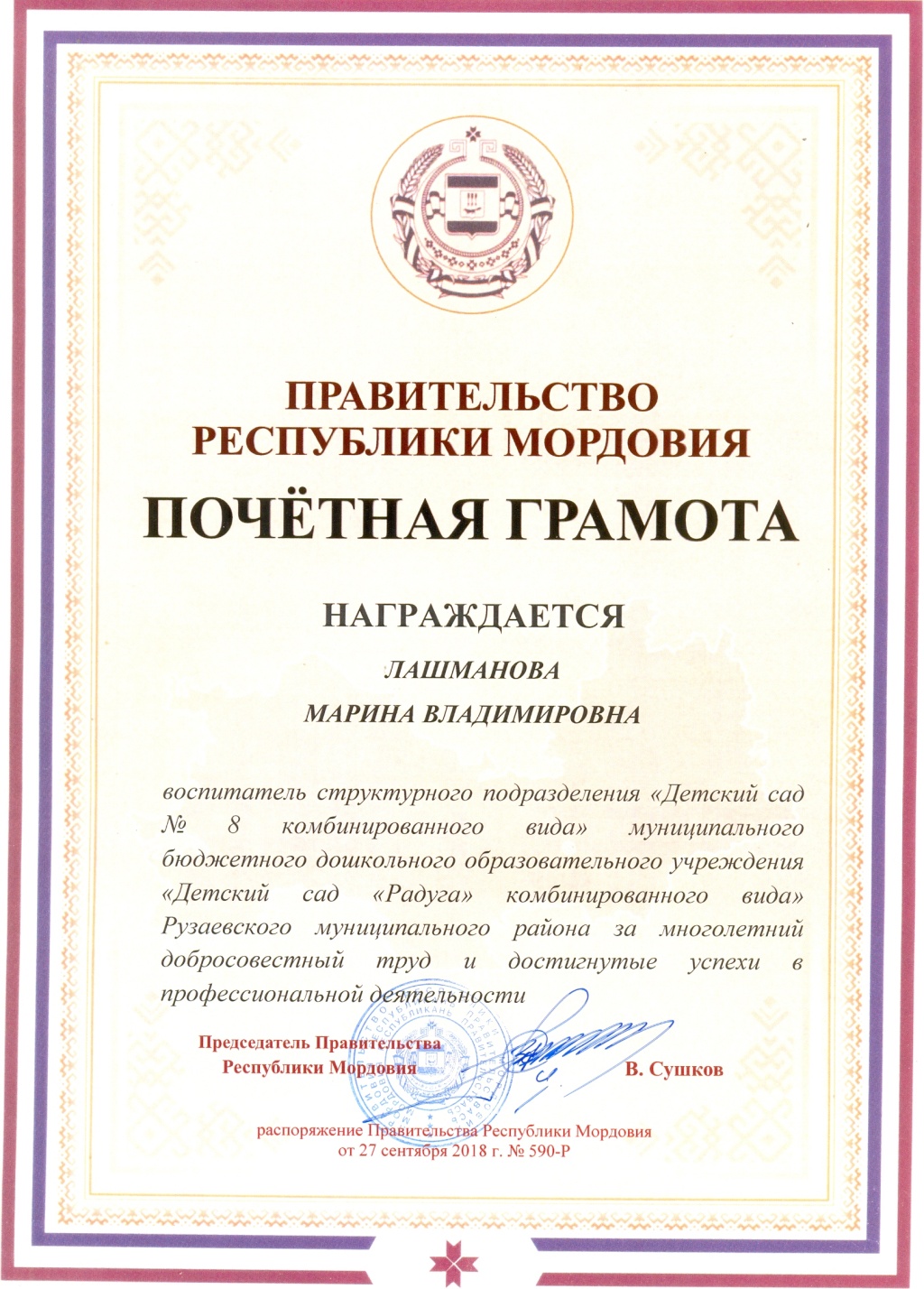 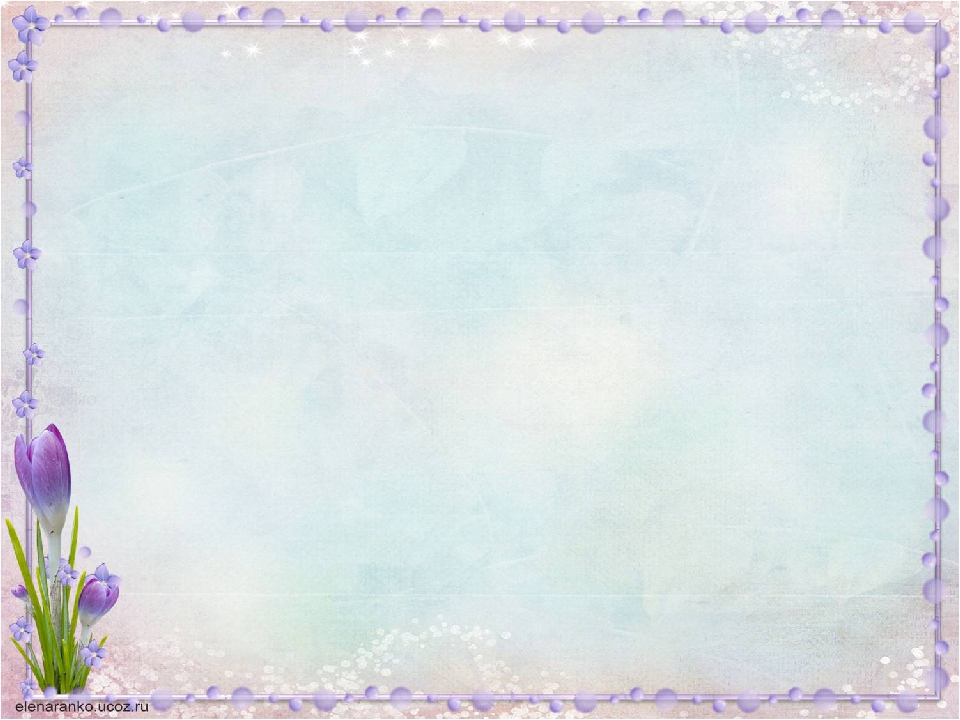 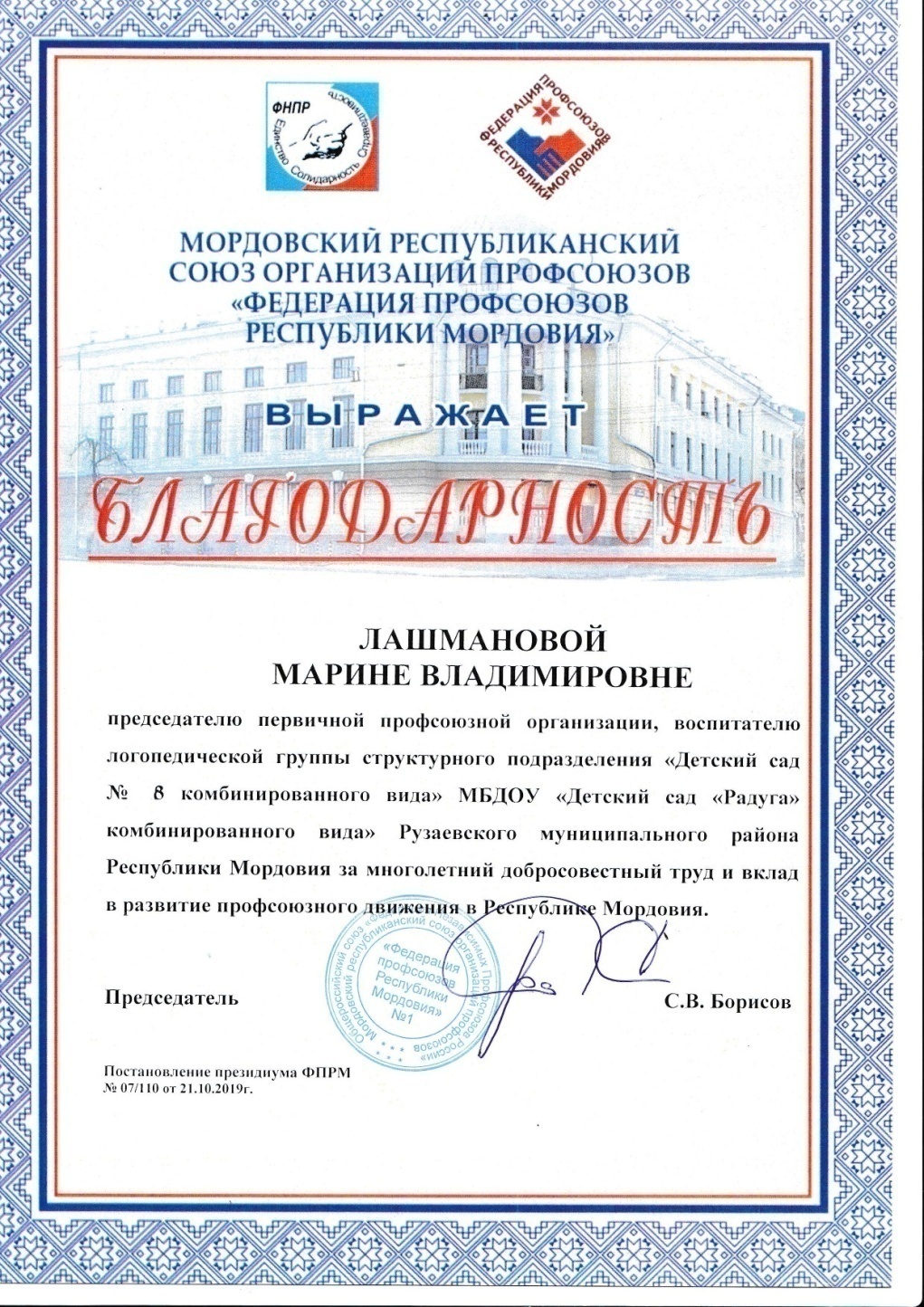 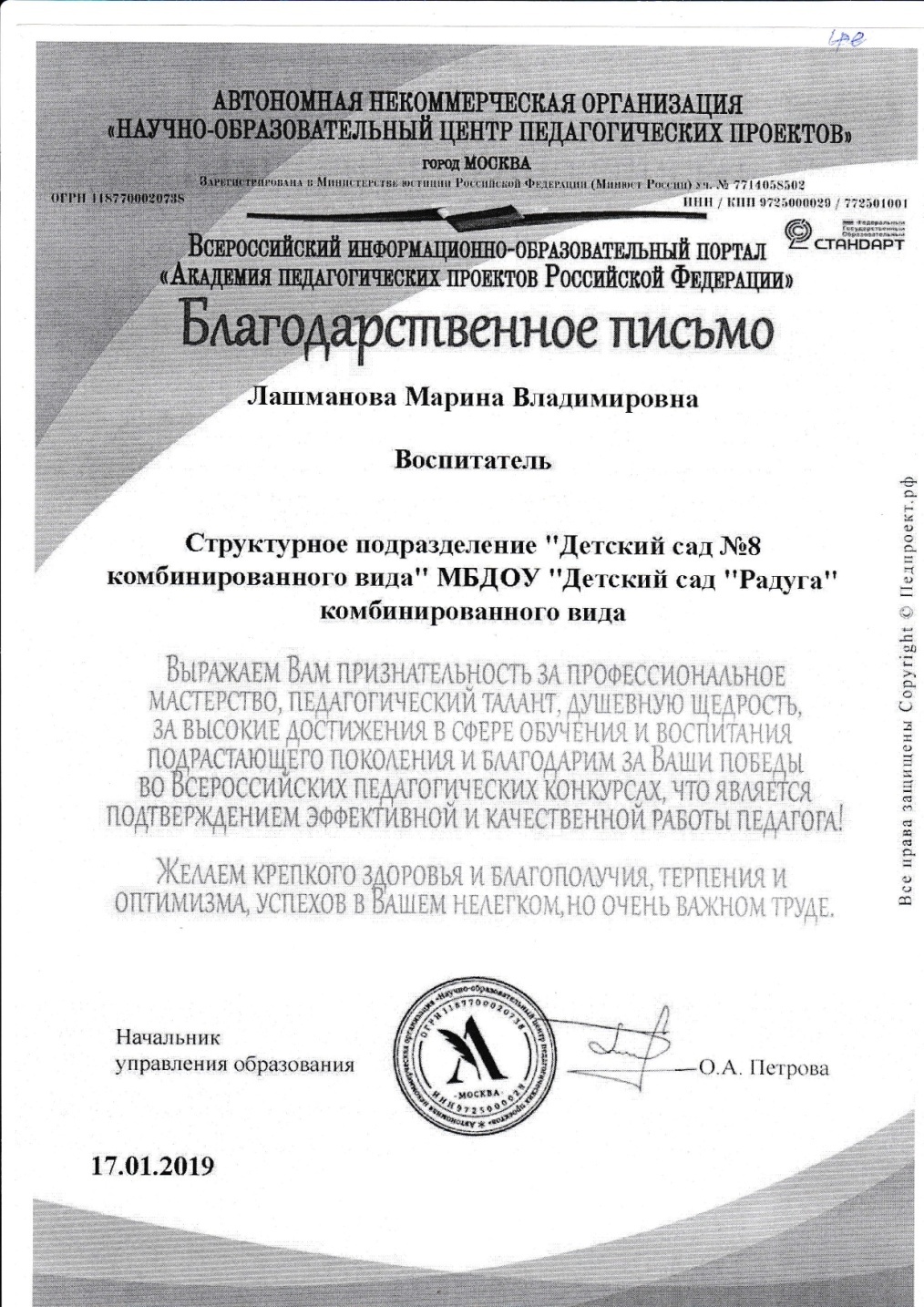 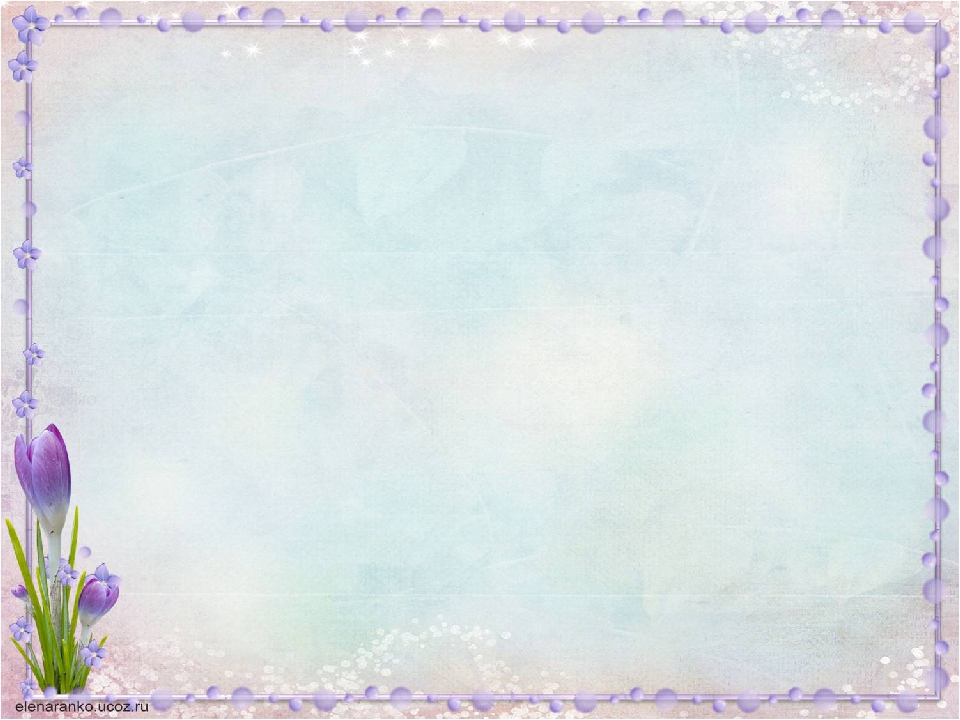 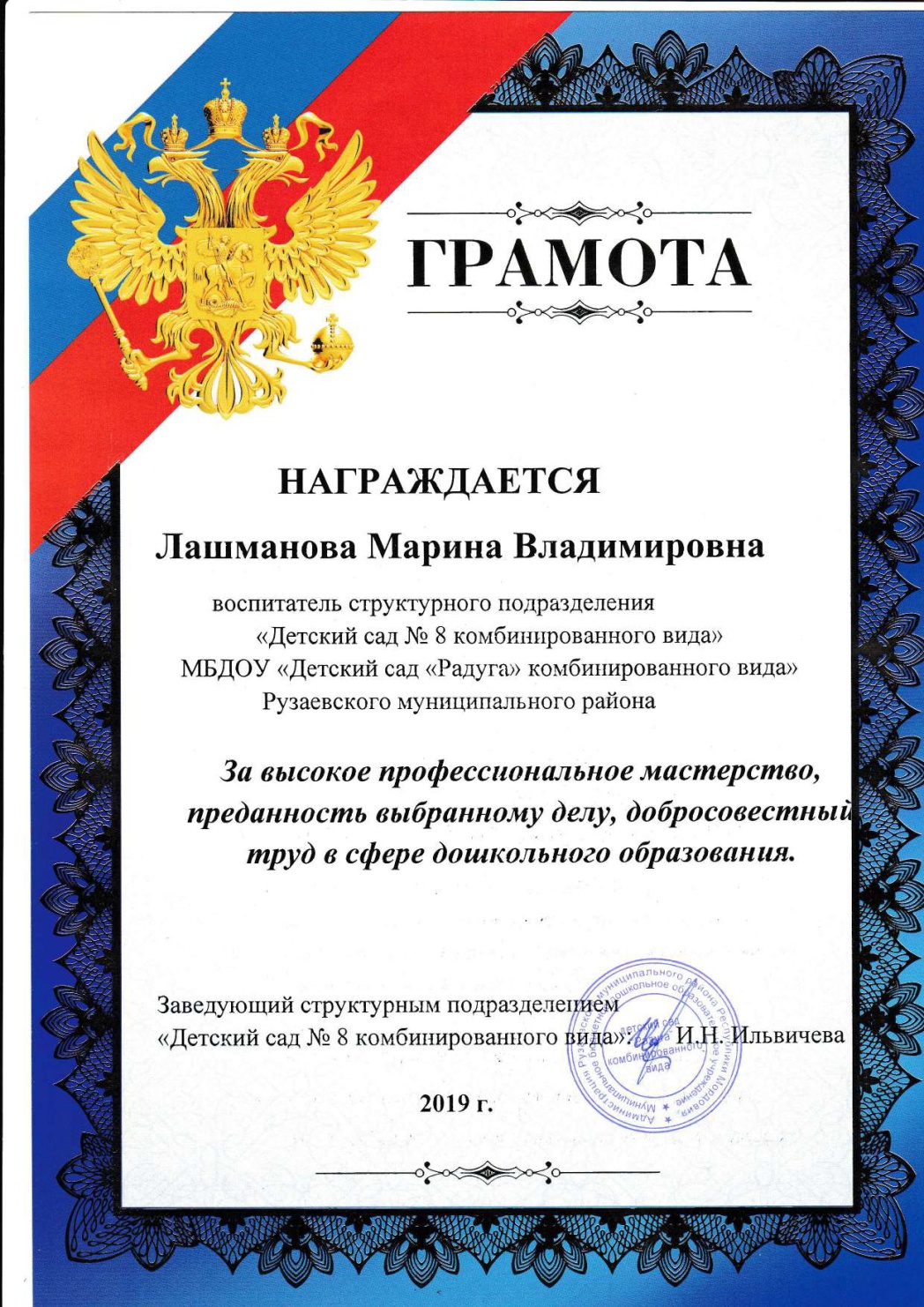